Commonsense Knowledge Graphs
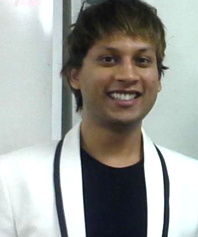 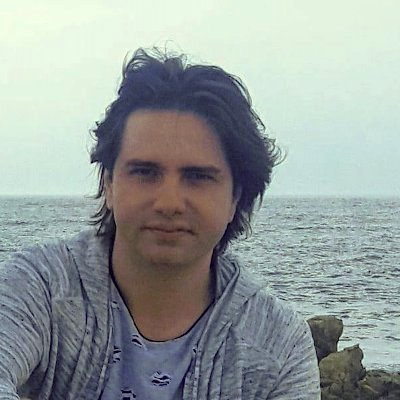 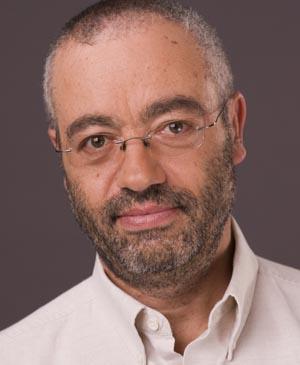 Filip 
Ilievski
ilievski@isi.edu
Mayank
Kejriwal
kejriwal@isi.edu
Pedro 
Szekely
pszekely@isi.edu
USC Information Sciences Institute
‹#›
Agenda
‹#›
Introduction to commonsense knowledge
Pedro Szekely
What Is Common Sense?
Common sense is sound practical judgement concerning everyday matters, 

or a basic ability to perceive, understand, and judge that is shared by ("common to") nearly all people.

Wikipedia
‹#›
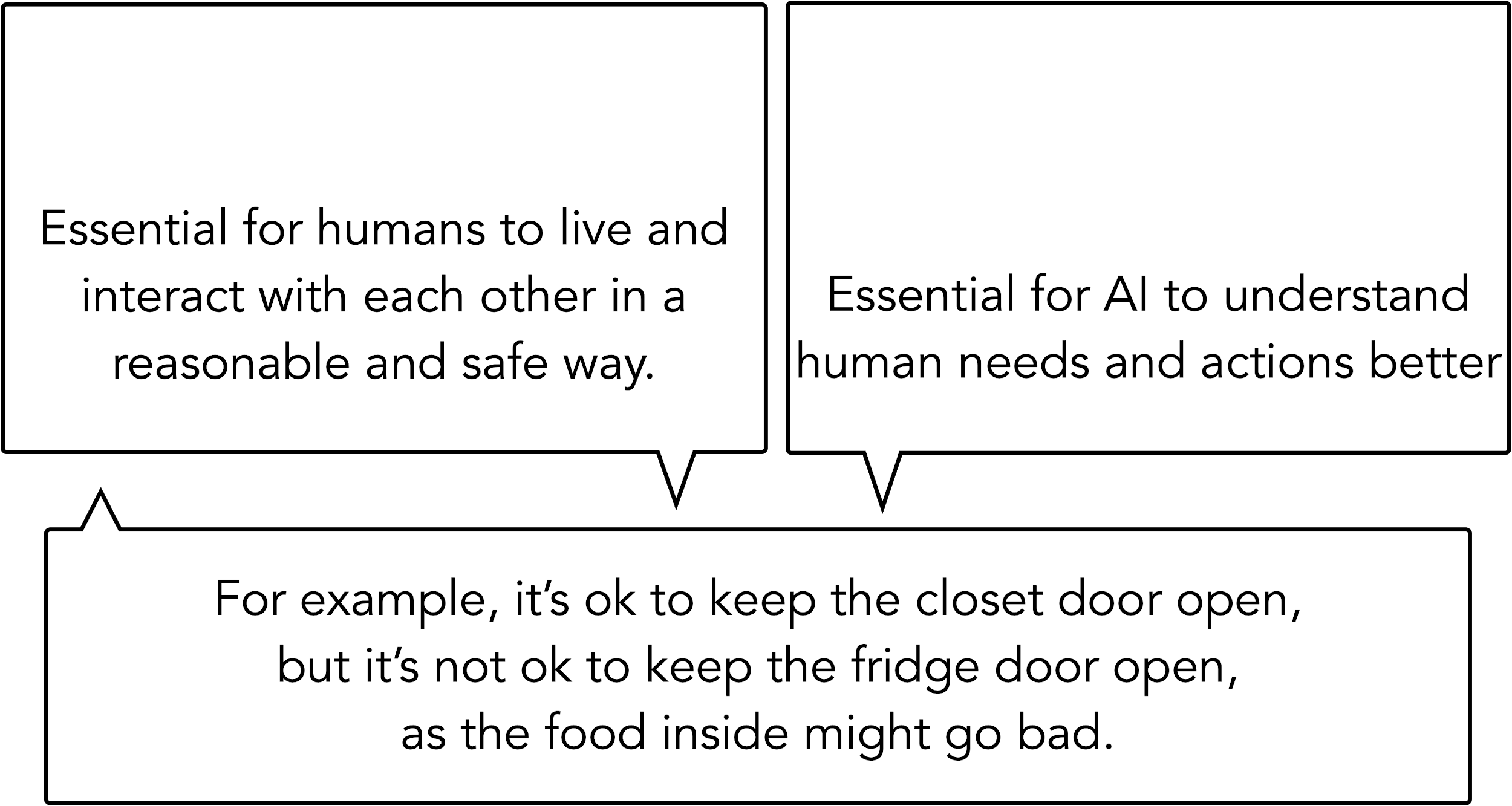 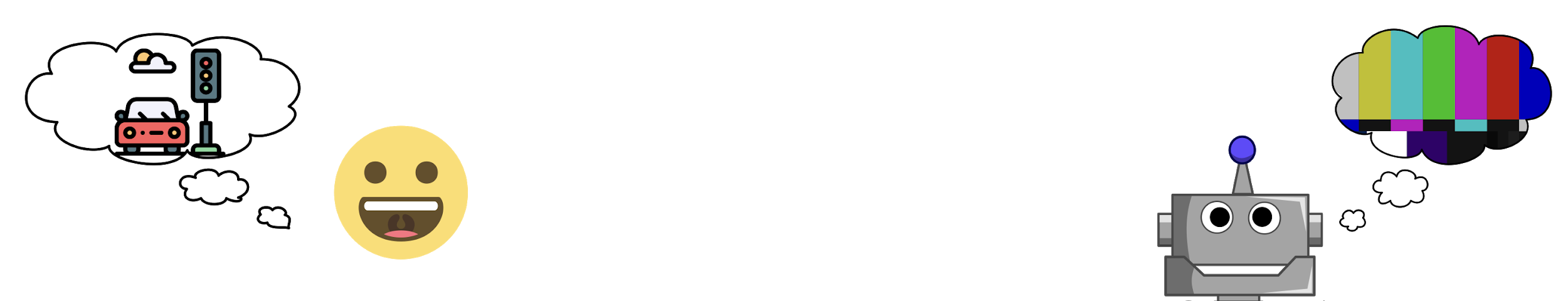 Slide by Yejin Choi
‹#›
Humans reason about the world with mental models [Graesser, 1994]
Personal experiences
[Conway et al., 2000]
World knowledge
[Kintsch, 1988]
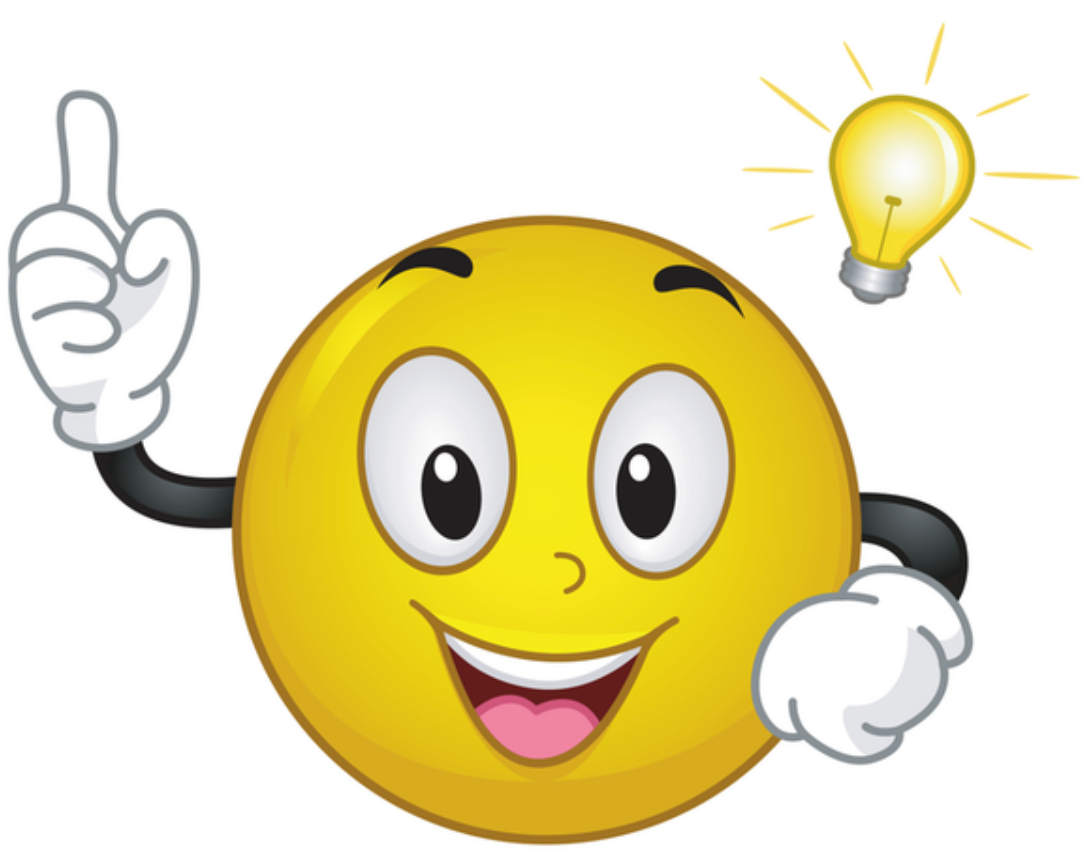 ‹#›
Humans reason about the world with mental models [Graesser, 1994]
Personal experiences
[Conway et al., 2000]
World knowledge
[Kintsch, 1988]
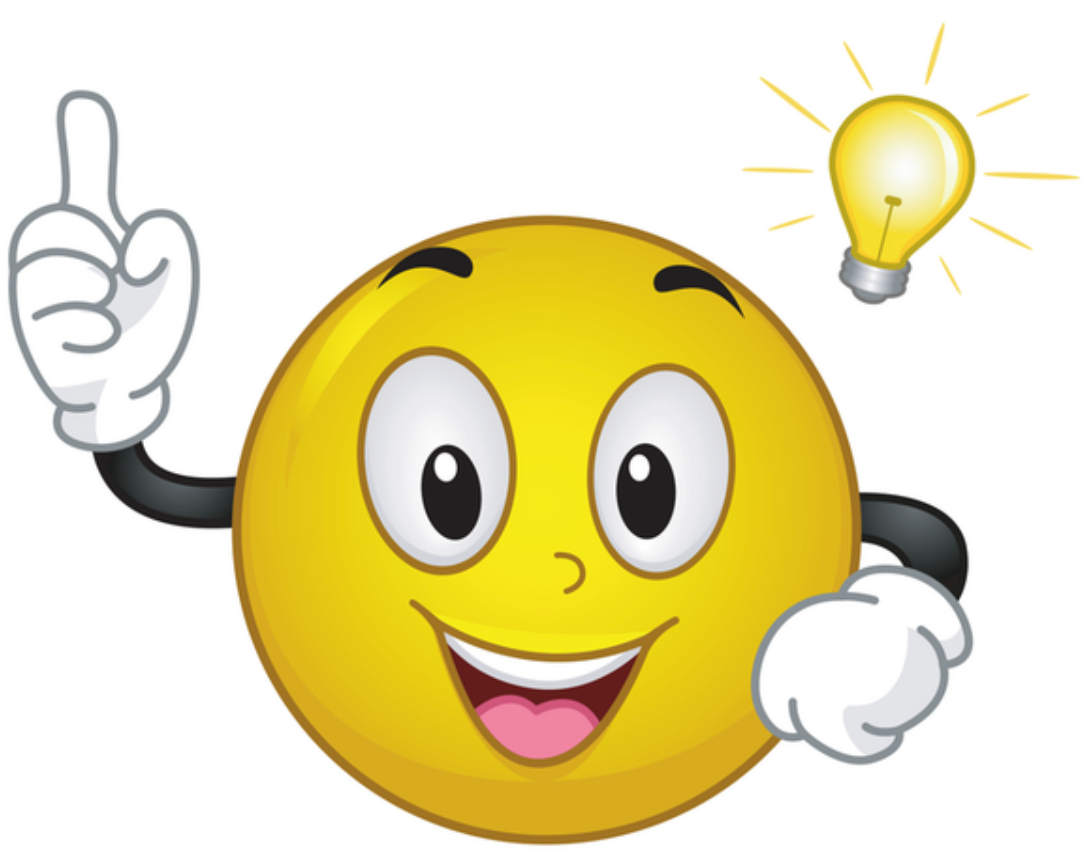 ‹#›
A Common Sense Task
Input: a set of common concepts
dog  |  frisbee  |  catch  |  throw
Output: a sentence using these concepts
https://inklab.usc.edu/CommonGen/
‹#›
A Common Sense Task
Input: a set of common concepts
dog  |  frisbee  |  catch  |  throw
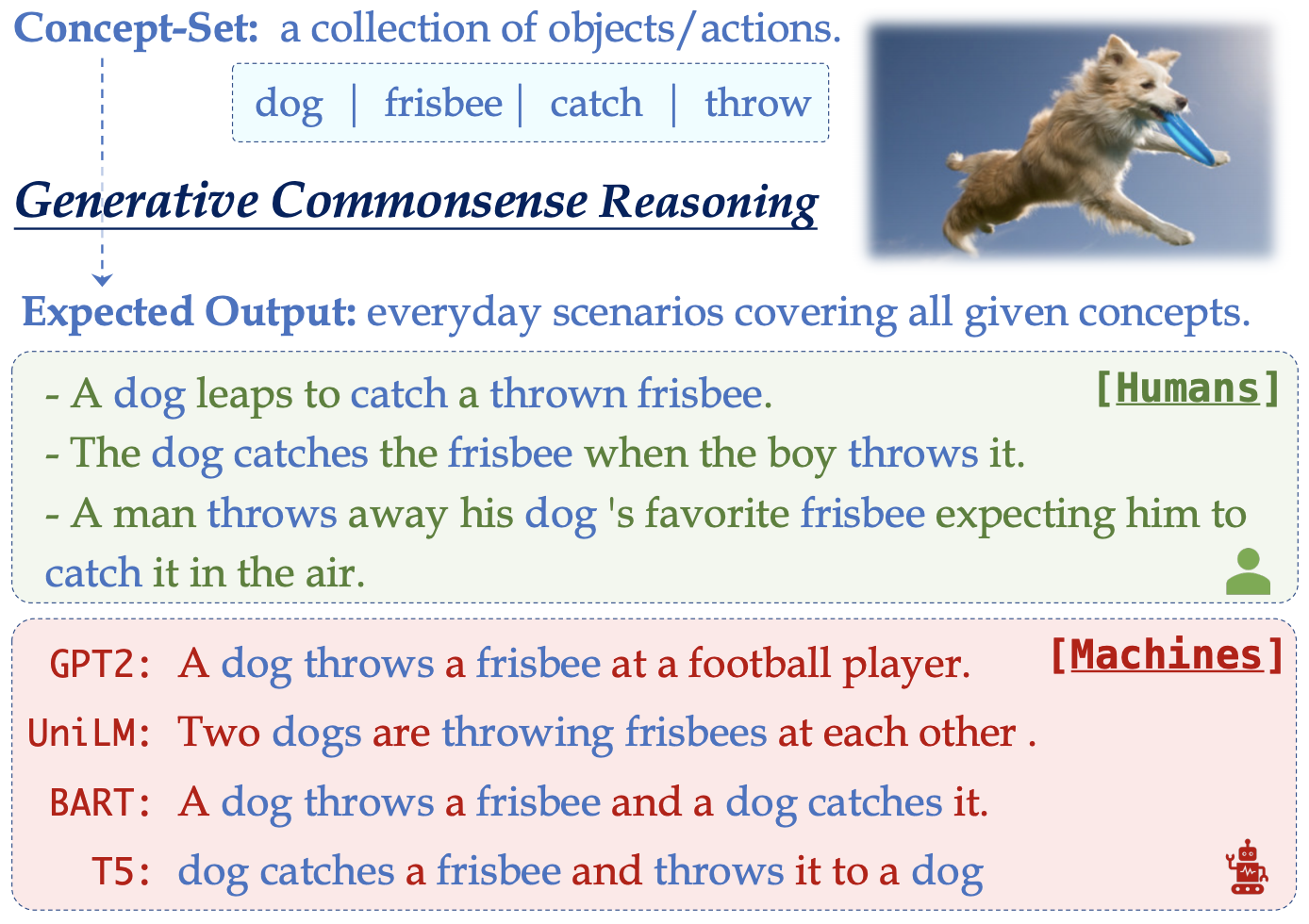 Output: a sentence using these concepts
https://inklab.usc.edu/CommonGen/
‹#›
A Common Sense Task
Input: a set of common concepts
dog  |  frisbee  |  catch  |  throw
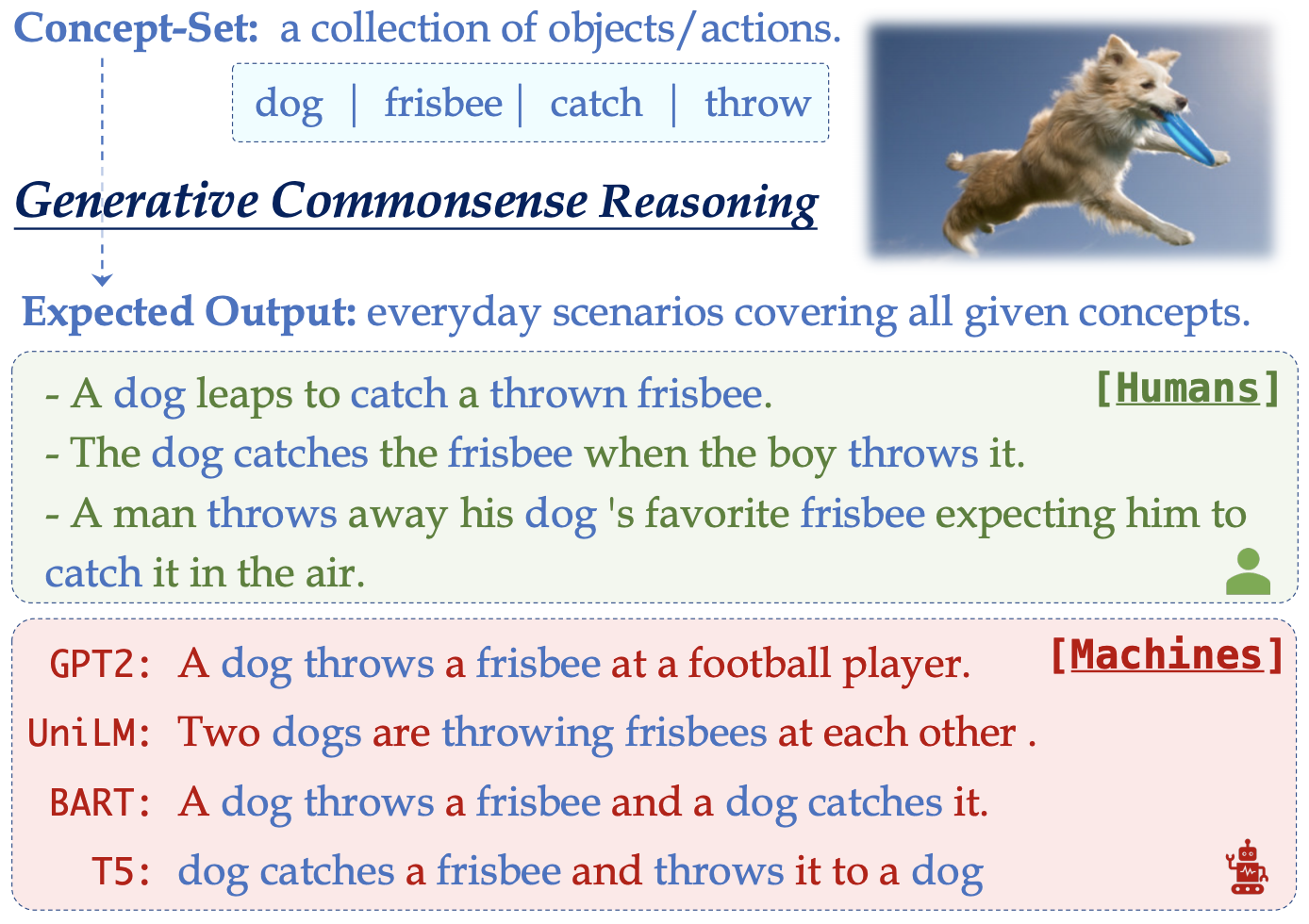 Output: a sentence using these concepts
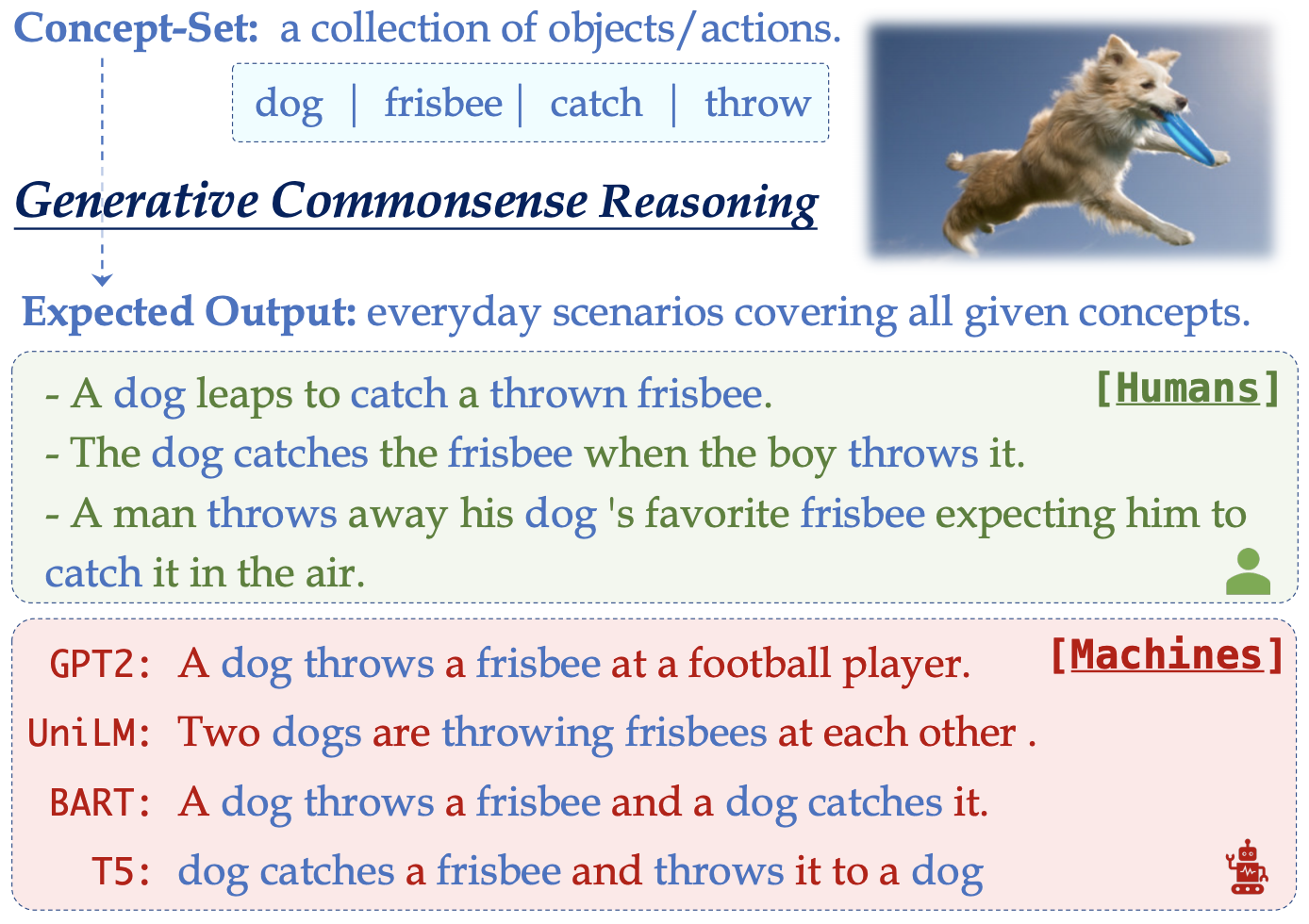 https://inklab.usc.edu/CommonGen/
‹#›
Role Of Knowledge
has property
catch frisbee
fun for dog
created by
is a
related to
others then
game
wants to
play
type of
located at
catch
dog
PersonX throws a frisbee
play
game
park
antonym
capable of
used for
throw
located at
play frisbee
frisbee
used for
synonym
flying
disk
disc
subclass of
‹#›
Common Sense Knowledge Graphs
COMET
[Bosselut et al., 2019]
Atomic
[Sap et al., 2019]
WebChild
[Tandon et al., 2014]
WebChild 2.0
[Tandon et al., 2017]
Open Mind Common Sense
[Minski, Singh, Havasi,1999]
ConceptNet
[Liu, Singh, 2004]
ConceptNet 5.5
[Speer et al., 2017]
NELL
[Carlson et al., 2010]
NELL
[Mitchell et al., 2015]
Wikidata
[Vrandečić, 2012]
Cyc
[Lenat et al., 1984]
OpenCyc 4.0
[Lenat 2012]
‹#›
Dimensions Of Common Sense Knowledge
Representation
symbolic
natural language
neural
Creation method
expert input
crowdsourcing
information extraction, machine learning
Knowledge type
entities and actions
inferential/rules
Topic
general
social
COMET
Atomic
WebChild
ConceptNet
NELL
Wikidata
OpenCyc
‹#›
Representation Method
Representation
symbolic: frisbee, dog
natural language: "PersonX throws a frisbee"
neural: <black box>
Creation method
expert input
crowdsourcing
information extraction, machine learning
Knowledge type
entities and actions
inferential/rules
Topic
general
social
COMET
Atomic
WebChild
ConceptNet
NELL
Wikidata
OpenCyc
‹#›
Creation Method
Representation
symbolic
natural language
neural
Creation method
expert input
crowdsourcing
information extraction, machine learning
Knowledge type
entities and actions
inferential/rules
Topic
general
social
COMET
Atomic
WebChild
ConceptNet
NELL
Wikidata
OpenCyc
‹#›
Knowledge Type
Representation
symbolic
natural language
neural
Creation method
expert input
crowdsourcing
information extraction, machine learning
Knowledge type
entities and actions: frisbee, dog, throw, catch
inferential/rules: 
PersonX throws frisbee, as a resultothers then, catches frisbee
Topic
general
social
COMET
Atomic
WebChild
ConceptNet
NELL
Wikidata
OpenCyc
‹#›
Topic
Representation
symbolic
natural language
neural
Creation method
expert input
crowdsourcing
information extraction, machine learning
Knowledge type
entities and actions
inferential/rules
Topic
general
social
COMET
Atomic
WebChild
ConceptNet
NELL
Wikidata
OpenCyc
‹#›
Design Approach
Representation
symbolic
natural language
neural
Creation method
expert input
crowdsourcing
information extraction, machine learning
Knowledge type
entities and actions
inferential/rules
Topic
general
social
COMET
Atomic
WebChild
bottom up
ConceptNet
NELL
Wikidata
top
down
OpenCyc
‹#›
Agenda
‹#›
Review of top-down commonsense knowledge graphs
Mayank Kejriwal
Why is top-down knowledge necessary?
“In Artificial intelligence, commonsense knowledge is the set of background information that an individual is intended to know or assume and the ability to use it when appropriate.”
Argument: This knowledge cannot be acquired simply through text (or in an otherwise ‘inductive’ fashion)
‹#›
Some important concepts necessary in a top-down CSKG
Scales, time, spaces and dimension, material, causal connections, (in other domains) force, shape, systems and functionality, hitting, abrasion, wear (and related concepts) 
Competency vs. coverage theories
Naive physics vs. psychology theories
‹#›
All reasoning (ultimately) depends on  axioms...
What are the ‘axioms’ of commonsense ‘psychology’?
This is a controversial question
A more fruitful approach might be to understand the ‘representational areas’ of commonsense psychology (Gordon and Hobbs, 2004)
‹#›
30 representational areas
Gordon (2001a) noted that there is an interesting relationship between concepts that participate in commonsense psychology theories and planning strategies
Described 30 representational areas by studying planning strategy
‹#›
Taxonomy of 30 representational areas
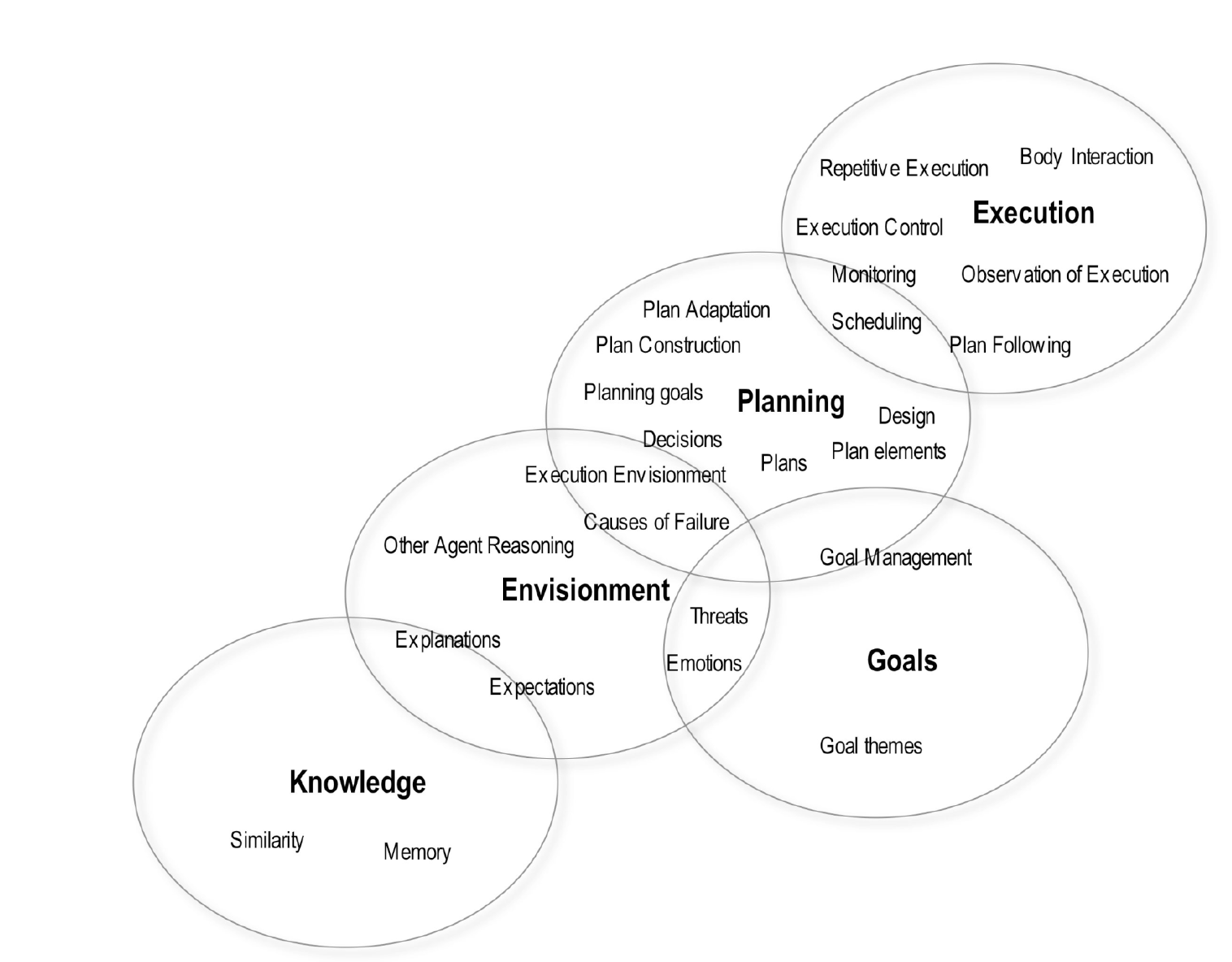 ‹#›
Examples of representational areas
Explanations: the process of generating satisfying explanations for effects that have unknown causes
Similarity Comparison: the mental process of making comparisons and drawing analogies in order to find similarities and differences
Managing knowledge: concepts of knowledge, belief, assumptions, justifications and the mental processes that manipulate these concepts in reasoning
‹#›
Example of ‘theory’: Accessibility by association
Memory retrieval by association is well-known in psychology
‘Encode’ it as a theory by defining appropriate predicates and concepts
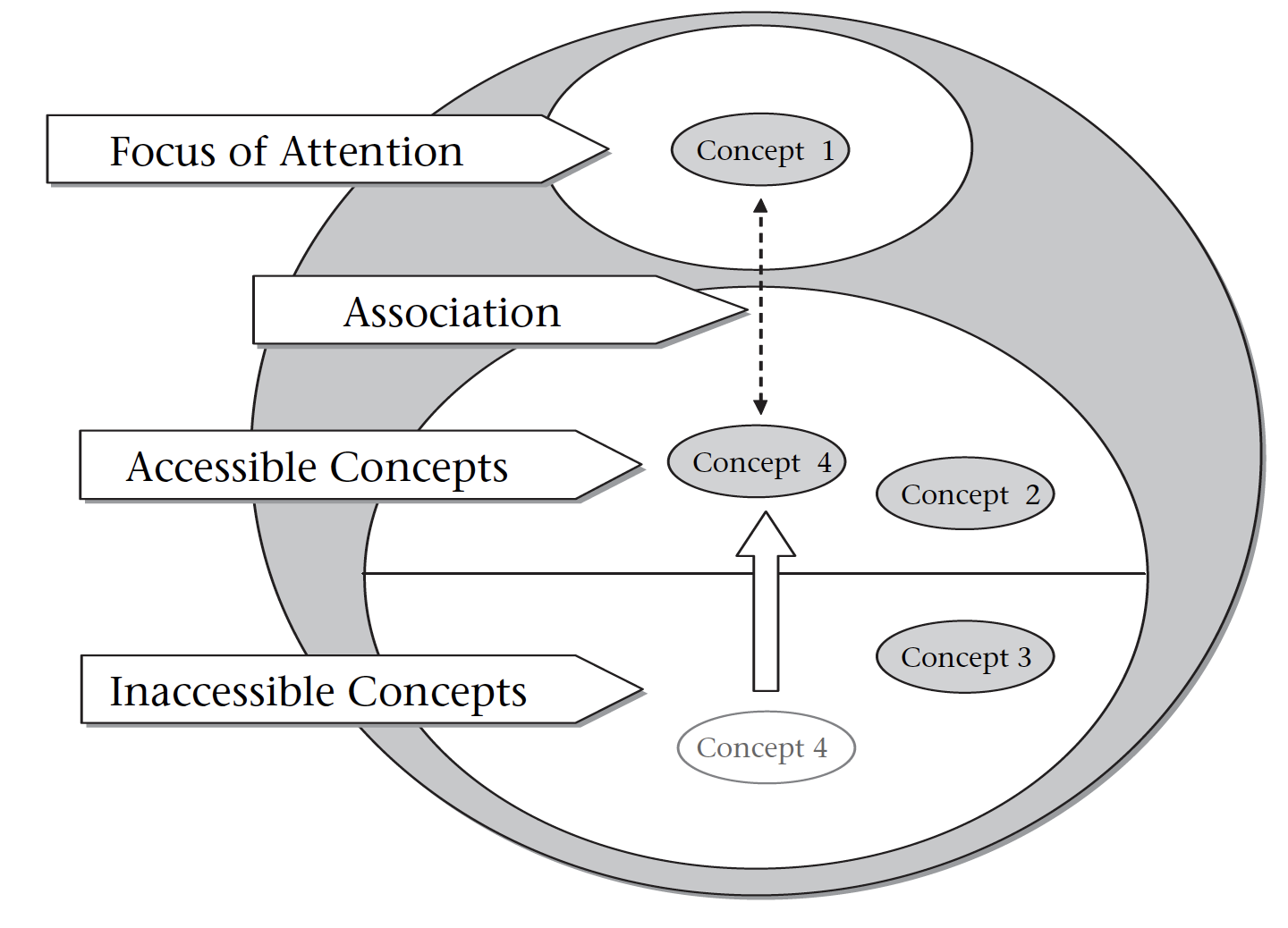 ‹#›
‘Encoding knowledge’ of commonsense psychology
Not an easy problem, reminiscent of ‘expert system’ era
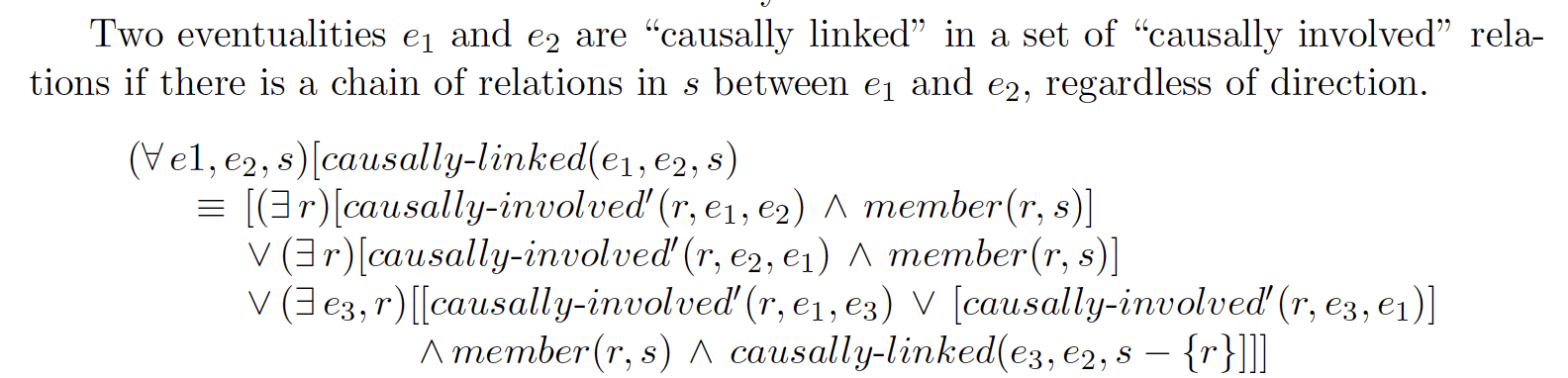 Open question how we can encode such knowledge in a way that makes it robust to noisy or incomplete data
‹#›
Some more examples (belief in goals)
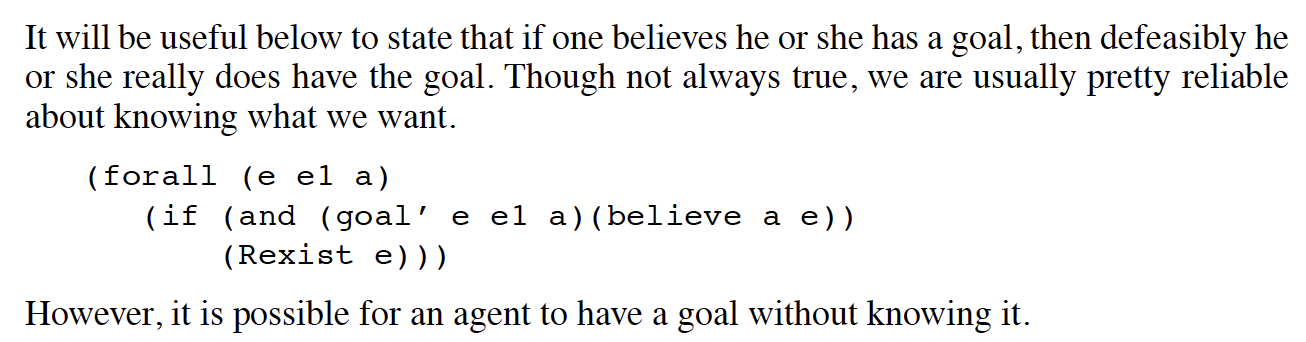 ‹#›
Some more examples (trying, succeeding and failing)
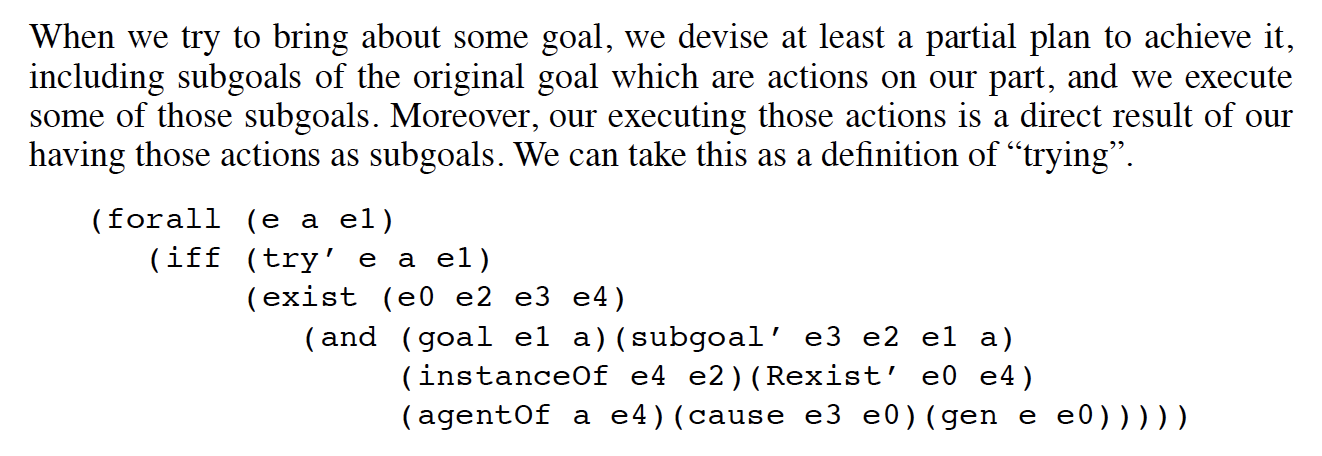 ‹#›
Other representational work
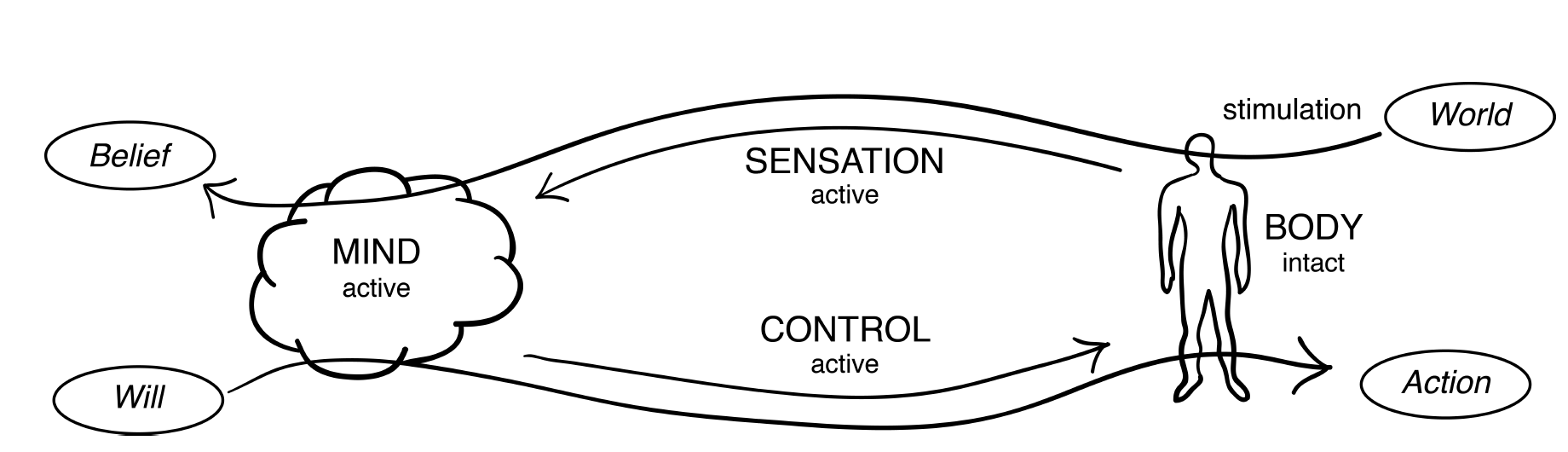 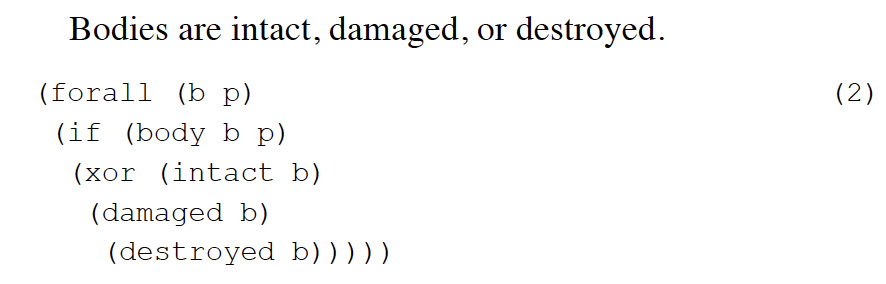 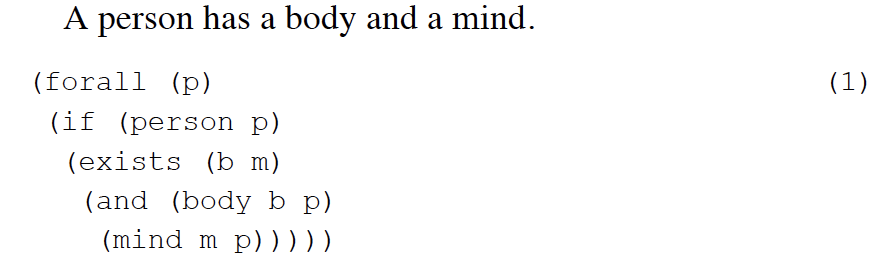 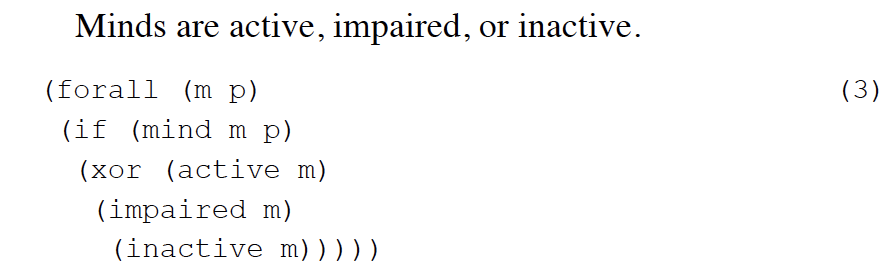 ‹#›
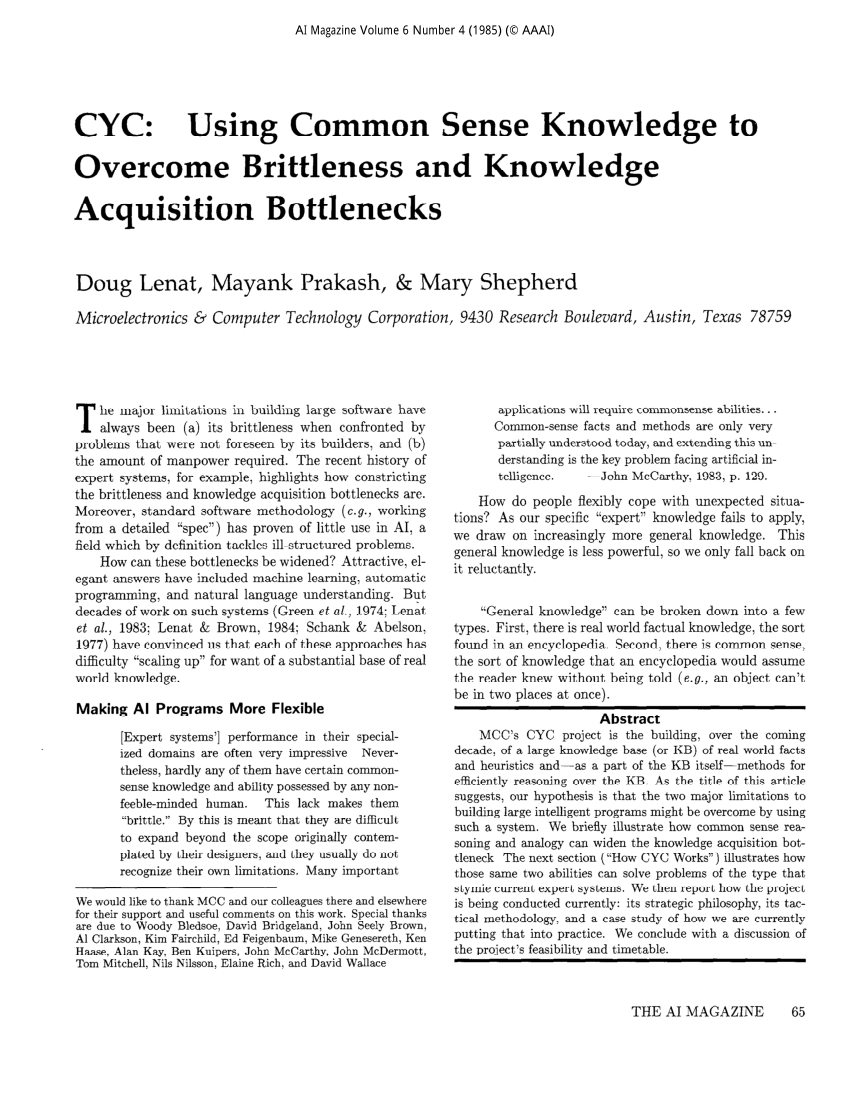 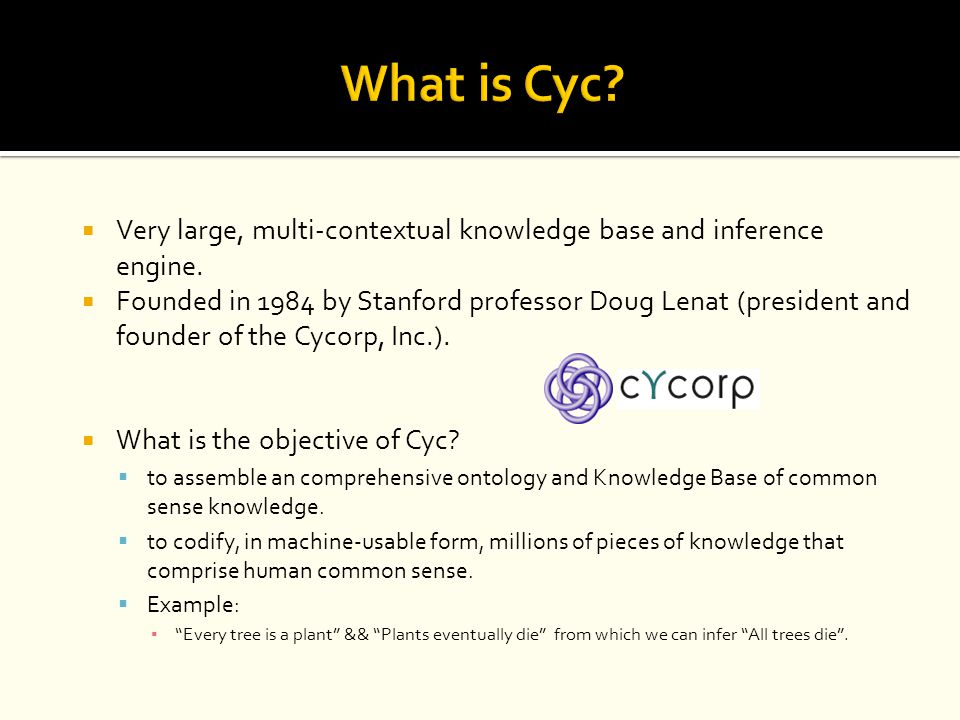 ‹#›
Example of a ‘top-down’ CSKG: Cyc
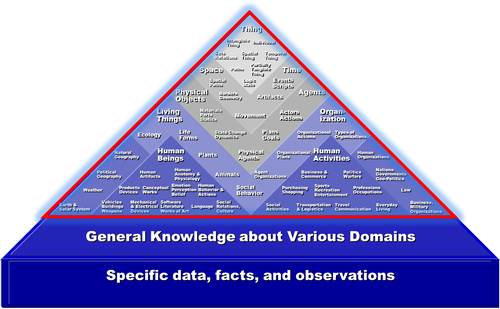 ‹#›
Evolution of Cyc
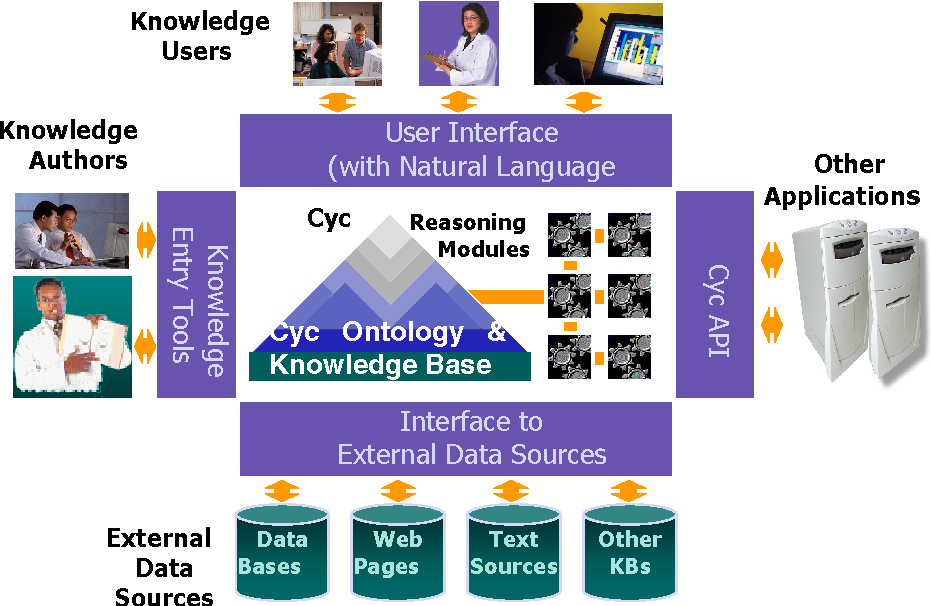 ‹#›
Limitations of top-down CSKGs
Many of the same issues that other top-down systems (including, famously, expert systems) have, such as brittleness, expense of acquisition…
When does work in AI stop, and work in philosophy and psychology begin?
Even if it were possible, we can never get away from language models completely
‹#›
Agenda
‹#›
Review of bottom-up commonsense knowledge graphs: ConceptNet
Mayank Kejriwal
ConceptNet: An introduction
“a freely-available semantic network, designed to help computers understand the meanings of words that people use”
“an open, multi-lingual knowledge graph”
https://www.conceptnet.io/
‹#›
The many faces of ConceptNet
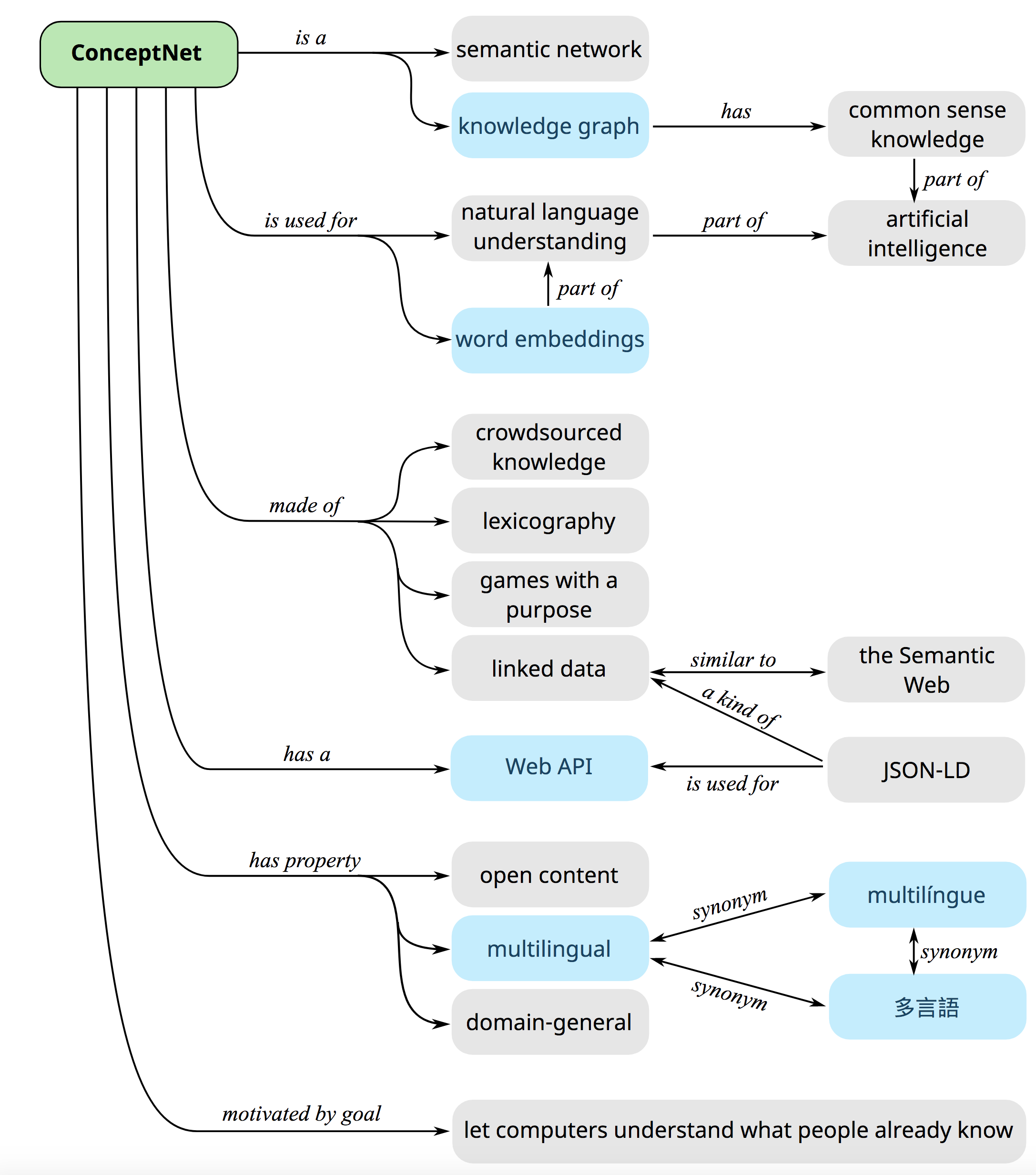 ‹#›
Sources of knowledge
Similar to previous versions, relational knowledge contributed to Open Mind Common Sense and its sister projects in other languages
Subset of DBpedia
Wiktionary (a dominant source)
Dictionary-style information also used from Open Multilingual WordNet
High-level ontology from OpenCyc
‹#›
Human-generated knowledge: Games with a purpose (GWAP)
“multi-player online game that is designed to be fun and accomplish tasks that are easy for humans but beyond the capability of today's computers.”
https://www.cmu.edu/homepage/computing/2008/summer/games-with-a-purpose.shtml
‹#›
Example: Verbosity
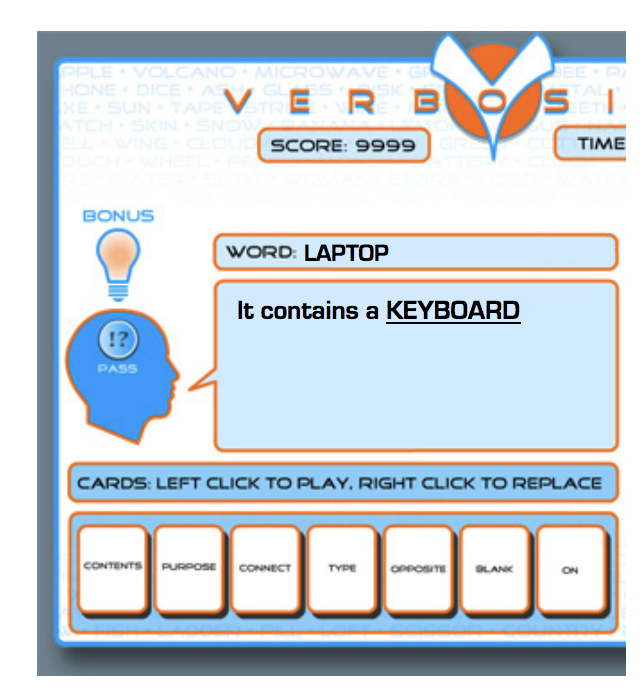 https://www.cs.cmu.edu/~biglou/Verbosity.pdf
‹#›
[Speaker Notes: Verbosity is meant to be played online by two players selected at random. One of the players is chosen as the “Narrator” while the other is the “Guesser.” The Narrator gets a secret word and must get the Guesser to type that word by sending hints to the Guesser. The hints take the form of sentence templates with blanks to be filled in. The Narrator can fill in the blanks with any word they wish except the secret word (or any string containing the secret word). See Figure 1. For example, if the word is LAPTOP, the Narrator might say: “it has a KEYBOARD.” 

The sentence templates that the narrator can use come in the form of cards. The Narrator starts with 7 cards in their hand, and each card contains one sentence template. To give hints about the secret word, the Narrator chooses a card, fills in the blanks in the card and sends it to the Guesser. Given the hints, the Guesser can type what they LAPTOP It contains a KEYBOARD think the word is. The Narrator can see all of these guesses, and can tell the Guesser whether each is “hot” or “cold.” By observing the Narrator’s hints, we can collect commonsense facts about each word. For instance, when the narrator says “It contains a keyboard” about the word “laptop,” we learn that a laptop contains a keyboard. Players take turns in narrating and guessing. Each session of the game lasts six minutes, and the players go through as many words as they can in that amount of time. The players can agree to pass on a word if they believe it is too difficult.]
Lesson: GWAPs are useful for acquiring crowdsourcing CS acquisition
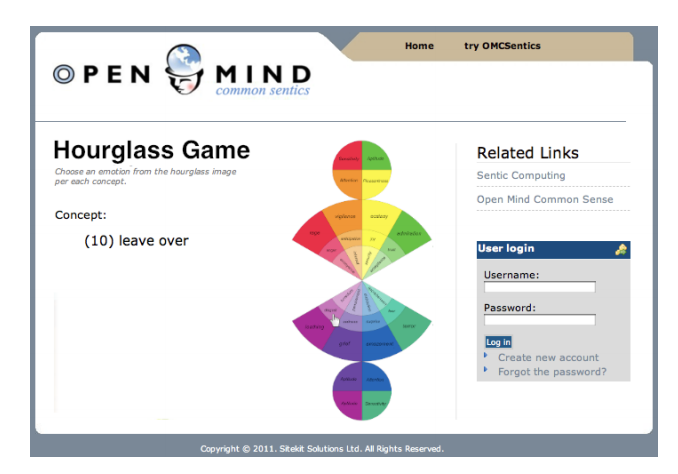 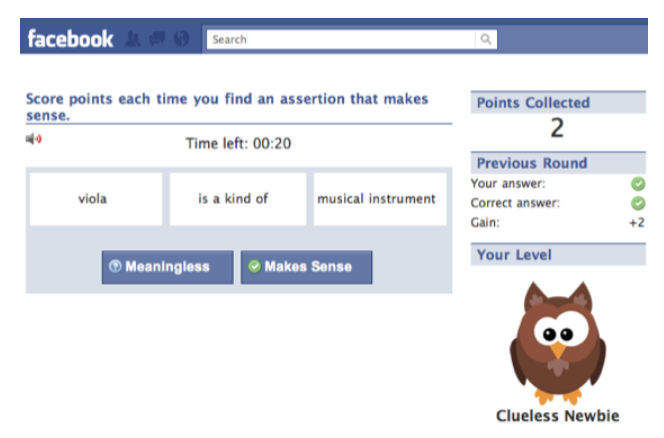 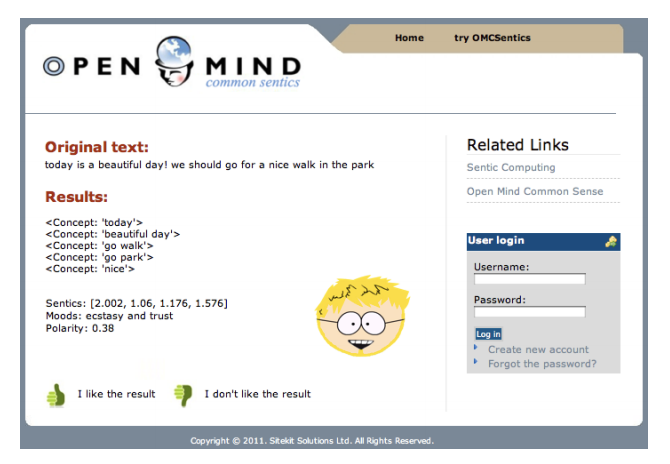 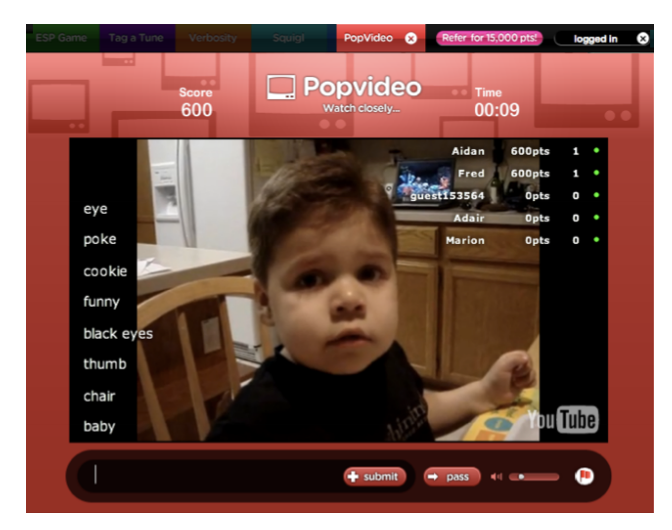 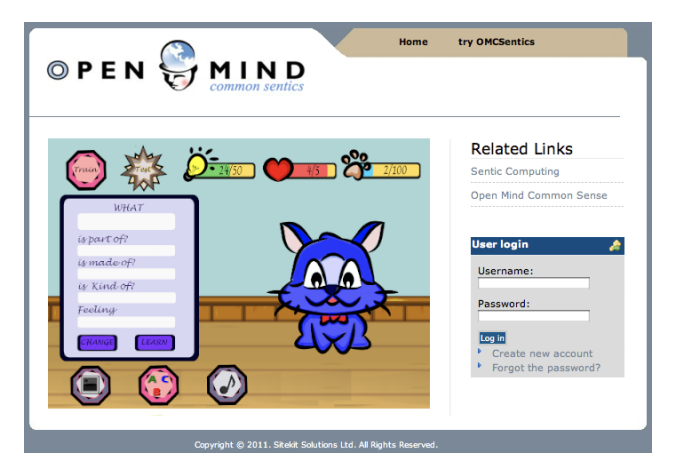 ‹#›
[Speaker Notes: https://citeseerx.ist.psu.edu/viewdoc/download?doi=10.1.1.684.846&rep=rep1&type=pdf]
Accessing ConceptNet
ConceptNet has a Linked Open Data API
Available as JSON-LD
ExternalURL links in ConceptNet are used to fulfill LD Principle 4
Linked to several other vocabularies, including WordNet, DBPedia, and OpenCyc
API documentation: https://github.com/commonsense/conceptnet5/wiki/API
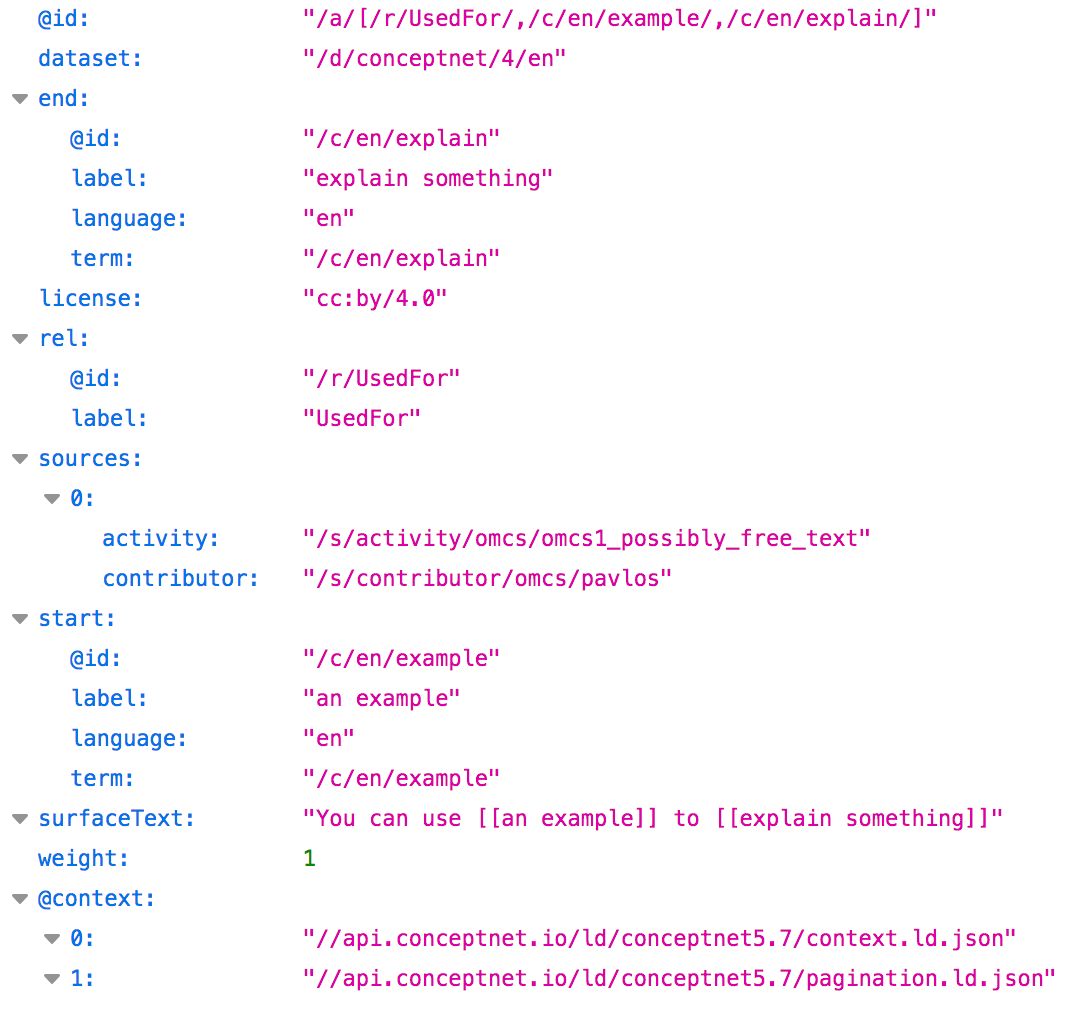 ‹#›
With all this knowledge...
Why not use it to understand the nature of commonsense knowledge?
Key idea: Analyzing ConceptNet using a rigorous methodology can enable data-driven understanding of concepts like ‘context’ and ‘negation’
‹#›
Early work
In 2013, a report showed what we would expect from inductively derived KGs like ConceptNet: inconsistency
Structural analysis showed that some concepts are much more frequent than others
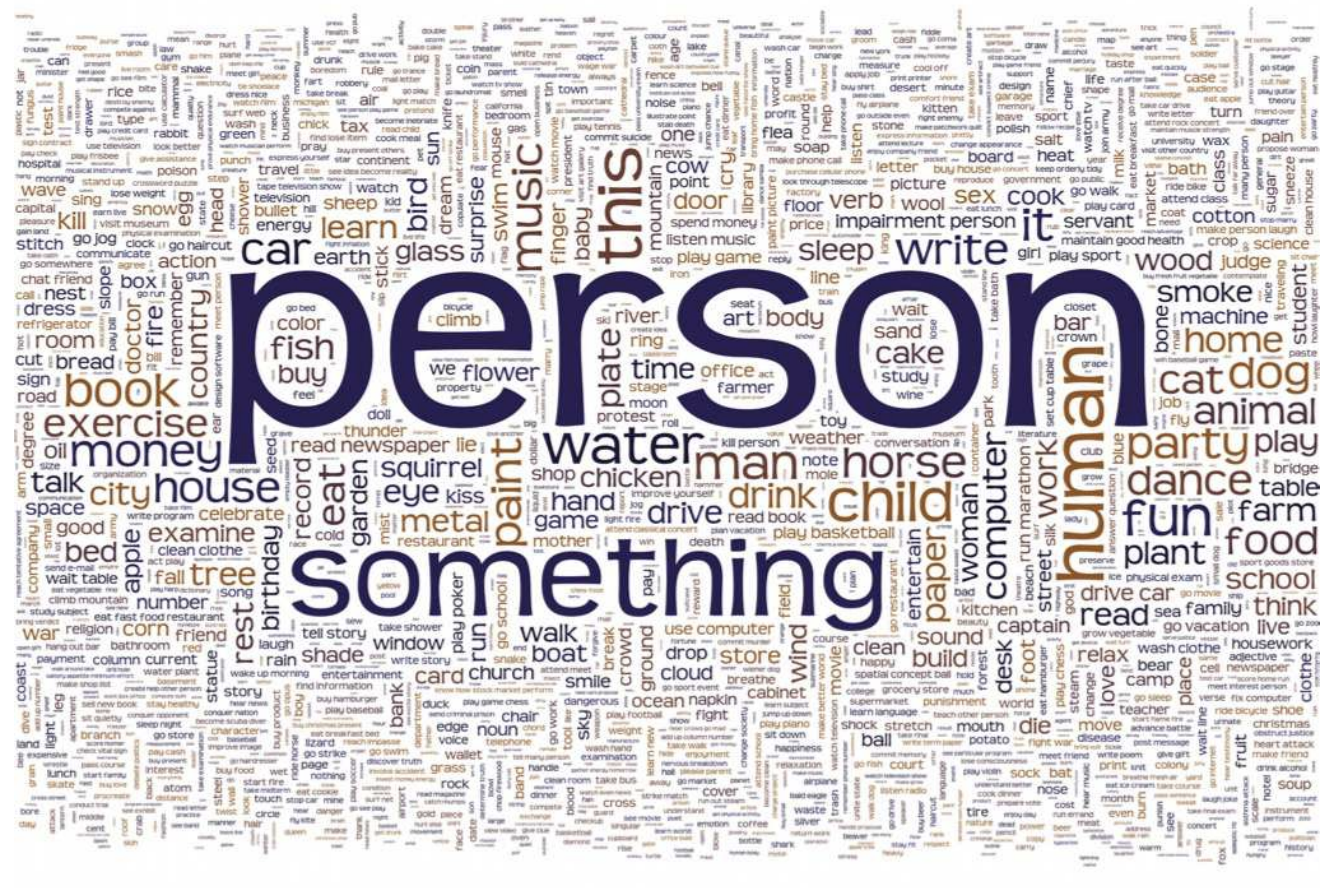 ‹#›
[Speaker Notes: Figure 4.1: The 2013 concepts with highest total degree in the directed multigraph induced by assertions of positive score in the English language. For clarity the total degree for the concept person was scaled down to 1/3 of its actual value (see Table 4.1) for better visual output.]
More recent work: using ConceptNet to study ‘context’
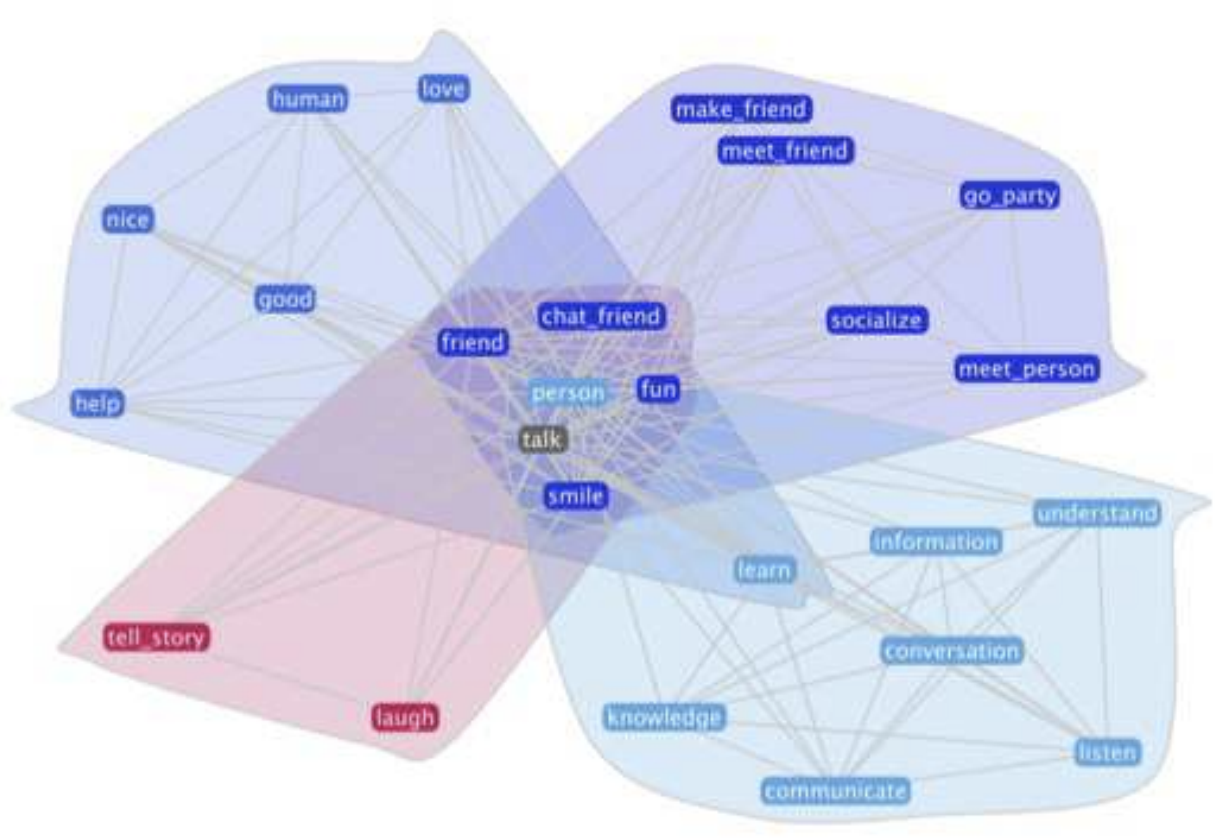 What is context and why is it important?
We used PBG for getting KG embeddings on a 4 million-triples sample, and Fit-SNE for visualizations
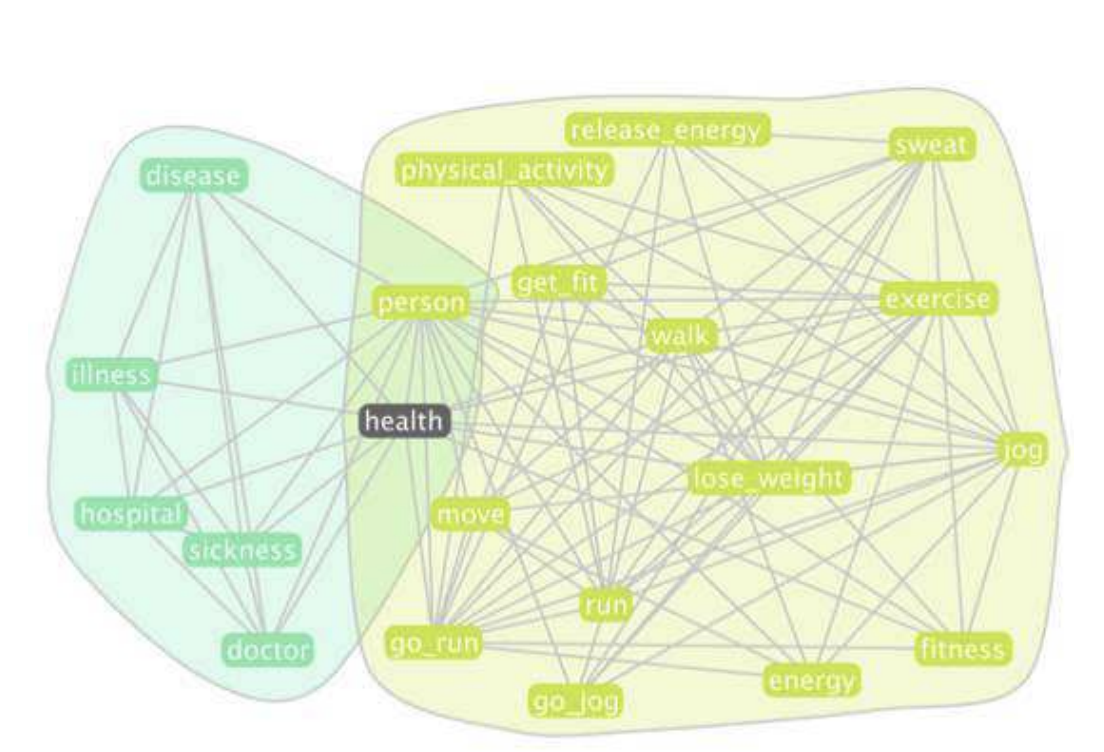 ‹#›
Findings: HasContext sub-structures
Example triples from two ‘obvious’ clusters (1 and 6)
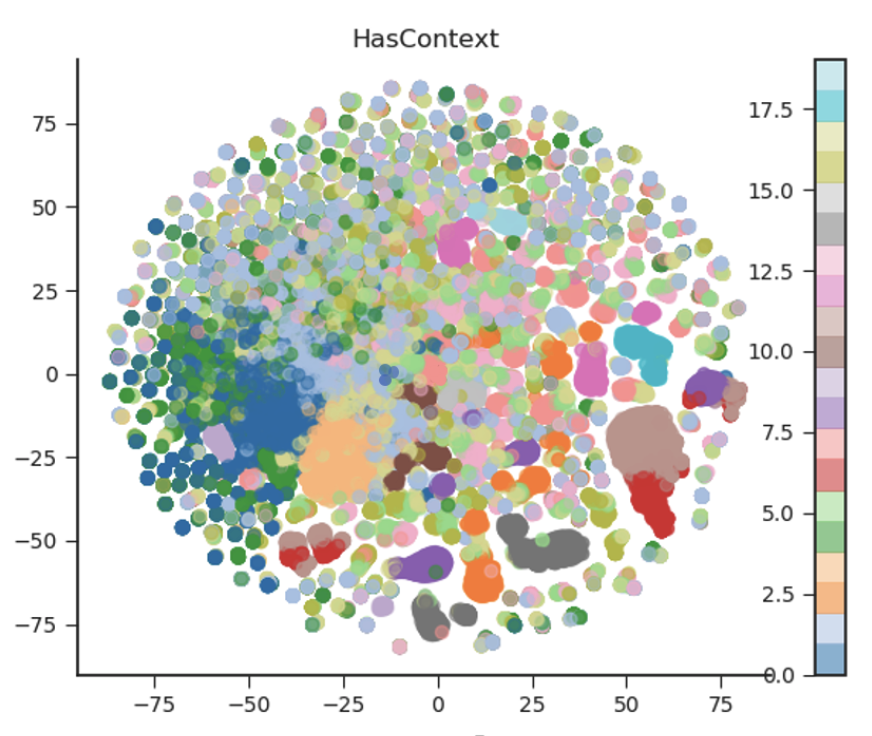 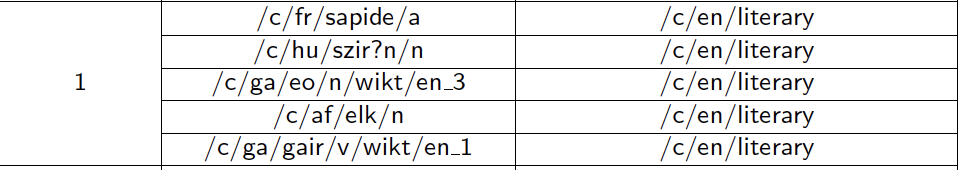 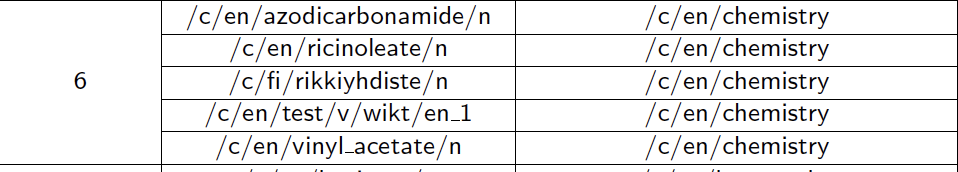 Similar results
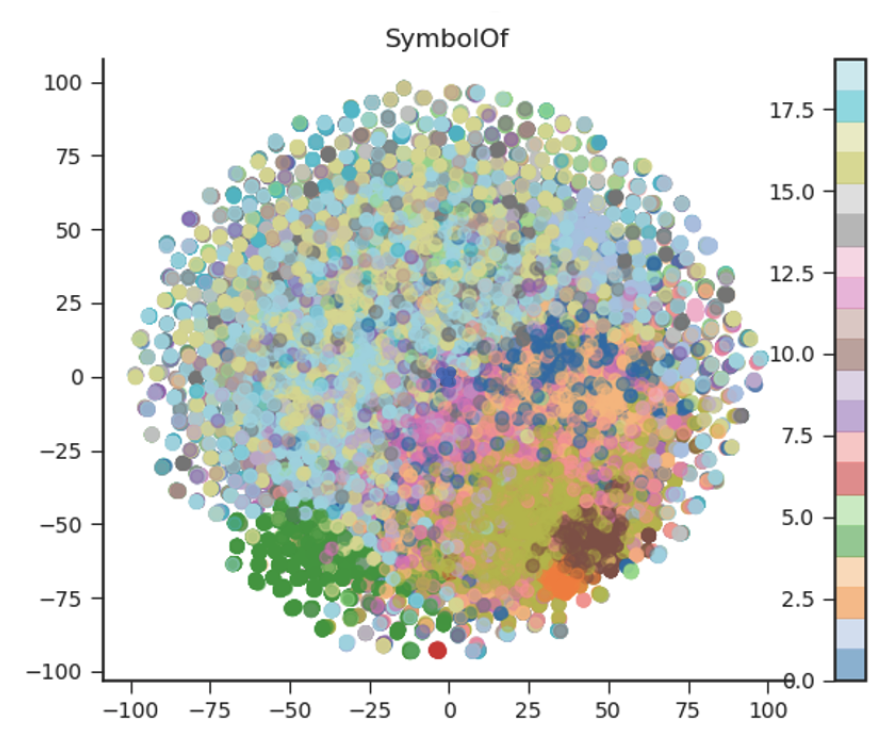 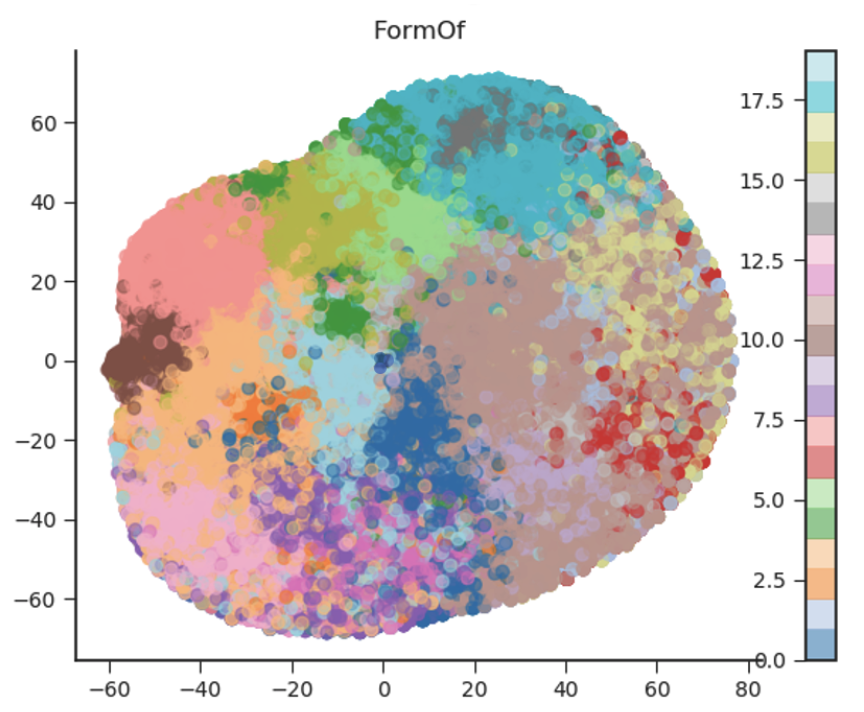 Another experiment: Understanding ‘negation’
Can we distinguish between a relation, its negation and its ‘unknowns’ in a visual space?
What if we train a classifier on the embeddings?
Results (Desires/NotDesires)
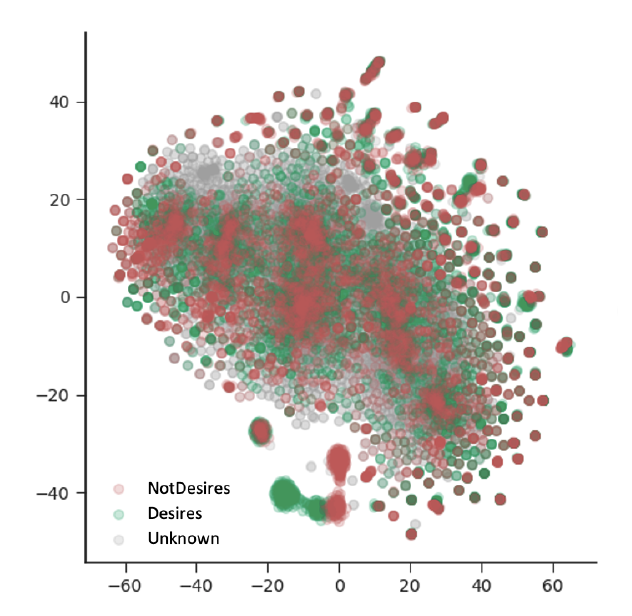 Answer to the first question is no, though ‘unknowns’ are more distinctive
Answer to the second question is yes
May help explain why language models don’t (or can’t) do well on negation tasks without extra work
Review of bottom-up commonsense knowledge graphs: Other KGs
Filip Ilievski
Atomic:inferential knowledge in natural language form
https://mosaickg.apps.allenai.org/kg_atomic
Slides adapted from Sap et al. https://homes.cs.washington.edu/~msap/acl2020-commonsense/
Knowledge of causes and effects
Humans have theory of mind, allowing us to
make inferences about people’s mental states
understand likely events that precede and follow (Moore, 2013)
AI systems struggle with inferential reasoning
only find complex correlational patterns in data
limited to the domain they are trained on
(Pearl; Davis and Marcus 2015; Lake et al. 2017; Marcus 2018)
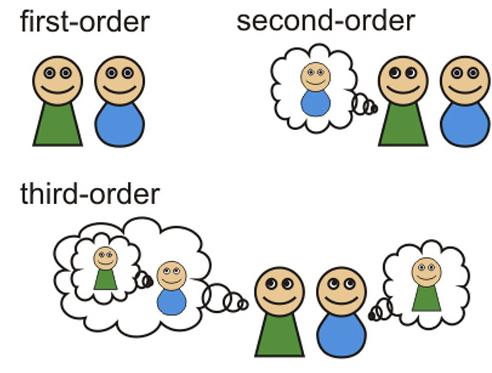 Theory of Mind
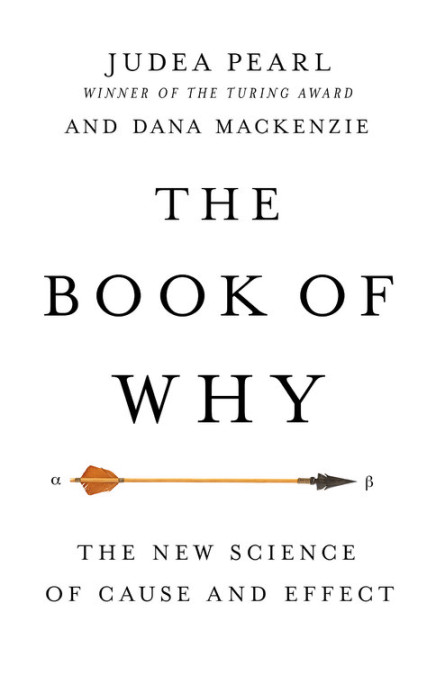 [Speaker Notes: The motivation behind choosing the type of knowledge in ATOMIC]
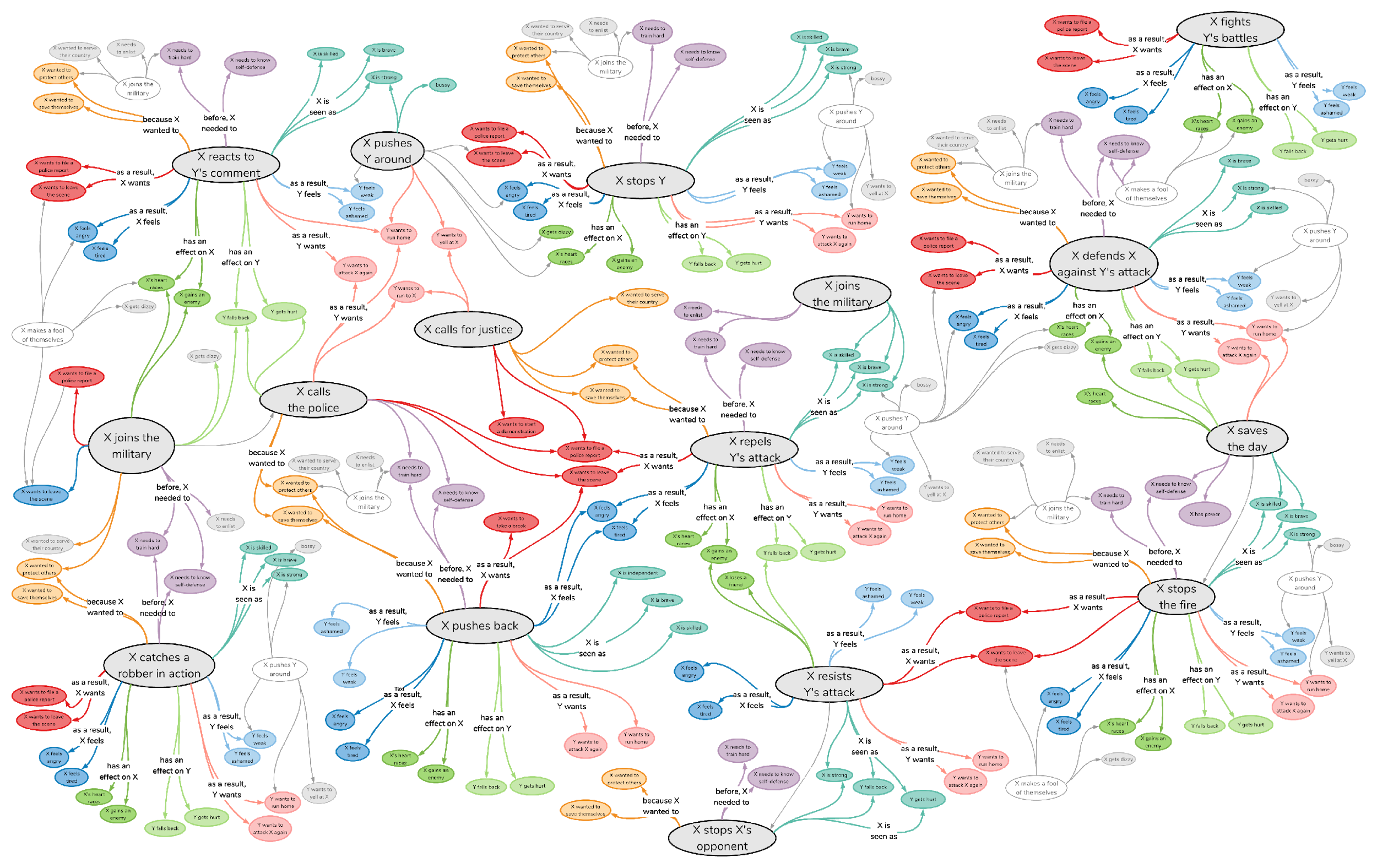 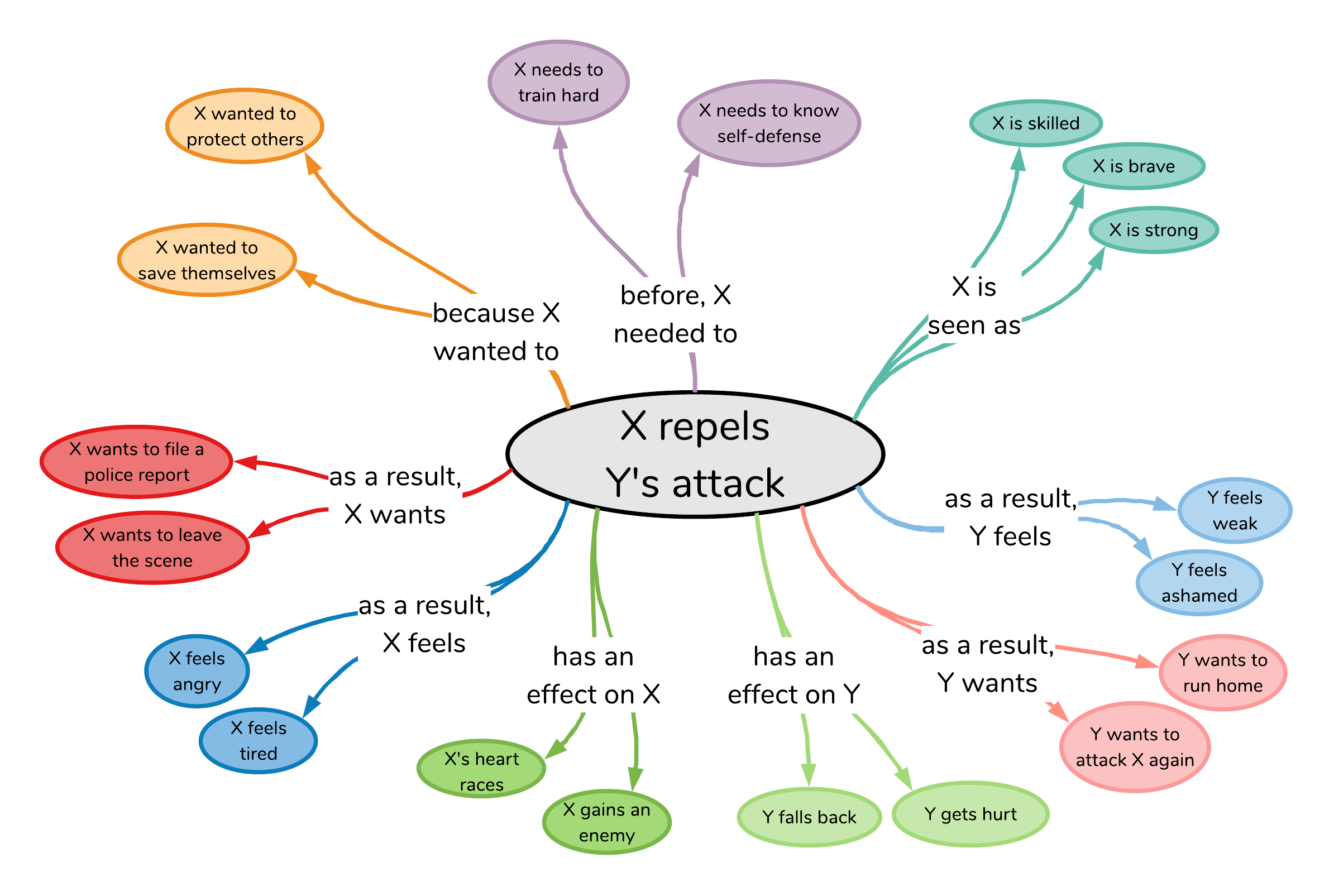 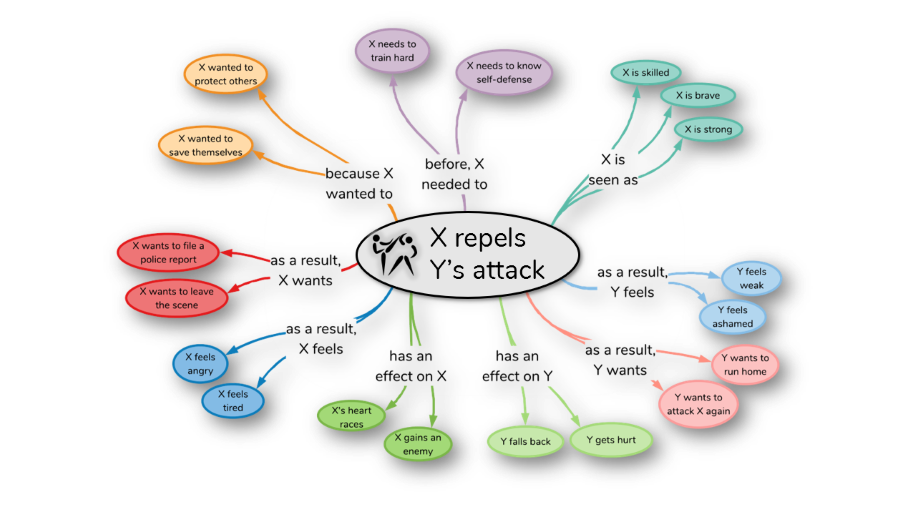 X repels      Y’s attack
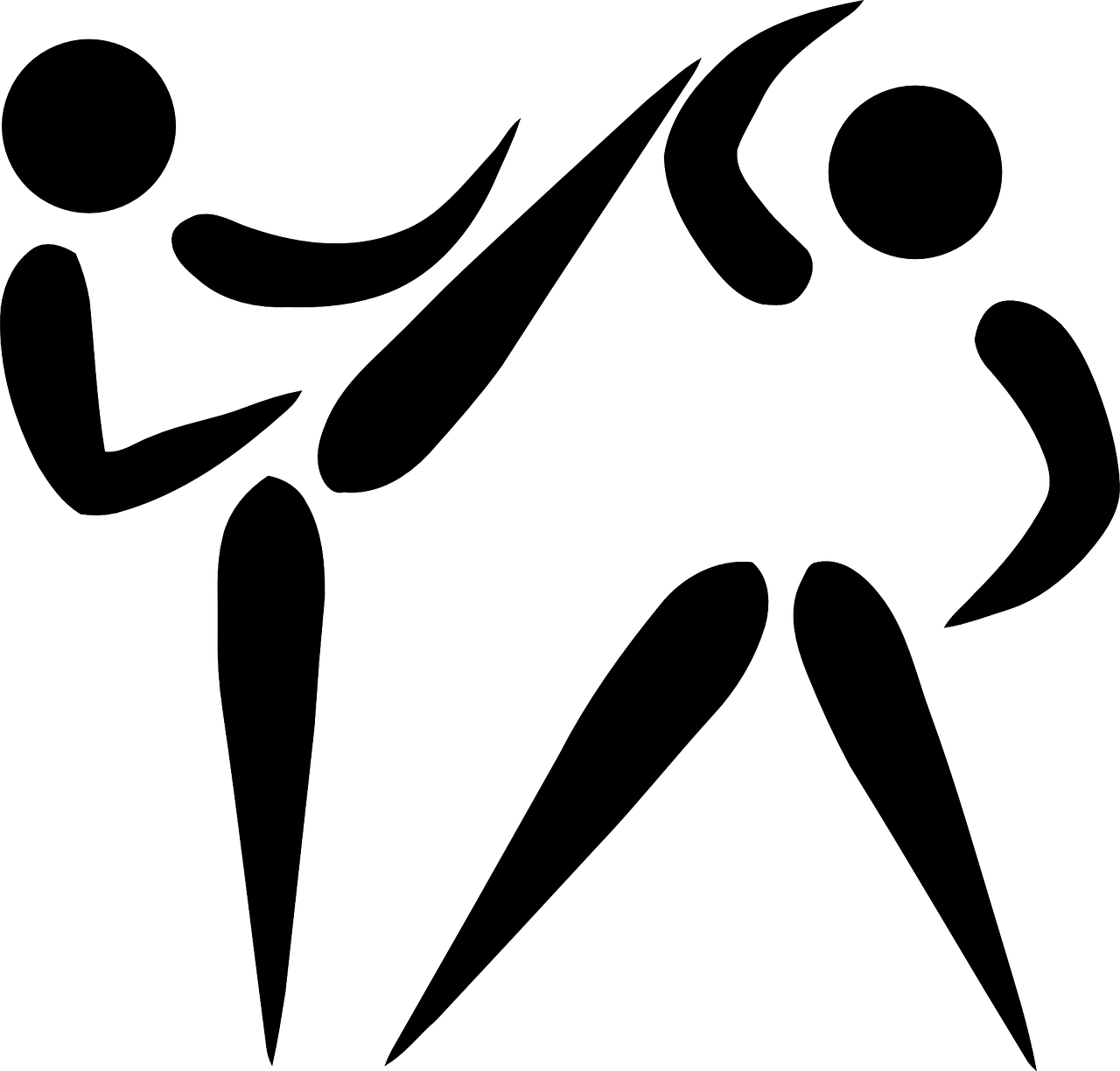 Atomic: 880,000 triples for AI systems to reason about causes and effects of everyday situations
[Speaker Notes: and what I mean by ATLAS is this HUGE knowledge graph that covers knowledge about the causes and effects of everyday situations.
What I mean by this is, given an event like]
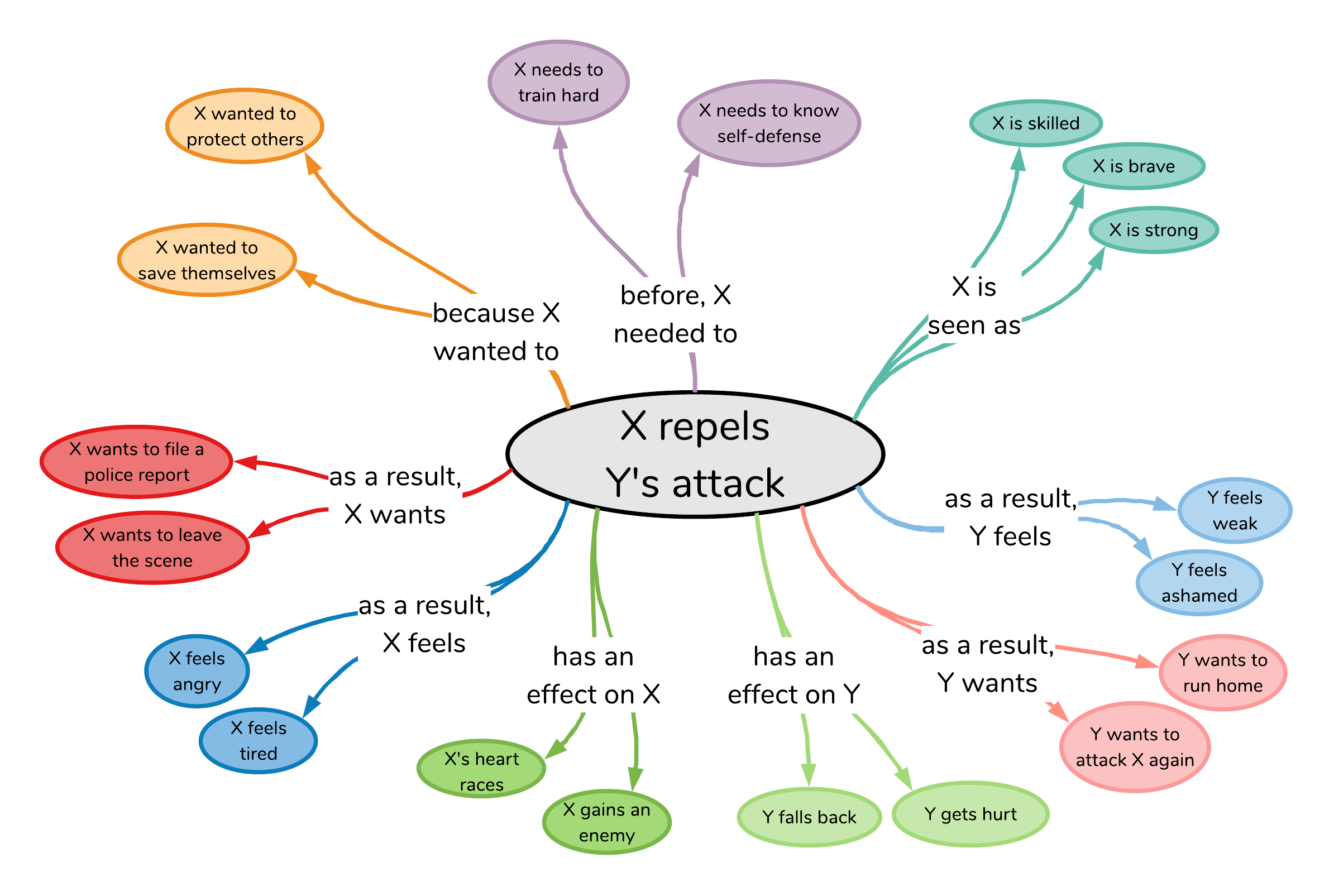 X repels      Y’s attack
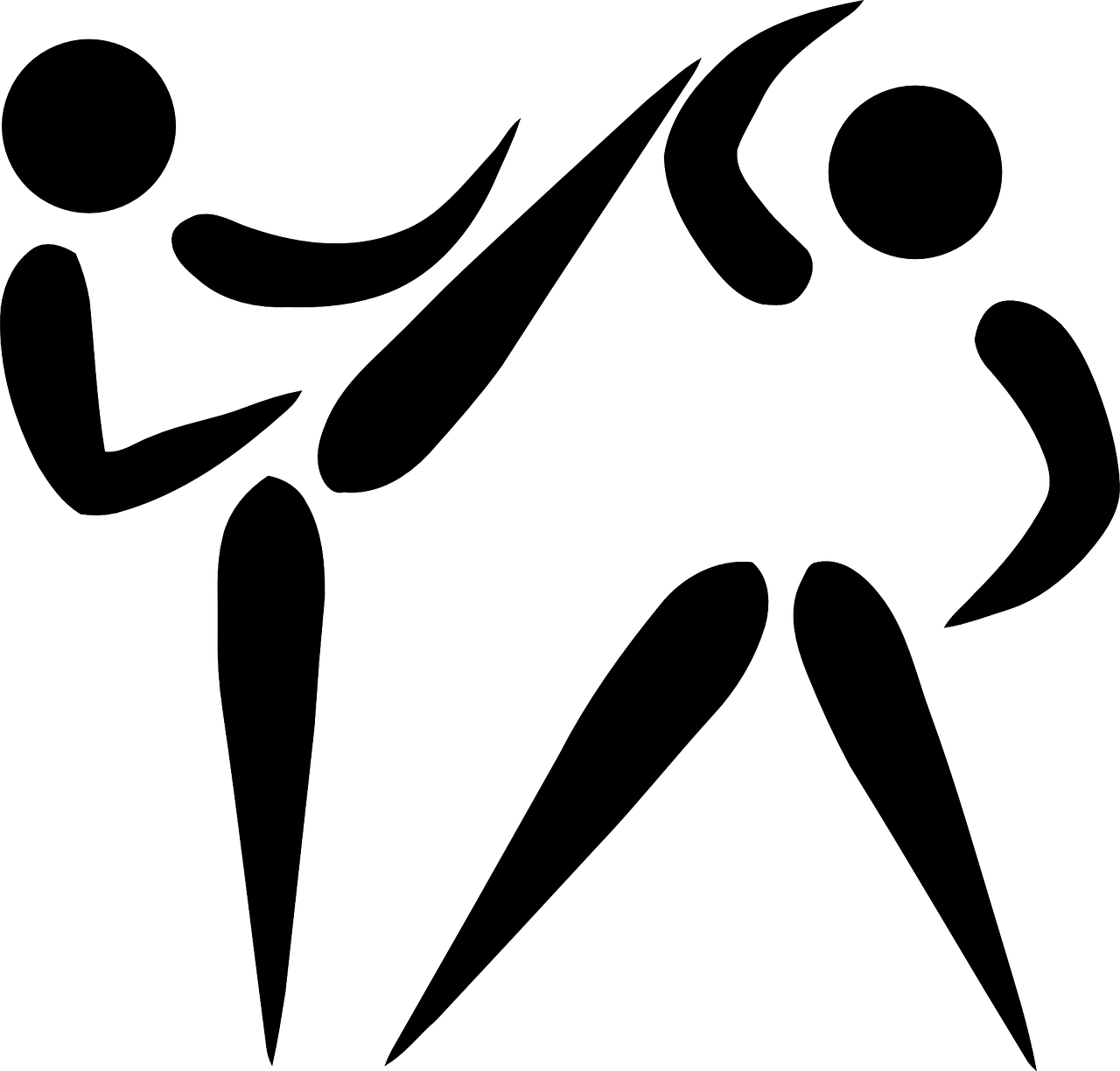 [Speaker Notes: What I mean by this is, given an event like “X repels Y’s attack”, as humans we have commonsense that allows us to make all sorts of inferences around this situation;
why did it happen? how do participants feel? etc.]
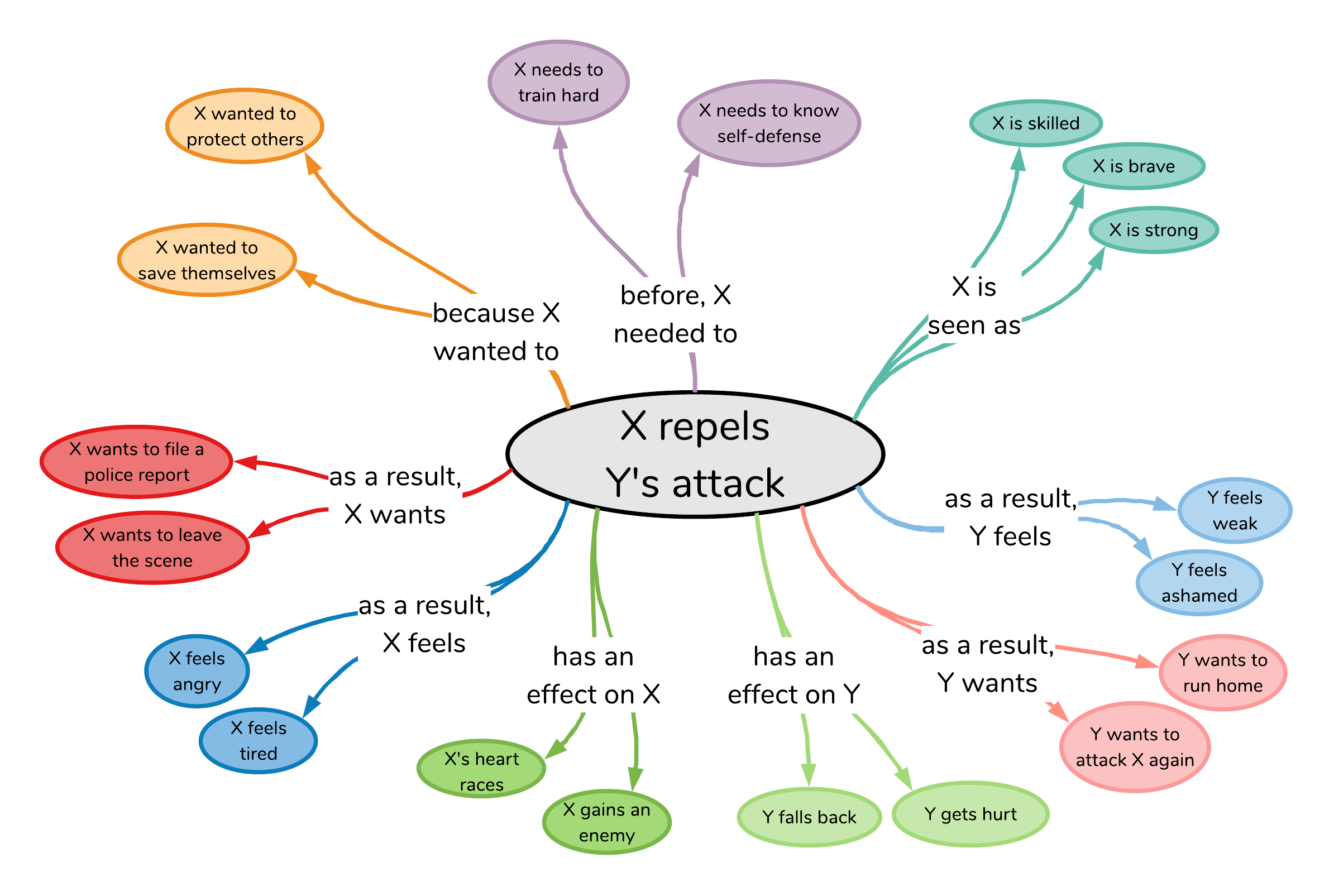 nine inference dimensions
X repels      Y’s attack
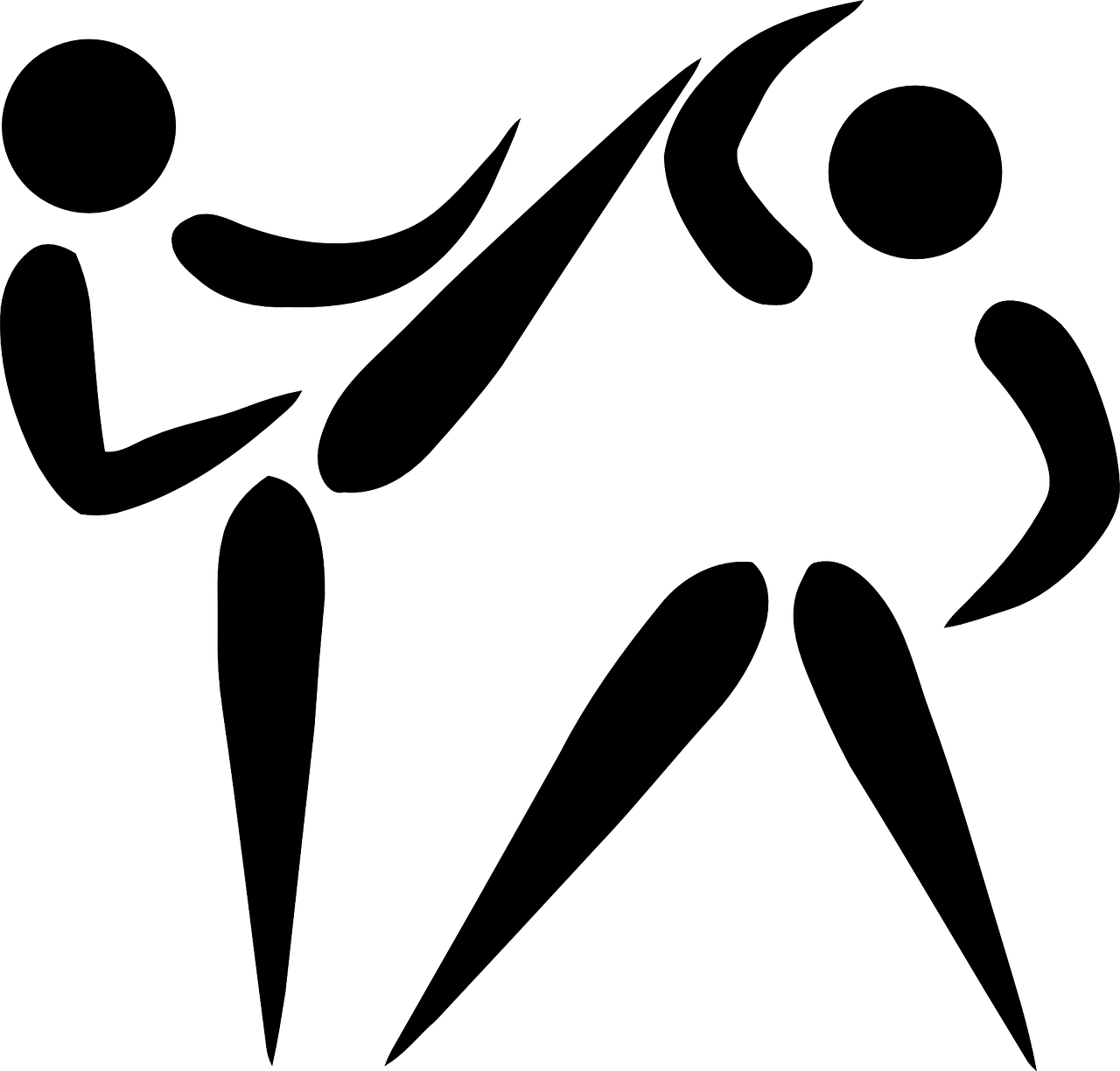 [Speaker Notes: ATOMIC distills this type of inferential knowledge into NINE different of knowledge dimensions, shown here around the event.
These dimensions cover knowledge around the CAUSES of the event,]
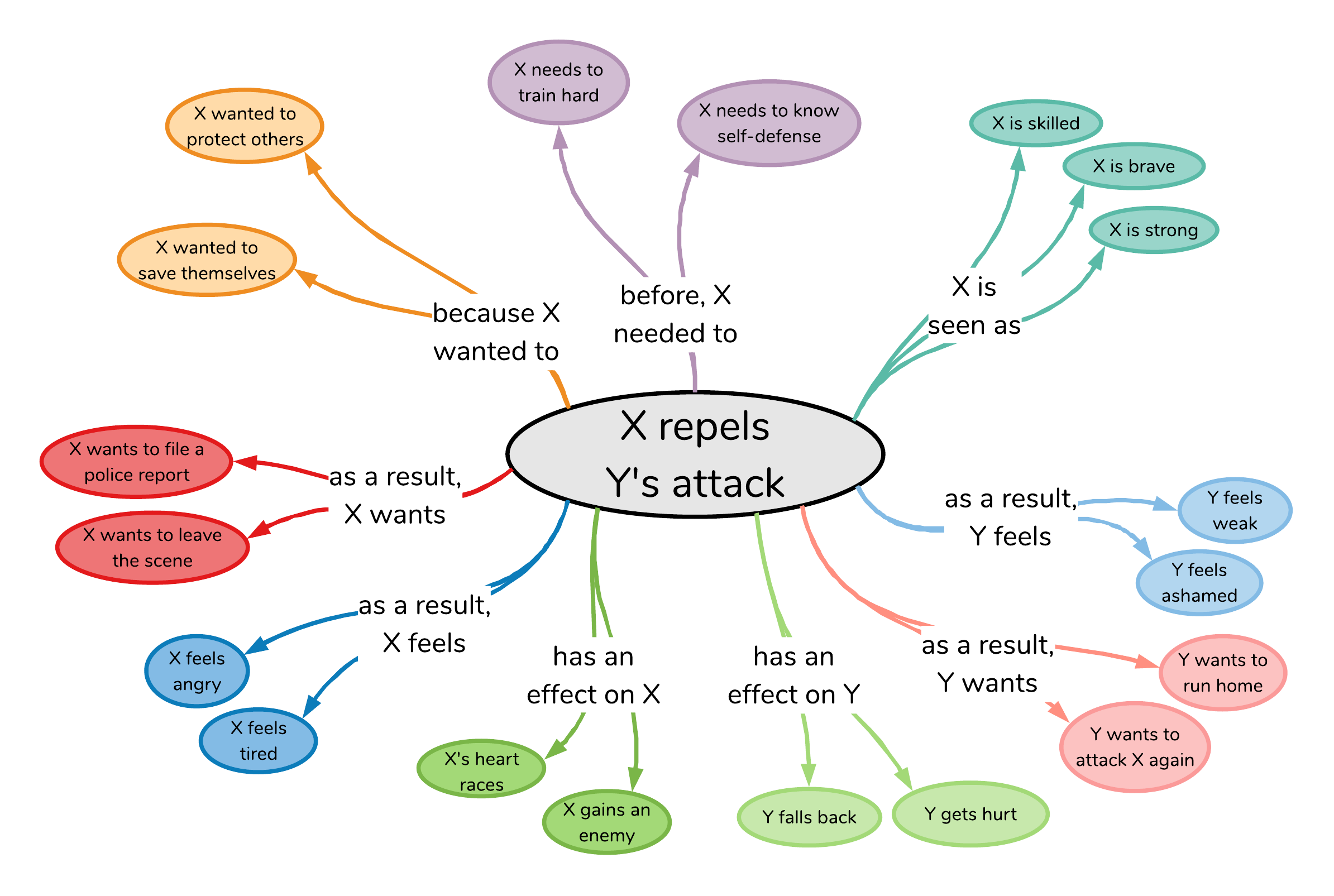 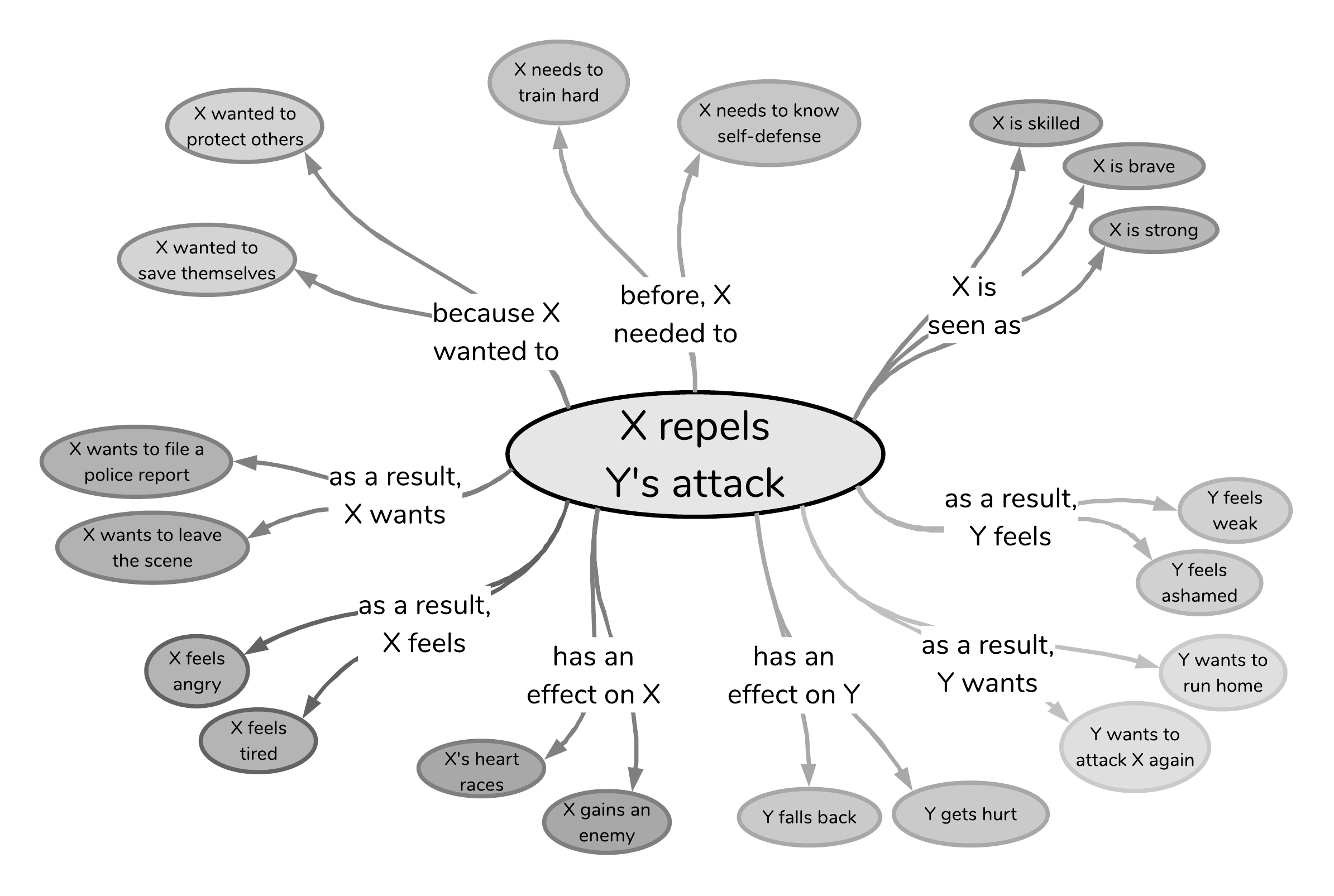 Causes
X repels      Y’s attack
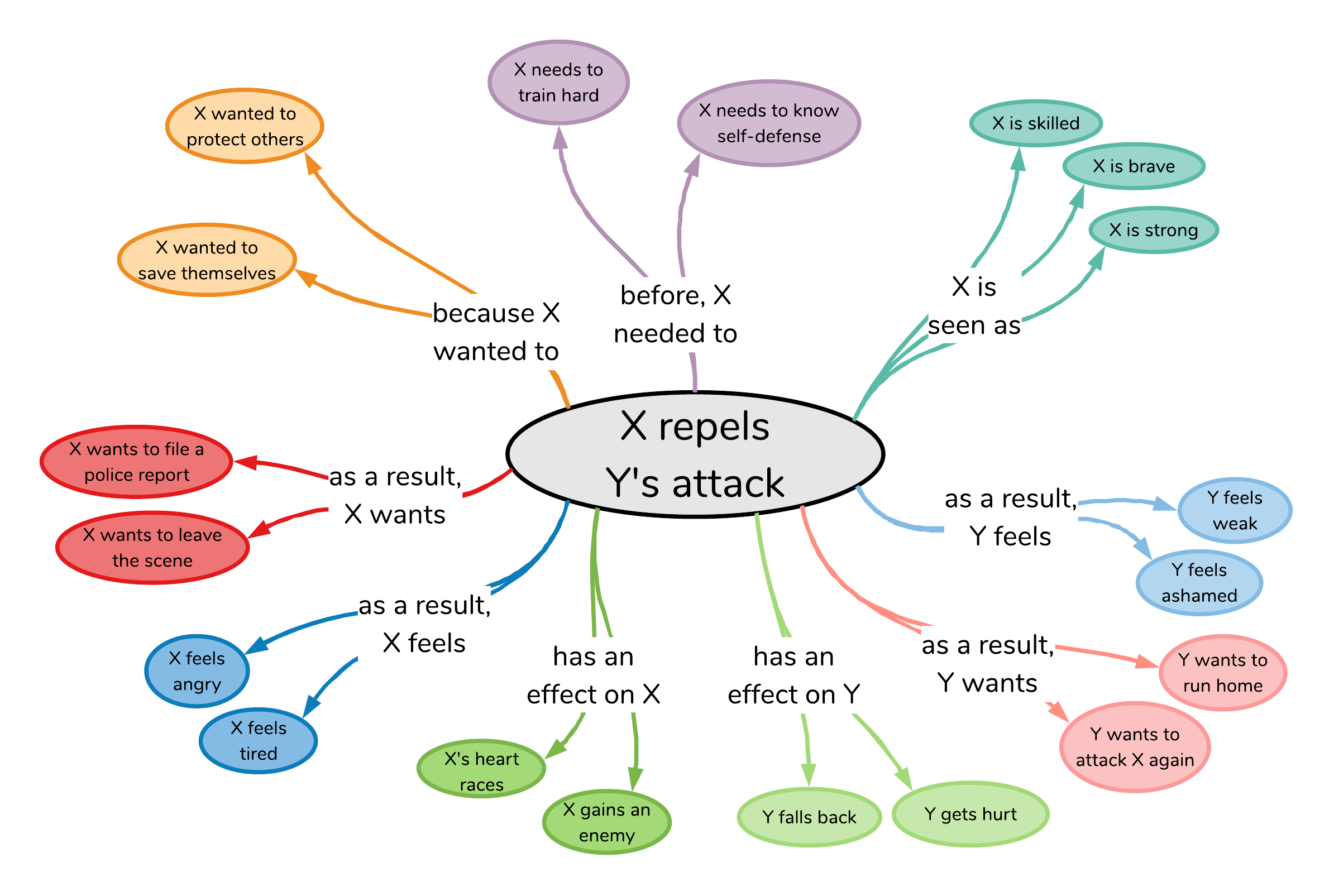 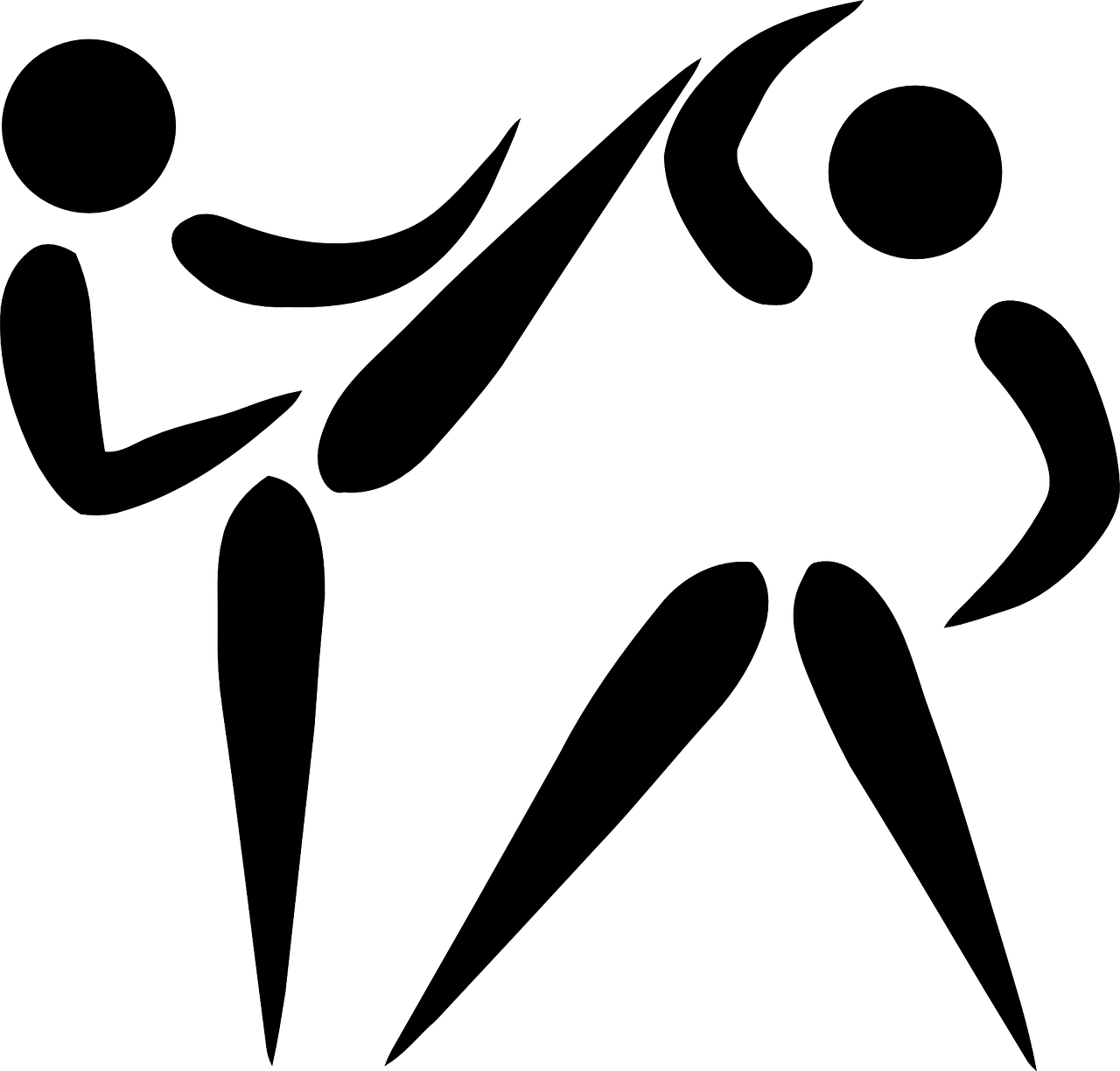 Effects
[Speaker Notes: These dimensions cover knowledge around the CAUSES of the event, ….

And knowledge around the EFFECTS of the event]
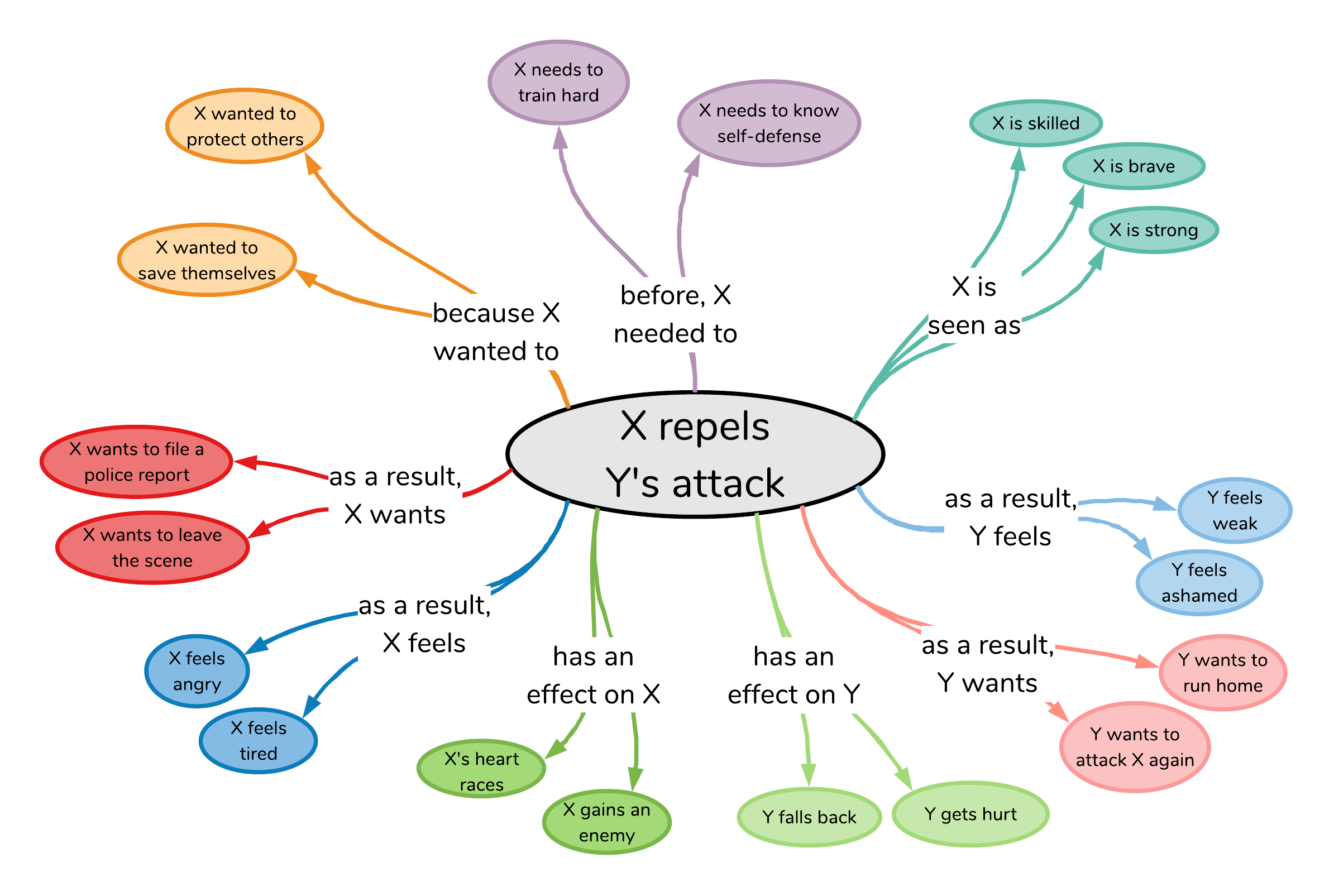 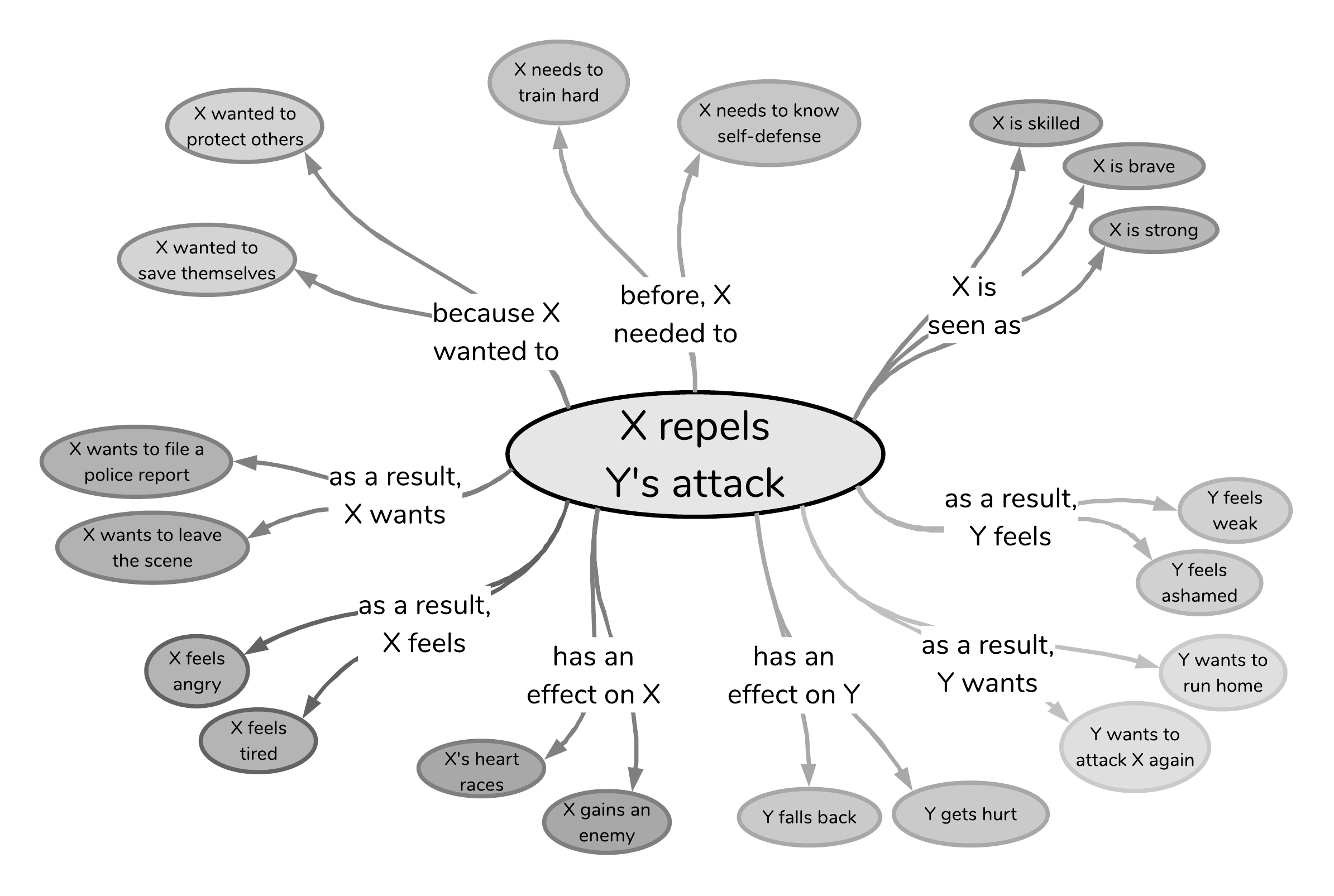 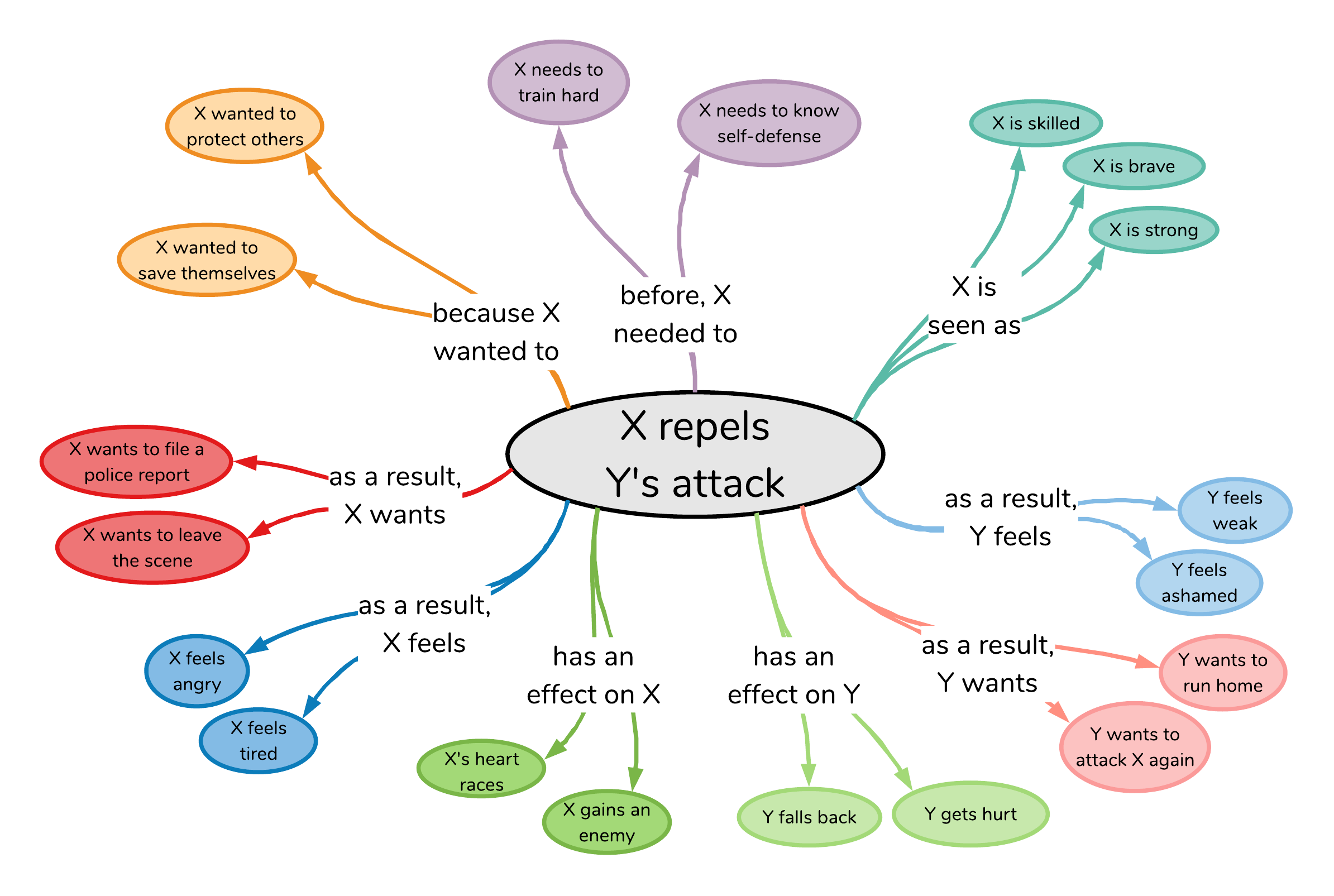 Static
Dynamic
X repels      Y’s attack
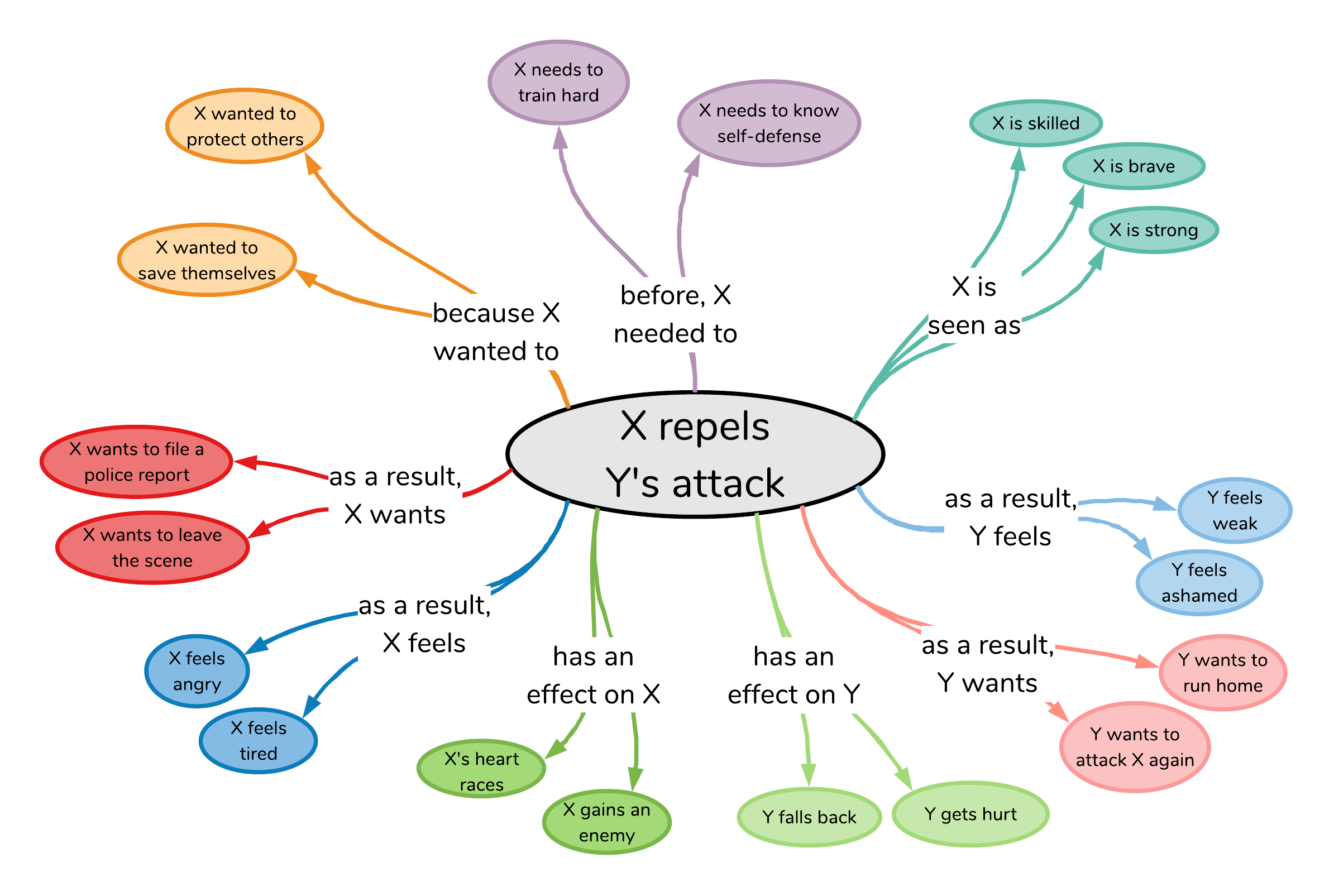 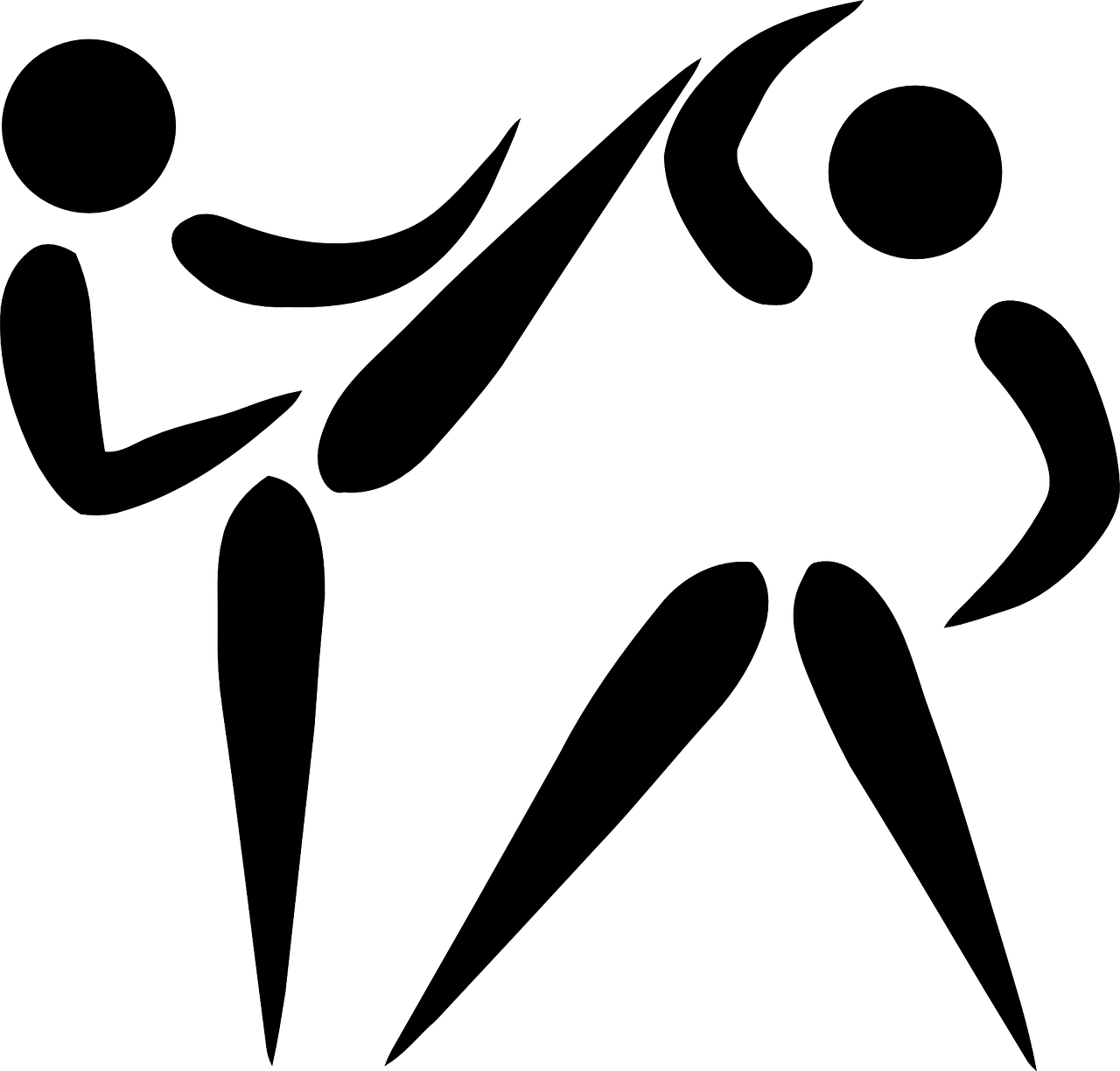 [Speaker Notes: In addition to all these dynamic cause and effect inferences humans can make around events,
ATOMIC also covers static knowledge about how event participants are seen or described while the event happens, such as here where X is seen as strong, skilled or brave.]
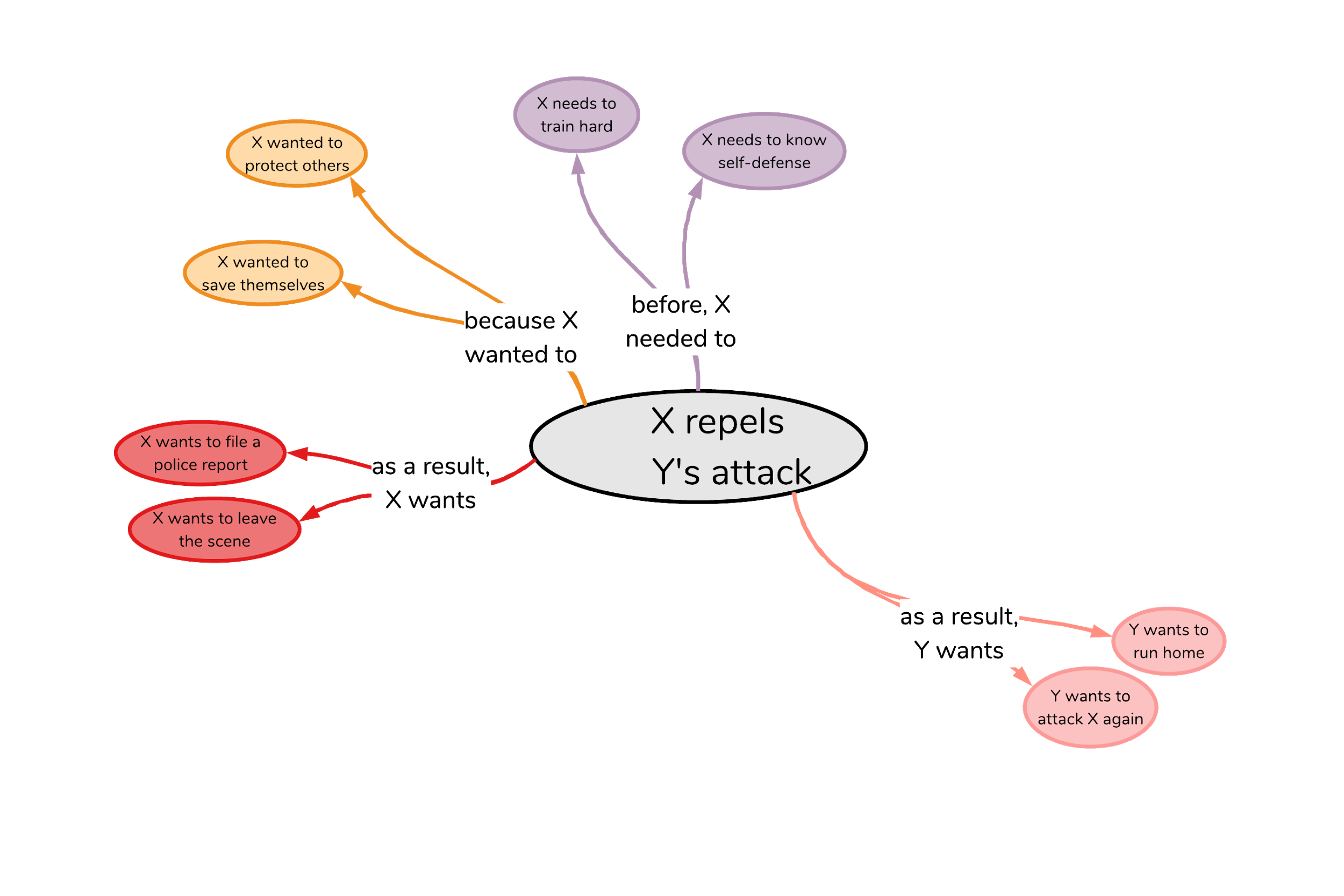 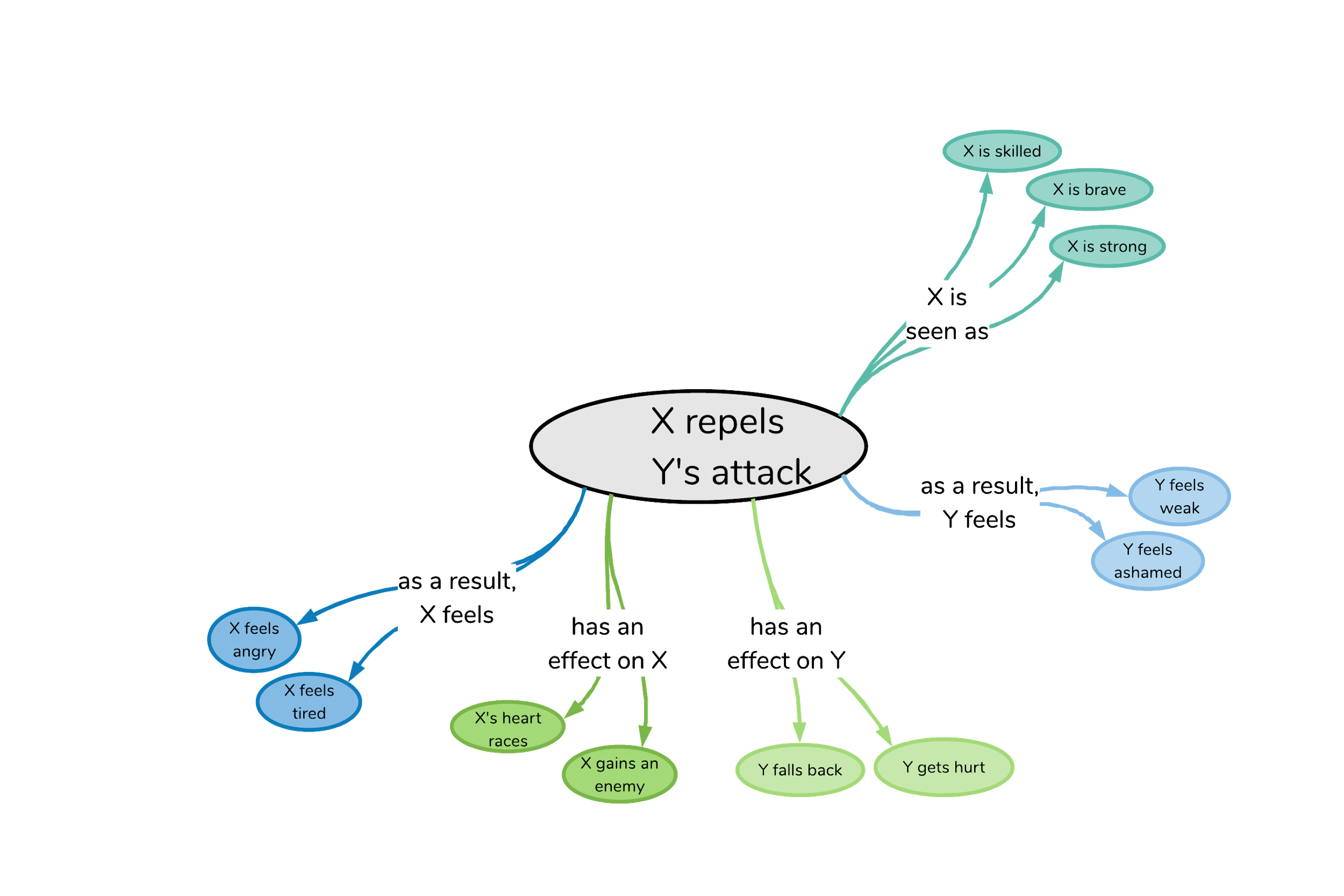 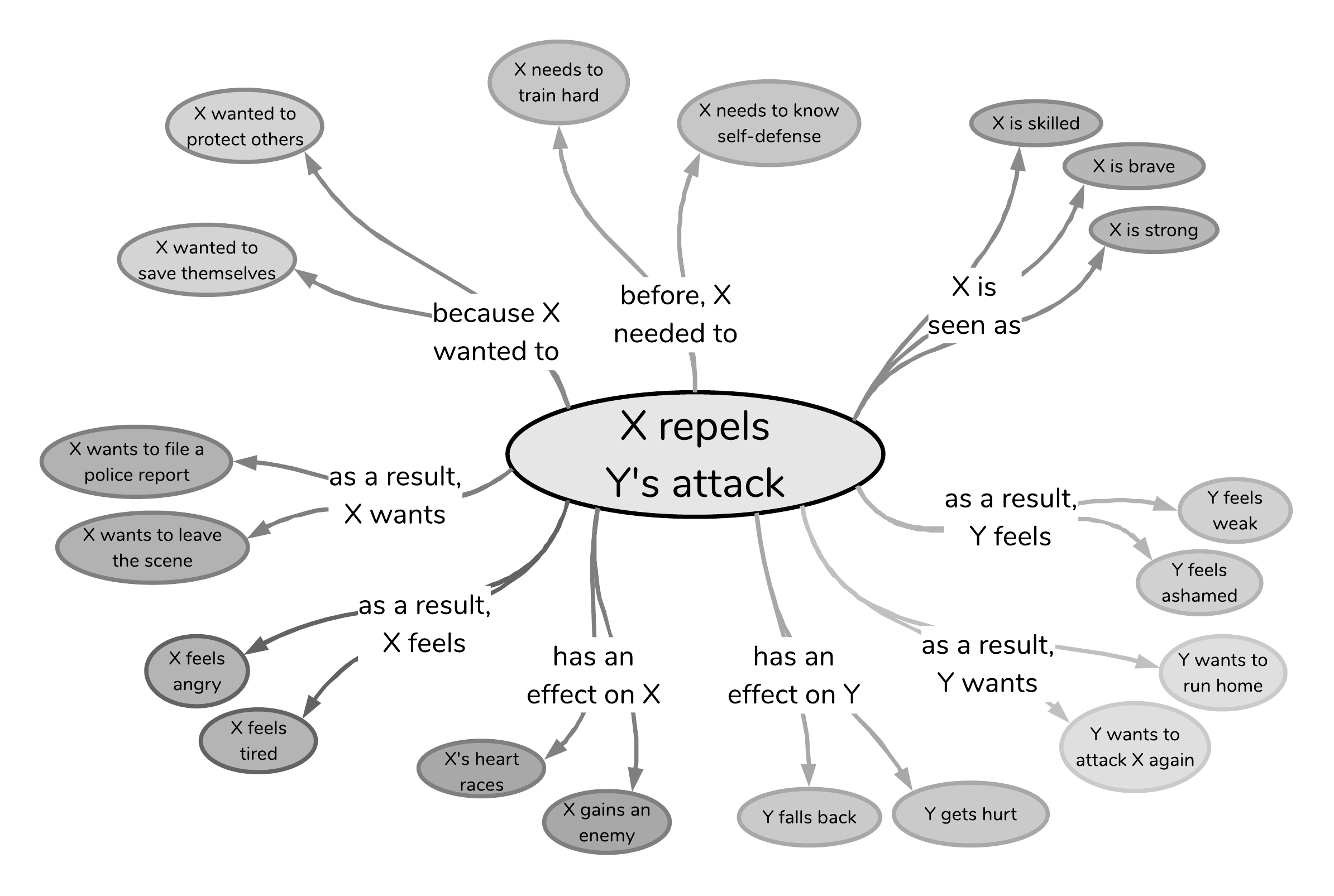 Voluntary
X repels      Y’s attack
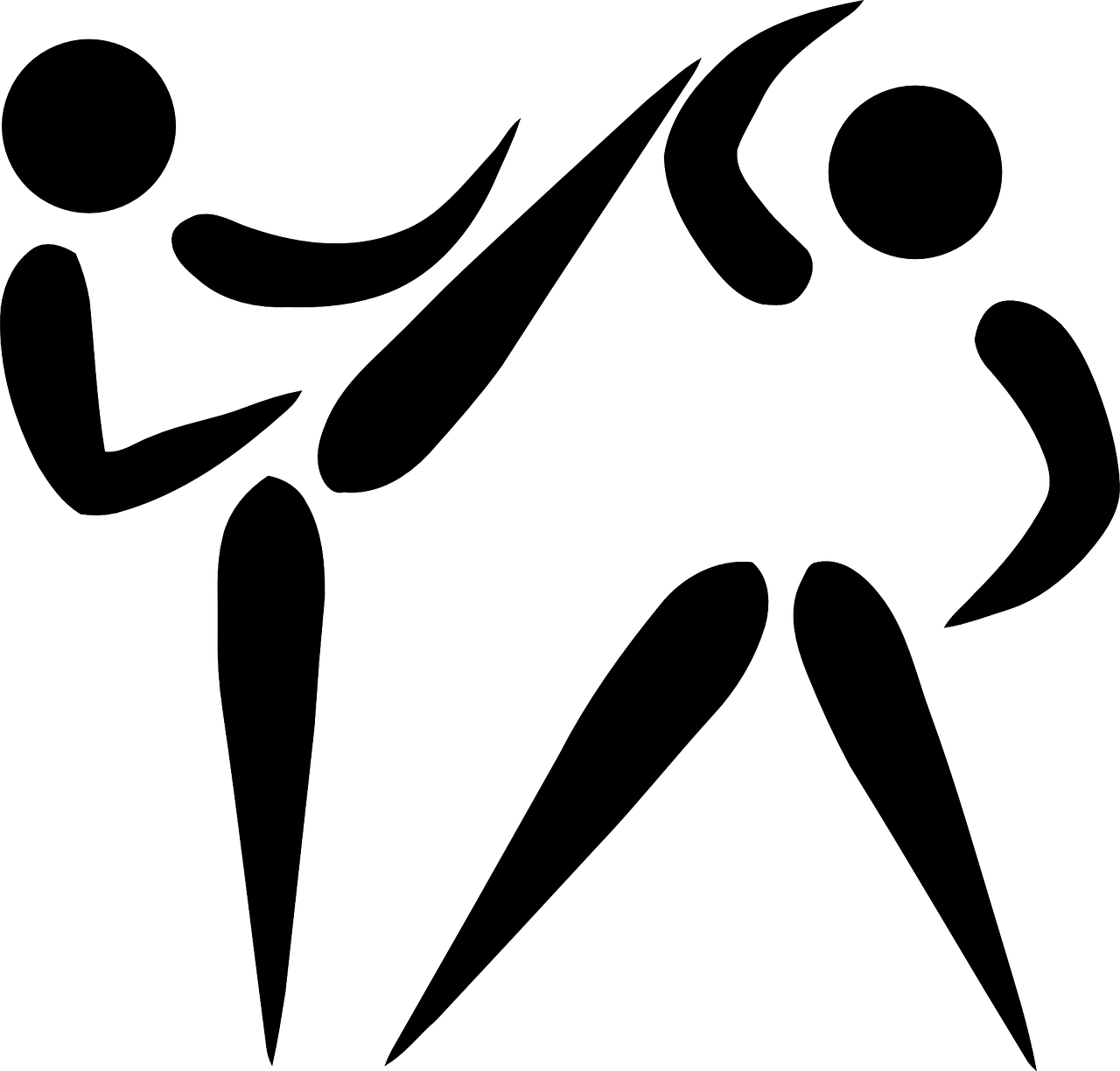 Involuntary
[Speaker Notes: Another way to look at this knowledge is in terms of volitionality.
ATOMIC covers both the more voluntary dimensions, such as what people need or want to do,
As well as more involuntary effects or implications of events, such as people’s reactions or how people are seen.]
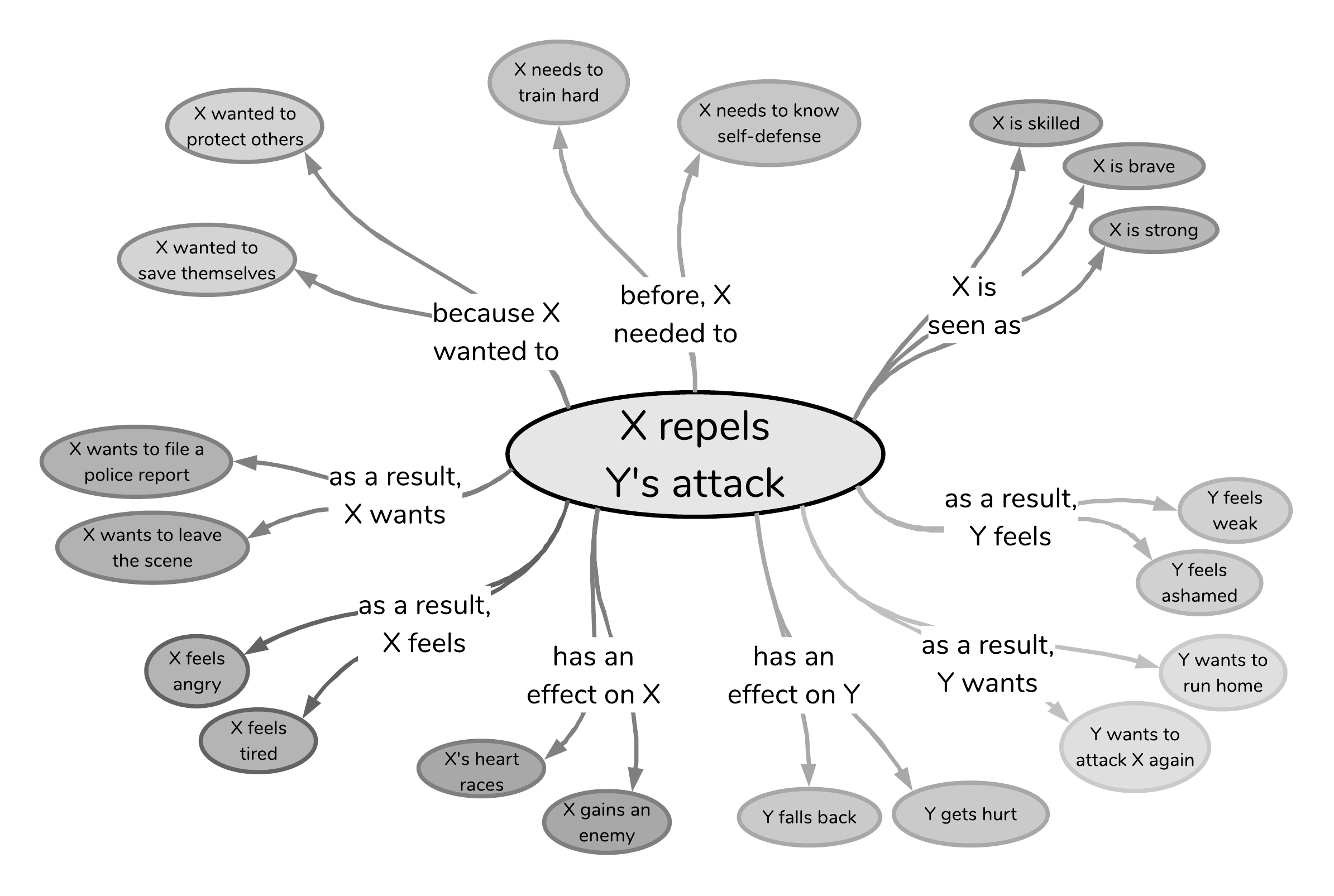 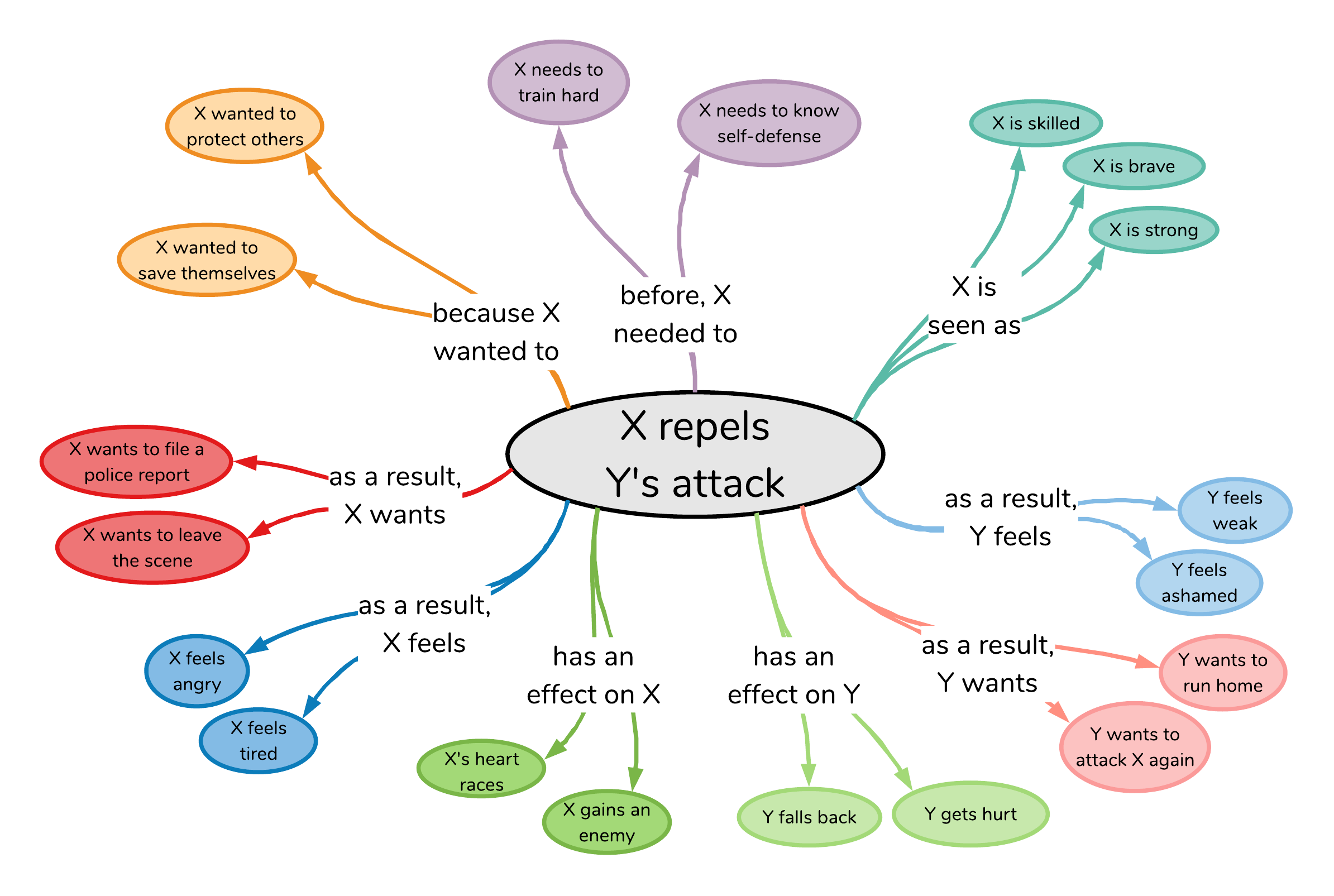 X repels      Y’s attack
Theme
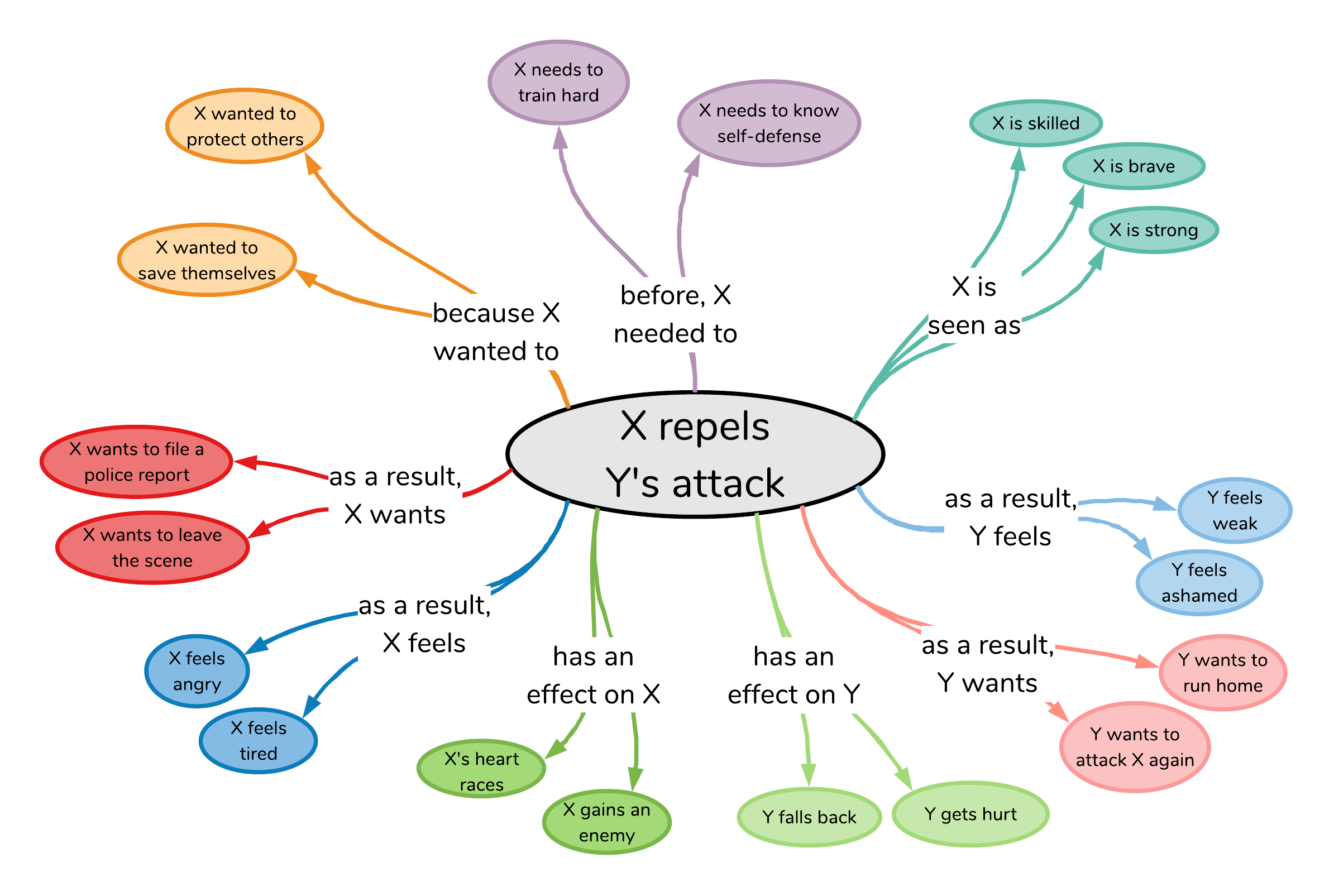 Agent
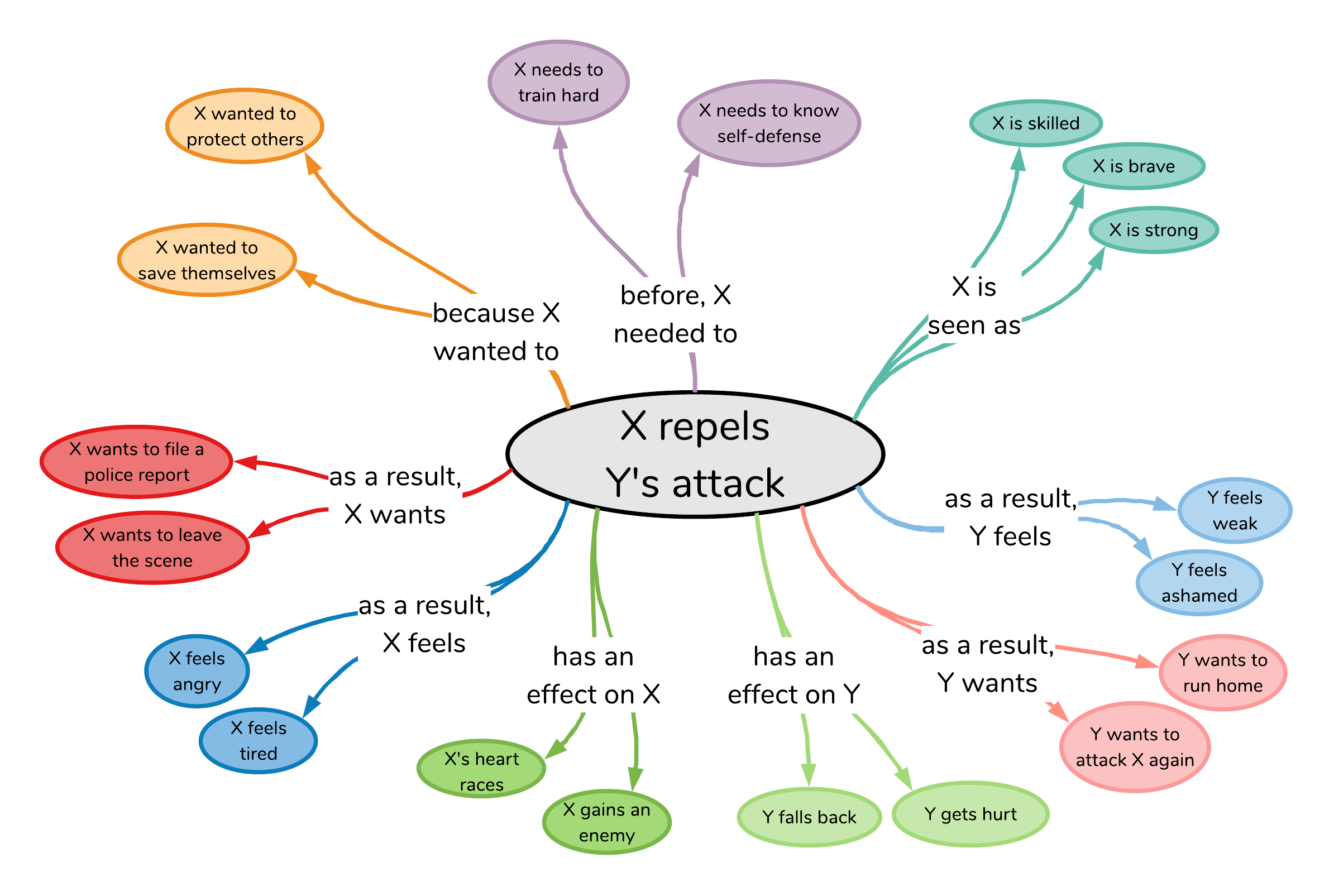 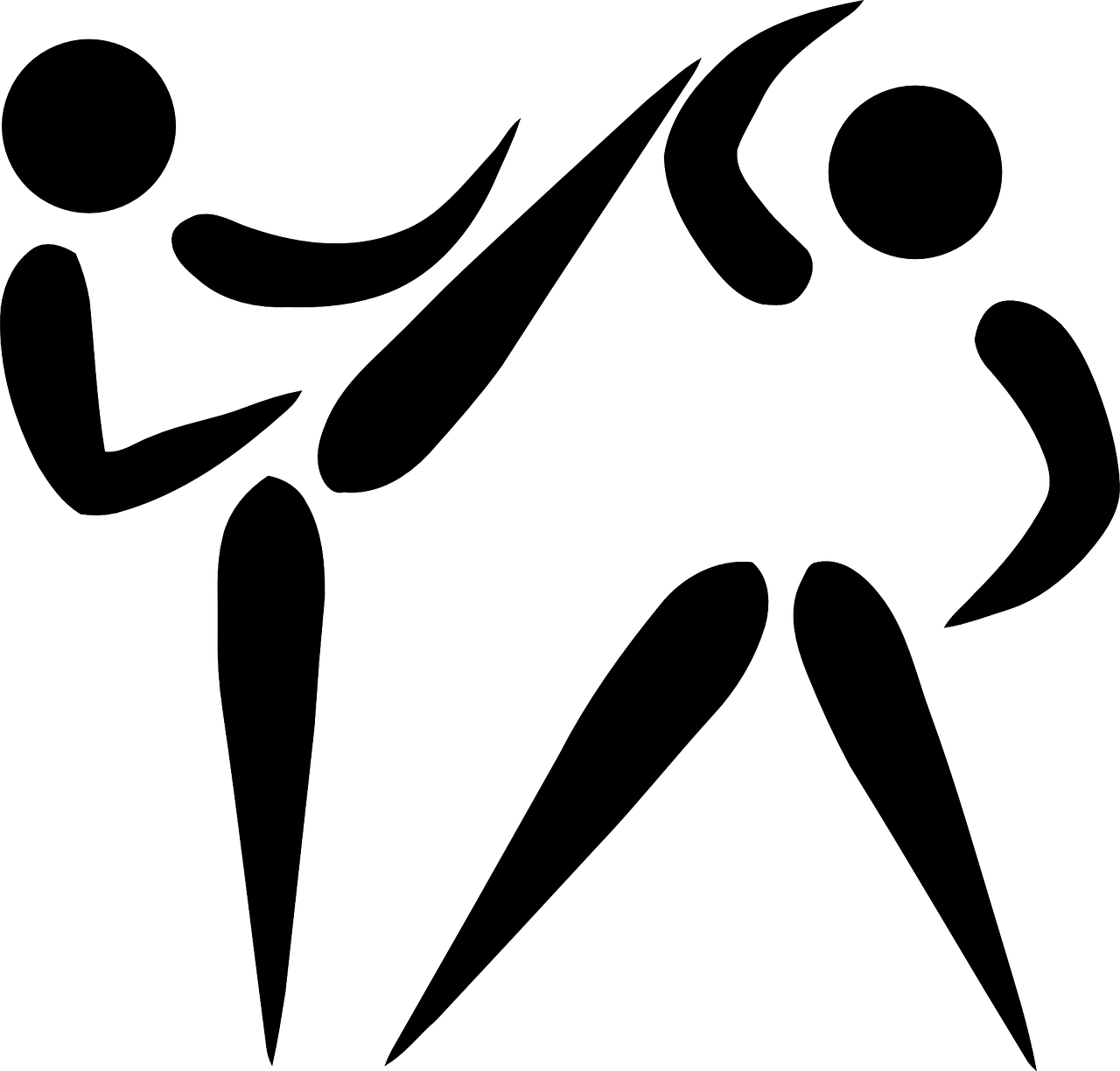 [Speaker Notes: And last but not least, the knowledge in ATOMIC can also be thought about in terms of “what happens to whom”.
So specifically, what inferences can we make about the AGENT of the event, here, X, 
Versus what inferences can we make about the THEME of the event, here, Y]
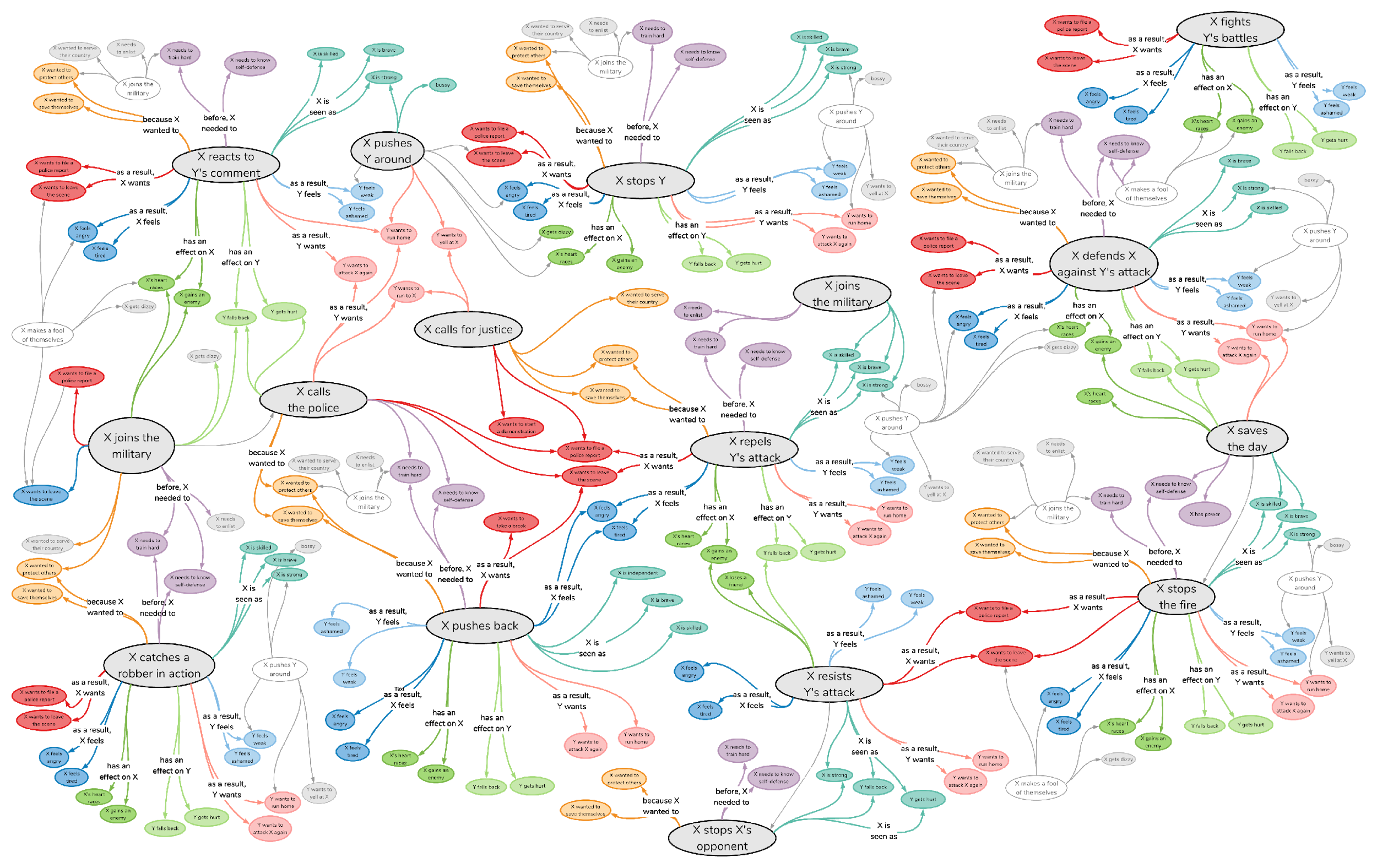 300,000 event nodes to date
880,000 if-Event-then-* knowledge triples
X repels      Y’s attack
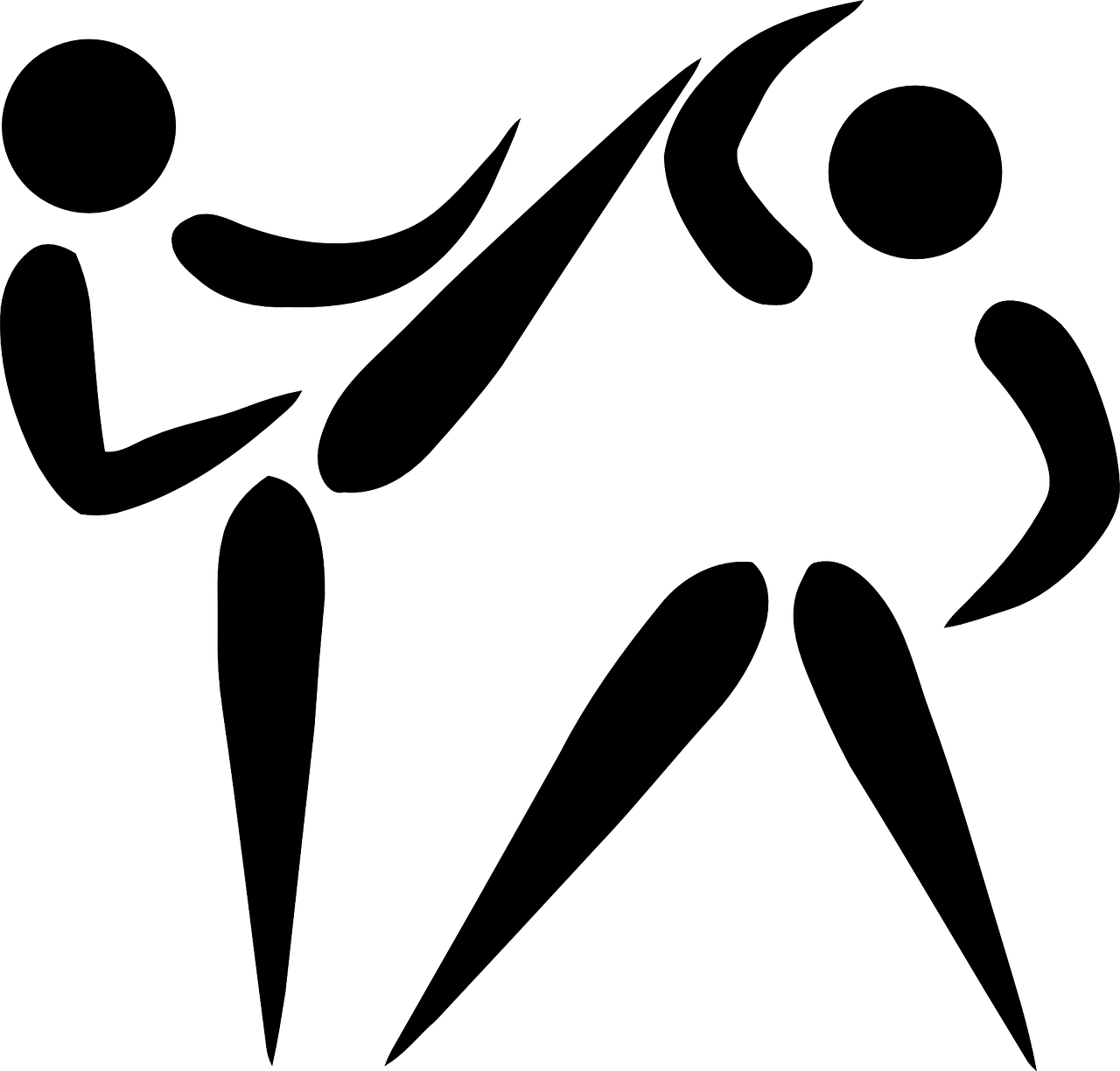 [Speaker Notes: All this knowledge is contained in our knowledge graph that, to date, contains OVER 300 THOUSAND event nodes, connected in NEARLY 900 THOUSAND if-Event-then-SOMETHING triples]
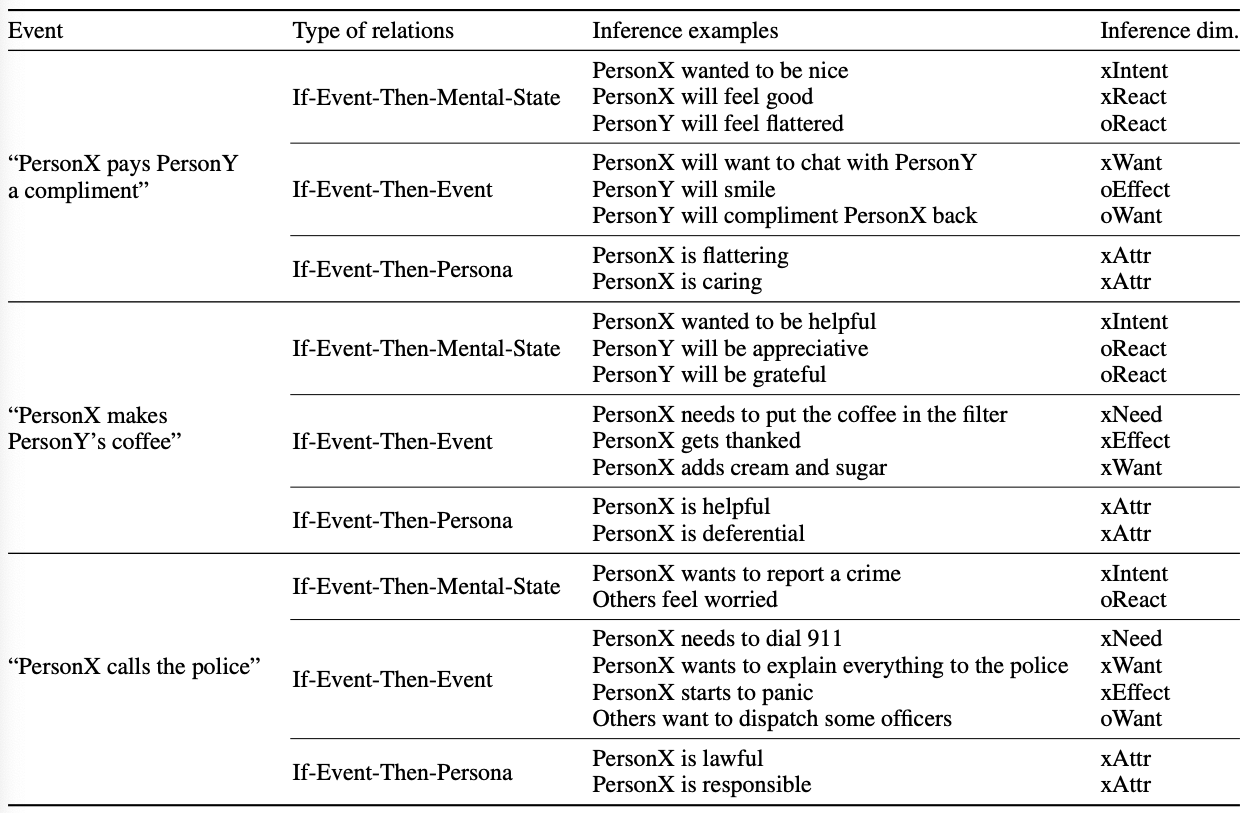 ‹#›
Best-effort mappings to ConceptNet
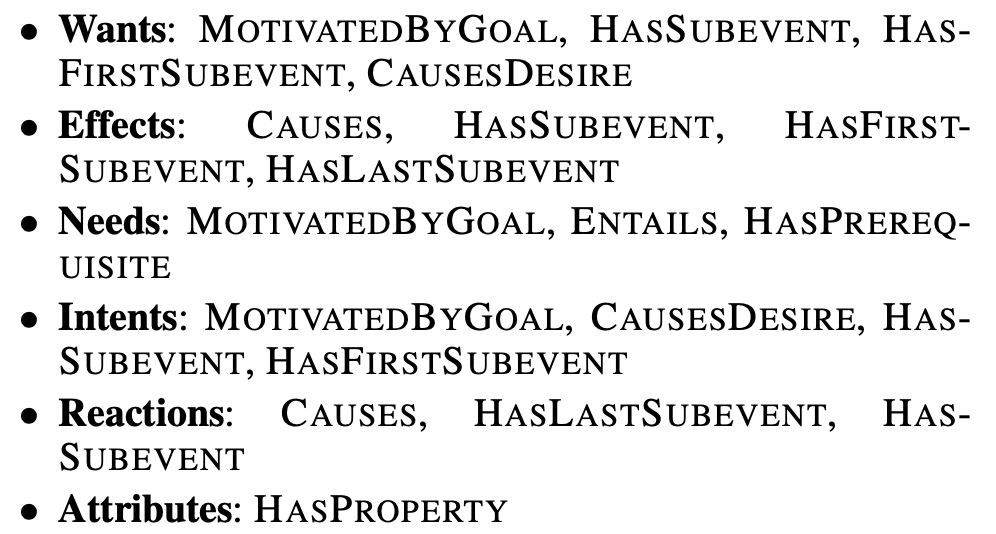 ‹#›
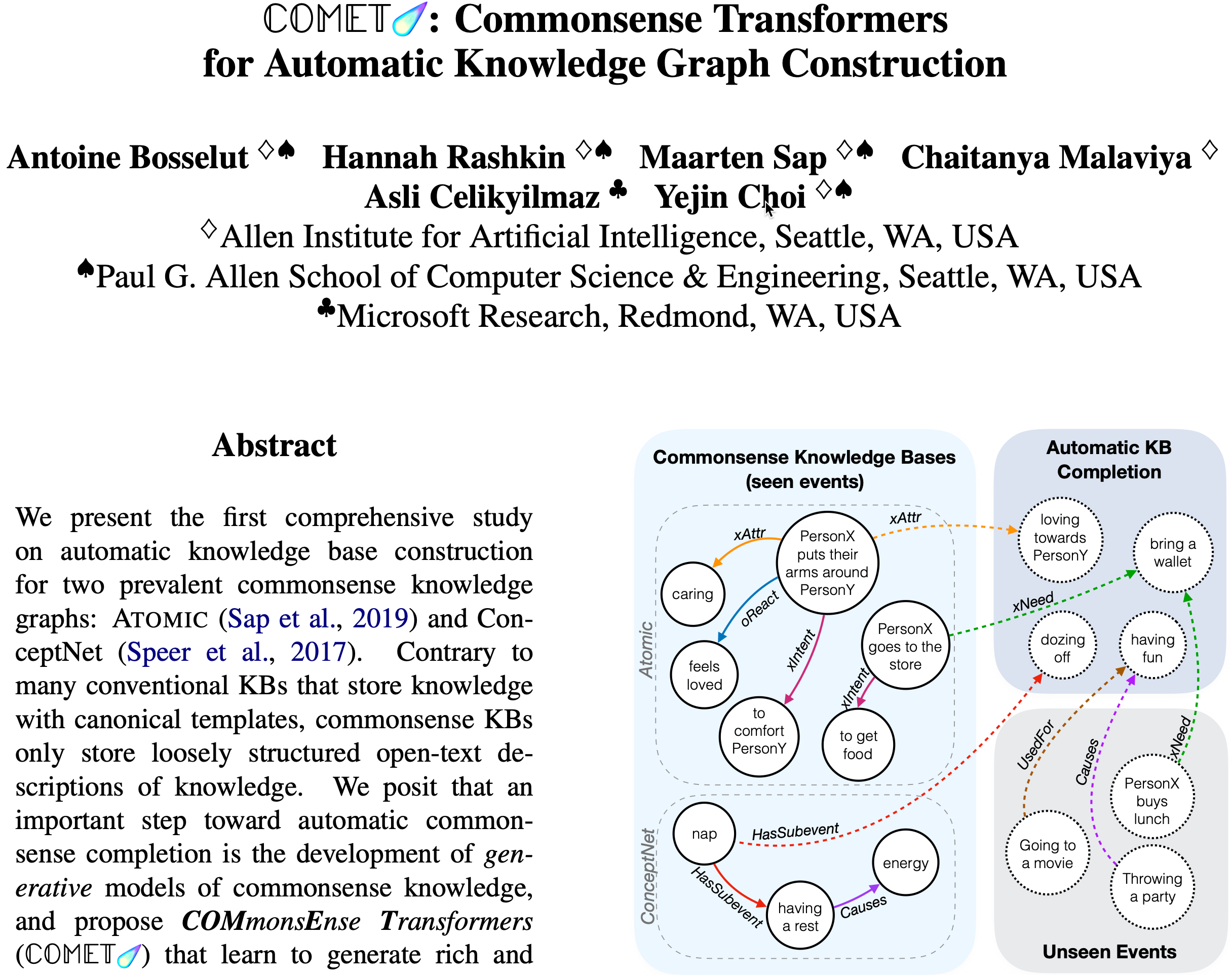 ‹#›
Building Common Sense KGs Is Hard
Commonsense knowledge is immeasurably vast, making it impossible to manually enumerate
Commonsense knowledge is often implicit, and often can’t be directly extracted from text
Slide by Antoine Bosselut
‹#›
Traditional KB Completion
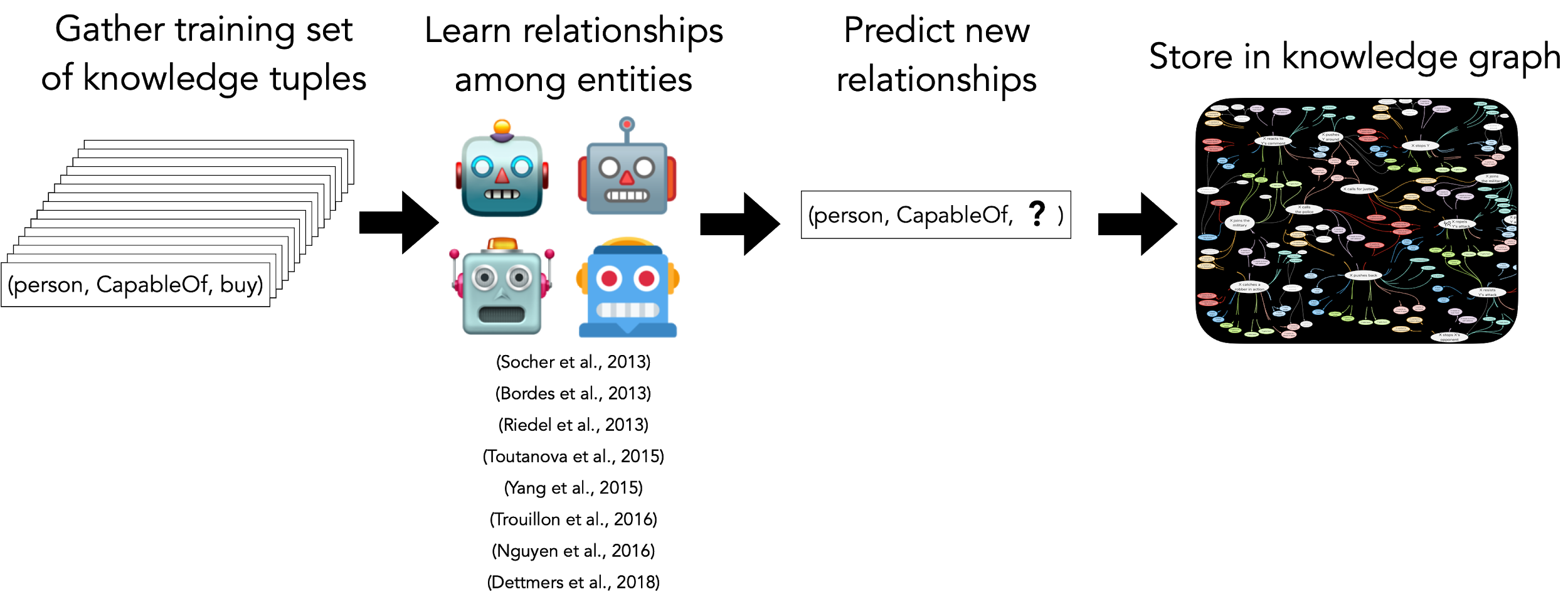 Slide by Antoine Bosselut
‹#›
COMET Idea
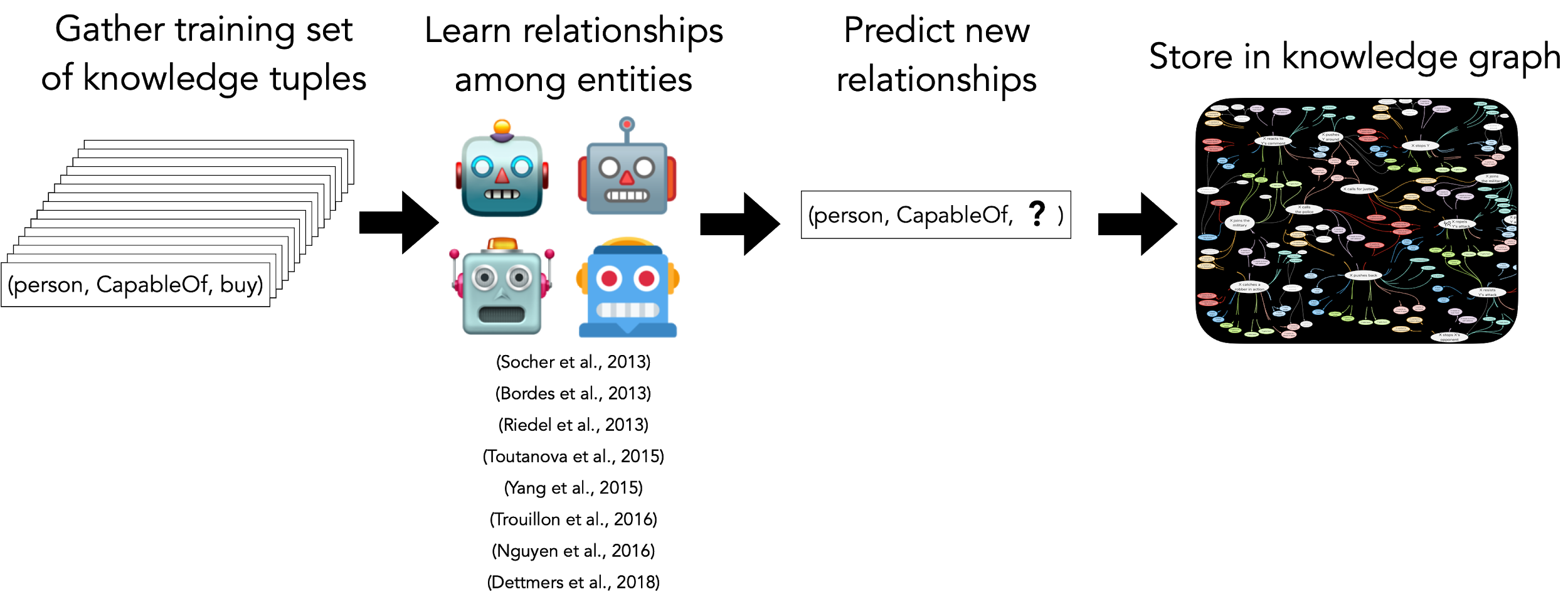 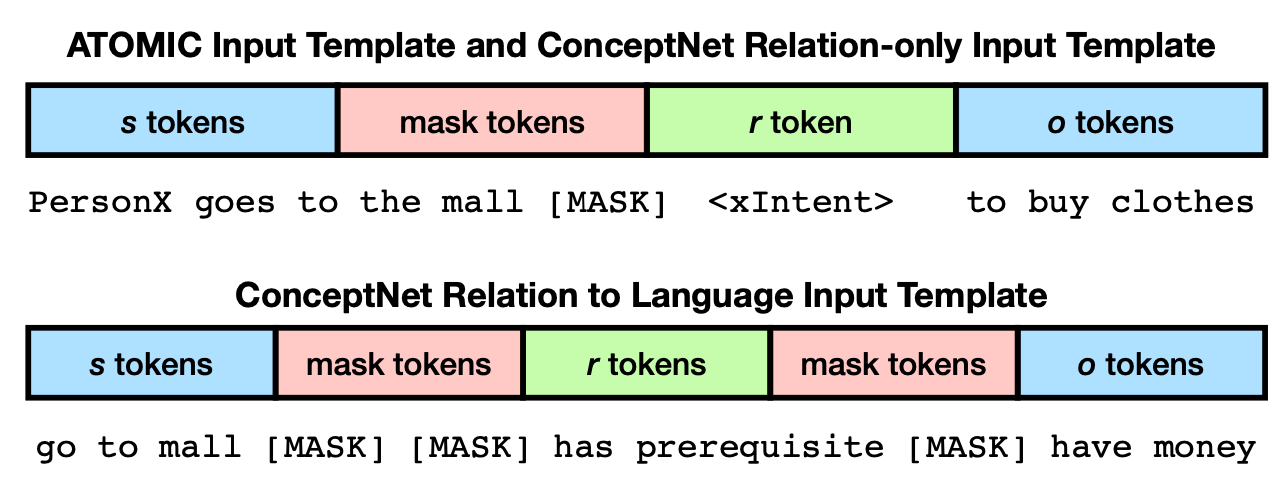 Transformer
Architecture
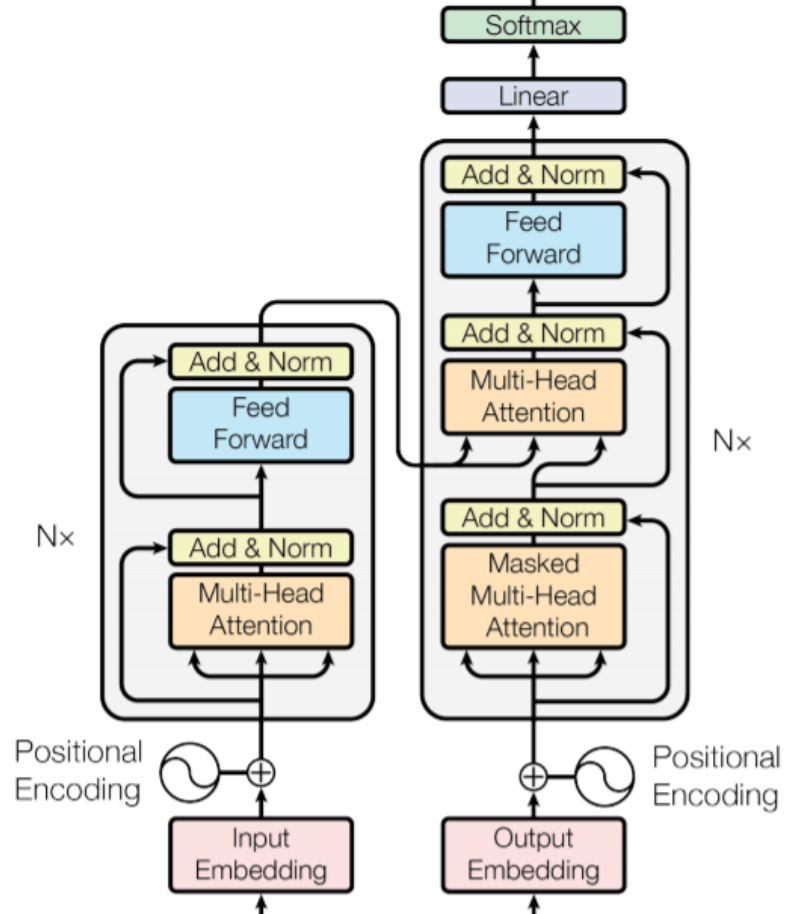 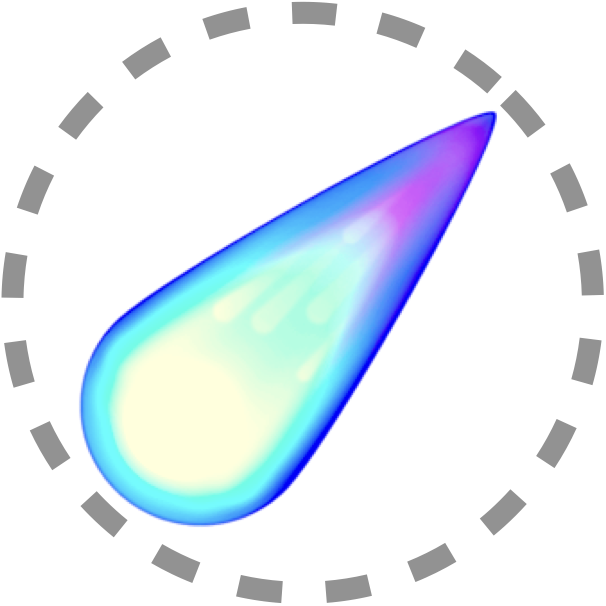 COMET
‹#›
Symbolic Knowledge Graph

Knowledge stored as triples

Knowledge is not contextualized

Knowledge is incomplete
‹#›
Symbolic Knowledge Graph

Knowledge stored as triples

Knowledge is not contextualized

Knowledge is incomplete
COMET Knowledge Base Transformer

Knowledge generated dynamically

Input format is natural language
Kai knew that things were getting out of control and managed to keep his temper in check
Kai wants to avoid trouble
Kai intends to be calm
Kai stays calm
Kai is viewed as cautious
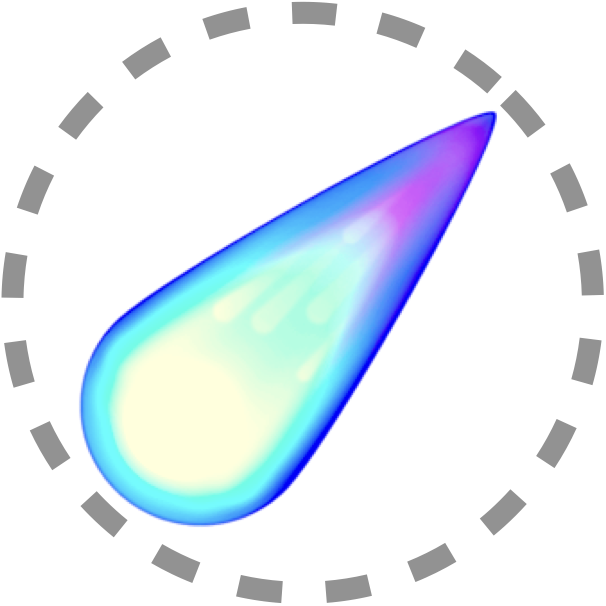 ‹#›
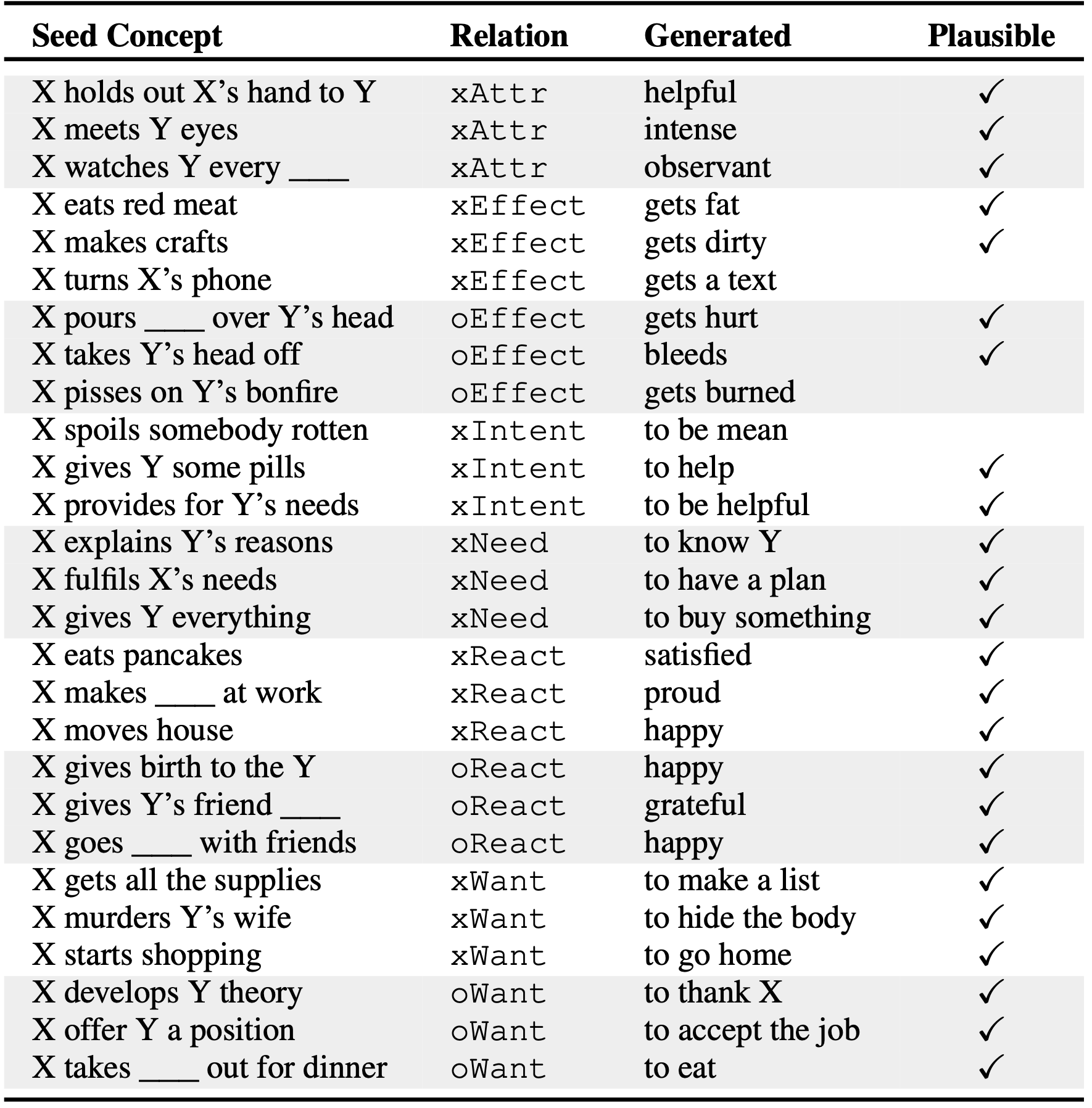 Randomly selected novel generations from ATOMIC
‹#›
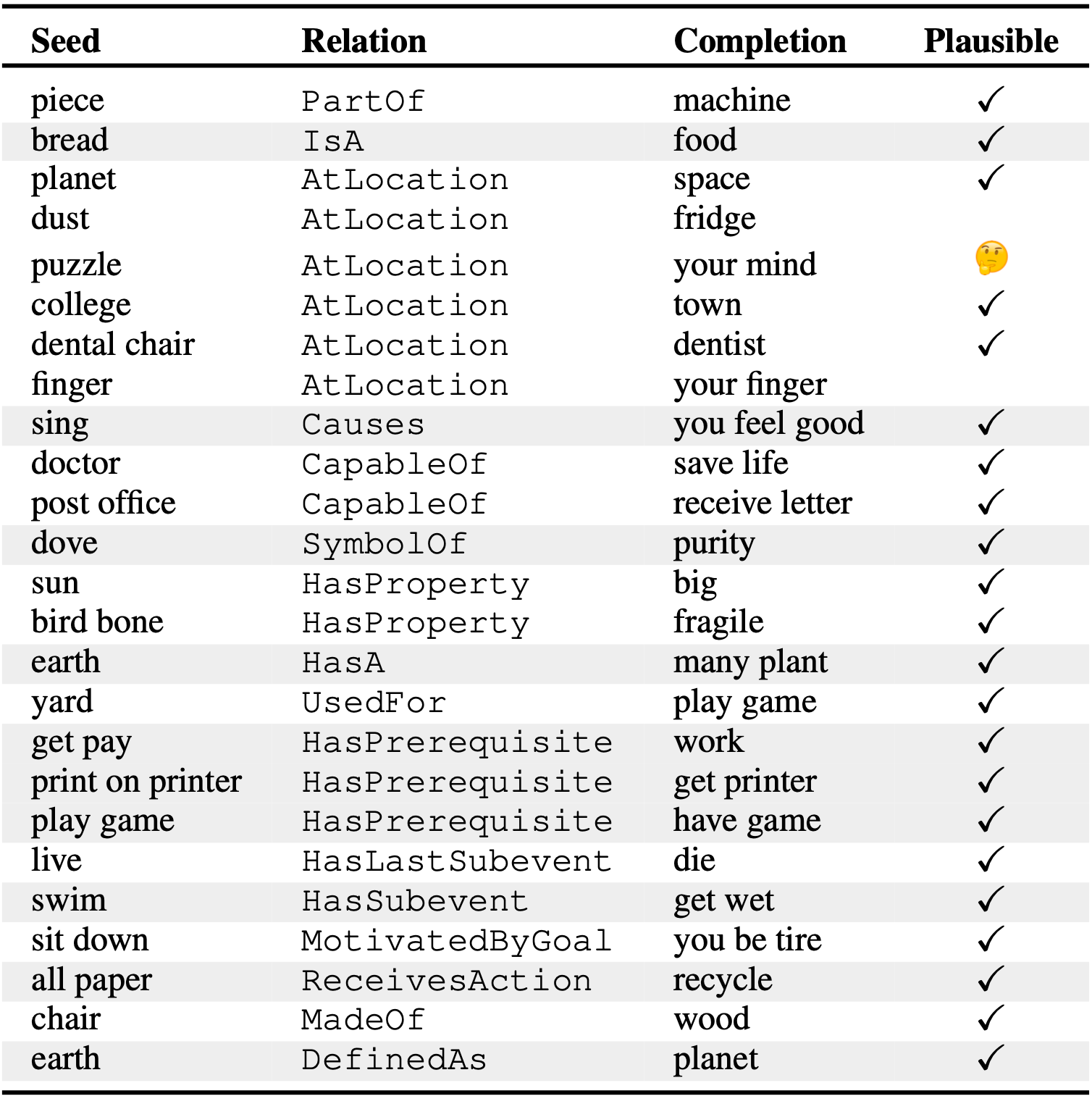 Randomly selected novel generations from ConceptNet
‹#›
Wikidata
90M nodes			>1.1B edges			8k properties 



How to distill commonsense knowledge?
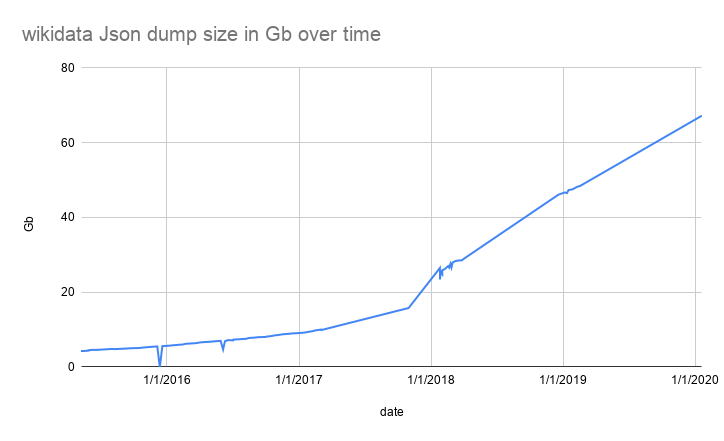 Slides from Ilievski et al. (2020). Commonsense Knowledge in Wikidata. Wikidata Workshop at ISWC 2020
‹#›
Principles of Commonsense Knowledge
P1: Concepts, not entitieshouses have rooms Versailles Palace has 700 rooms

WD guidelines on entity capitalization
Principles of Commonsense Knowledge
P1: Concepts, not entitieshouses have rooms Versailles Palace has 700 rooms

WD guidelines on entity capitalization
P2: Common conceptsContainer used for storageNoma subclass of aphthous stomatitis
Corpus frequency
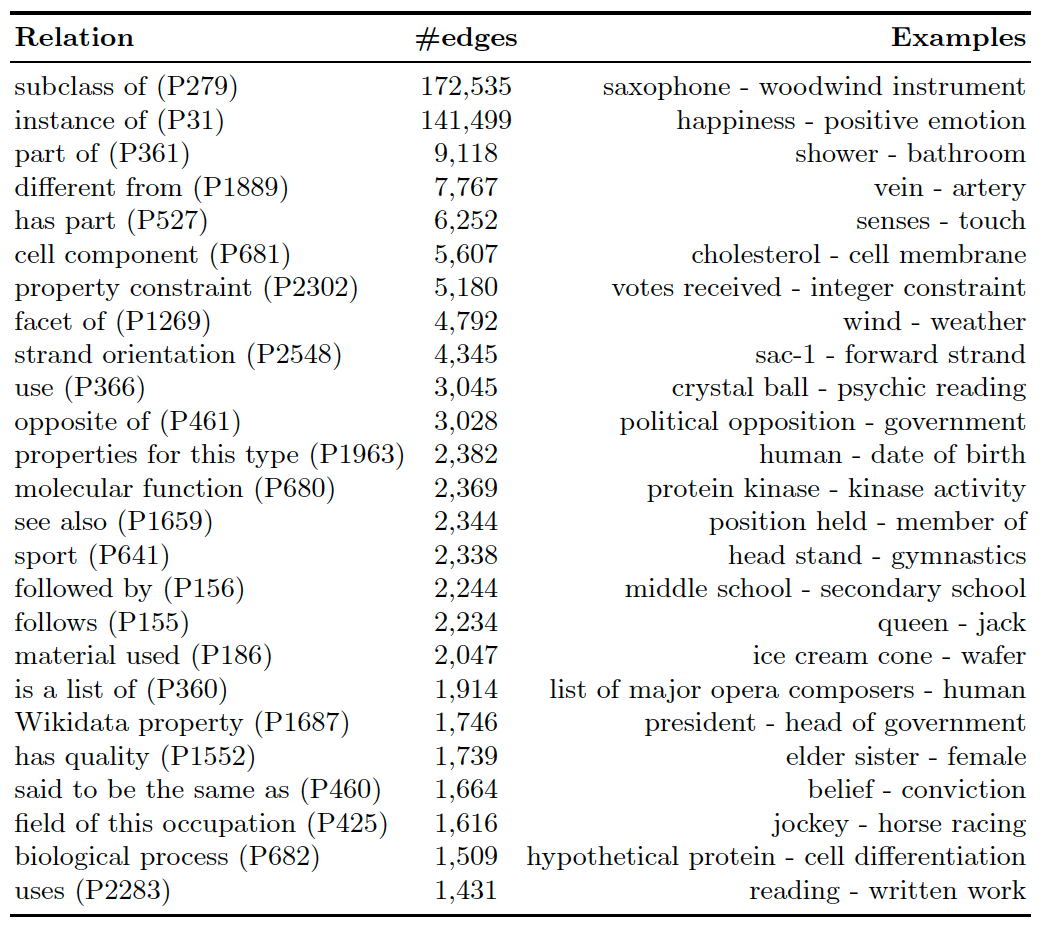 After step 1 & 2:
414 relations
421k edges
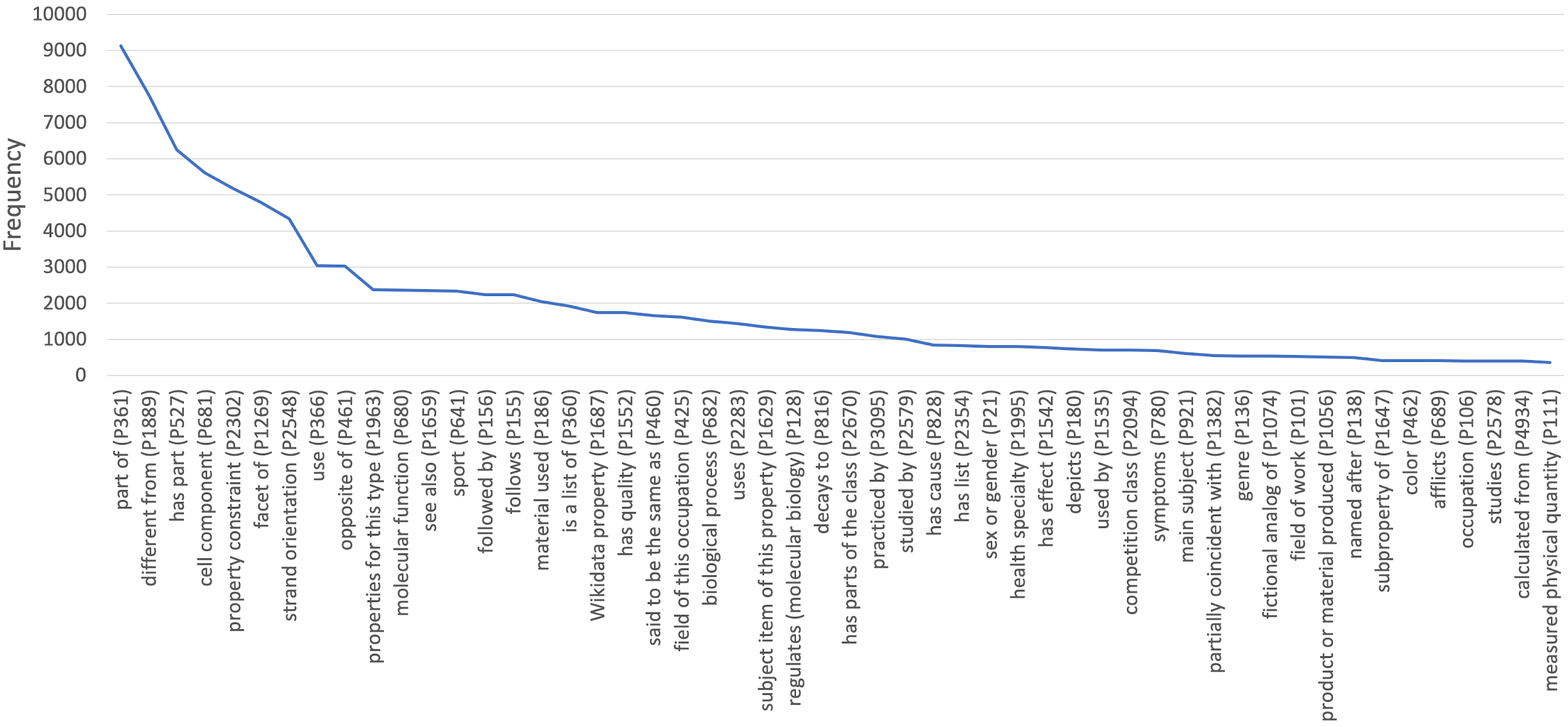 Principles of Commonsense Knowledge
P1: Concepts, not entitieshouses have rooms Versailles Palace has 700 rooms

WD guidelines on entity capitalization
P2: Common conceptsContainer used for storageNoma subclass of aphthous stomatitis
Corpus frequency
P3: General-domain relationswheel is part of a carcholesterol has component cell membrane
Mapping to ConceptNet
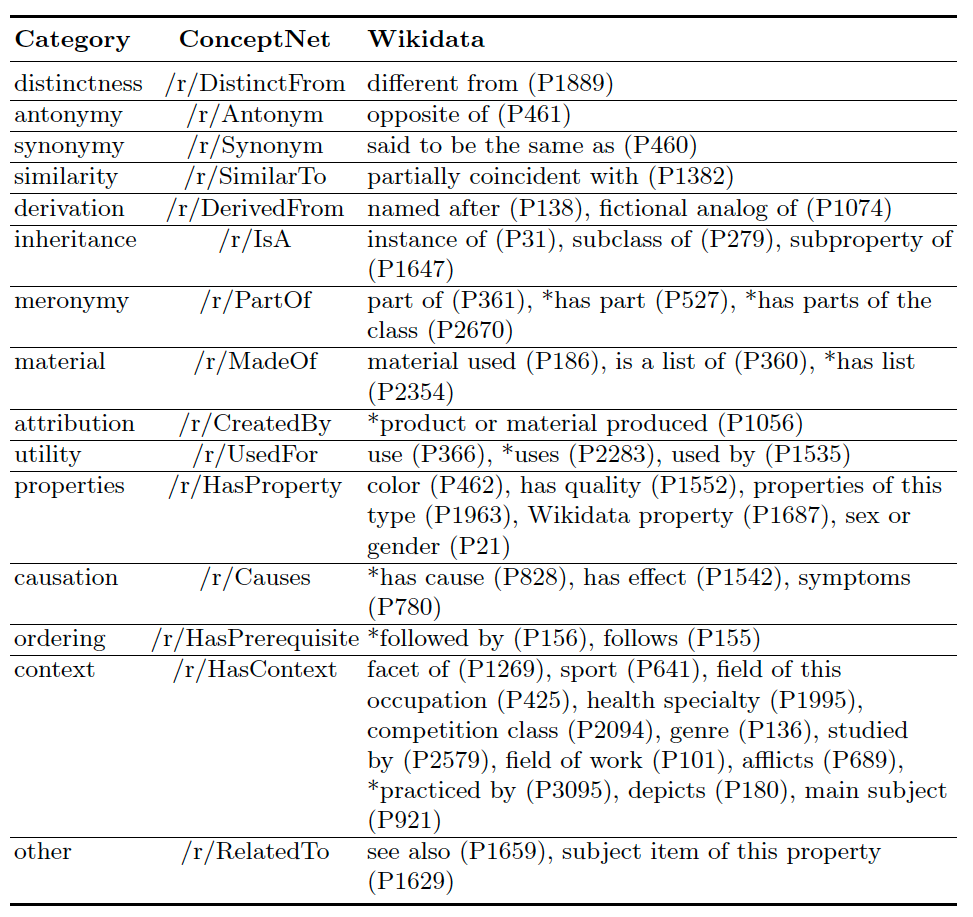 Mapping general-domain relations to ConceptNet
Wikidata-CS = 0.01% * Wikidata
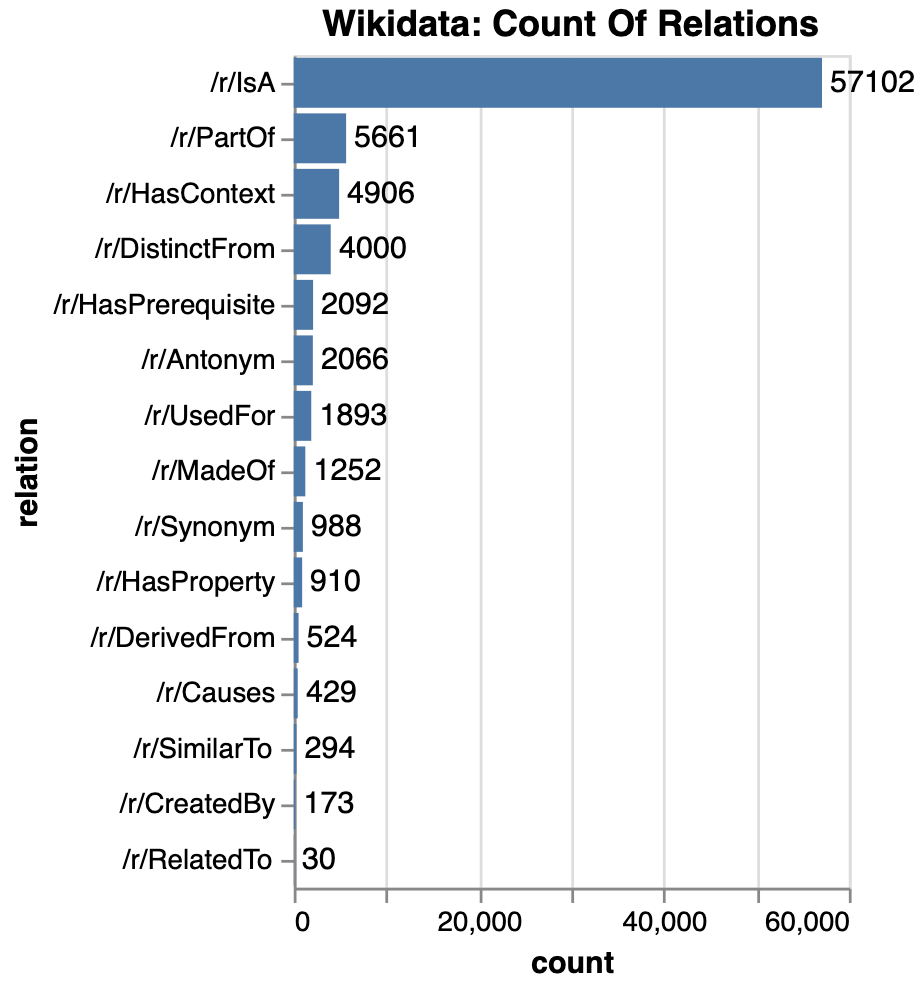 ‹#›
Commonsense Knowledge in Wikidata
shower part of bathroom
reading uses written work
queen follows jack
political opposition opposite of government
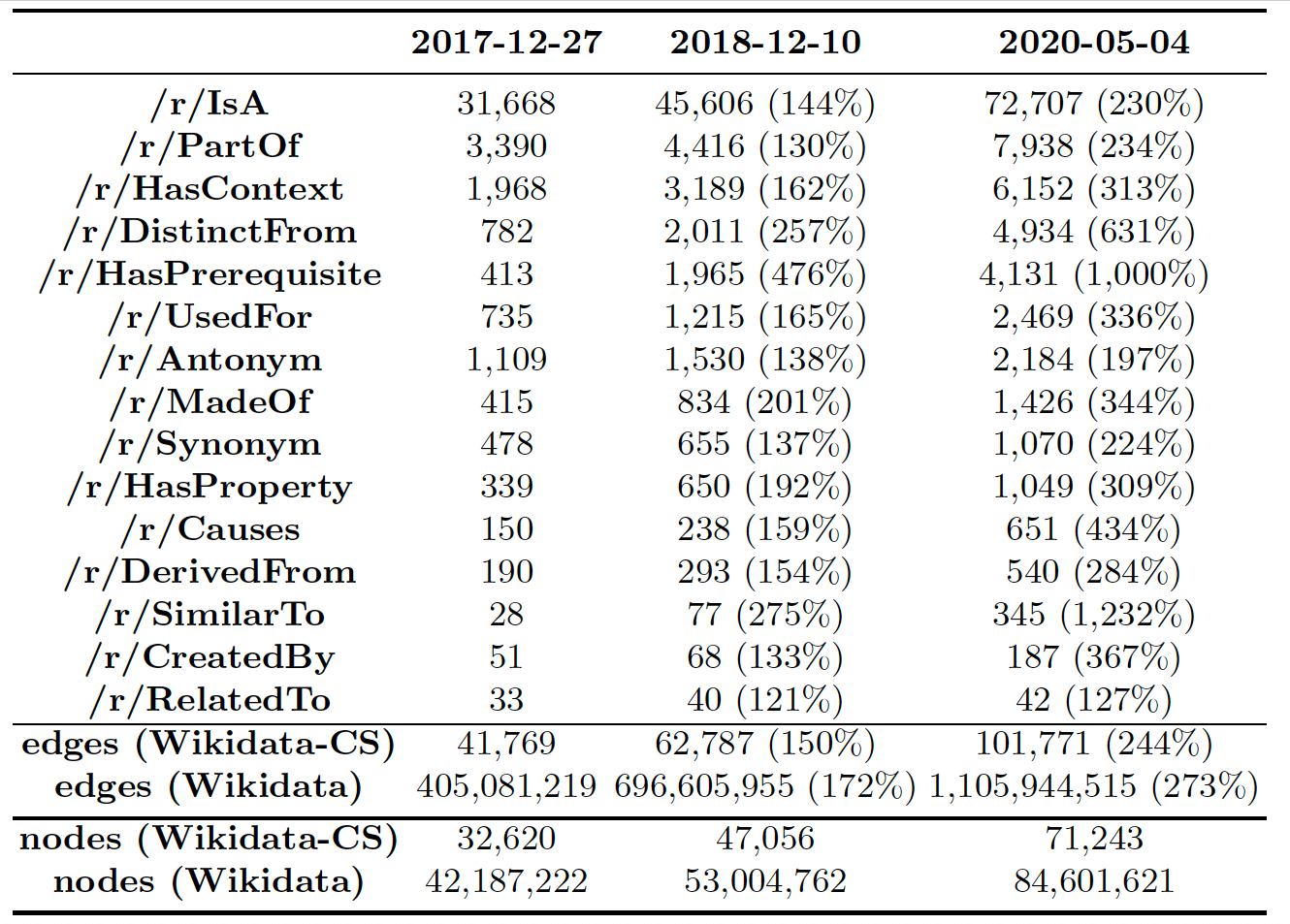 Has it been growing over time?
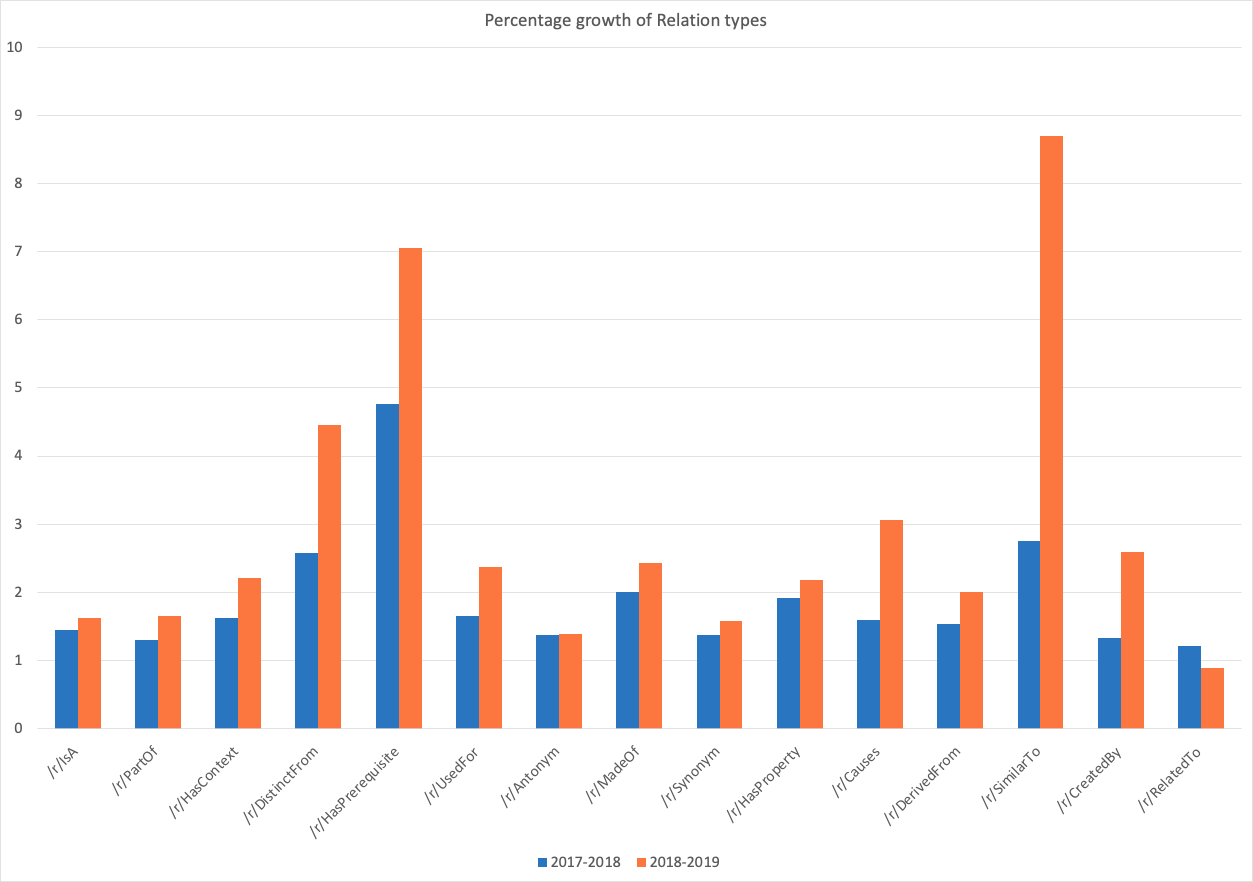 Growth per relation type (12-month)
Wikidata-CS Is Small But Novel
ConceptNet
3.4M edges
2.4K edges
Wikidata-CS
102K edges
Never-Ending Language Learning (NELL)
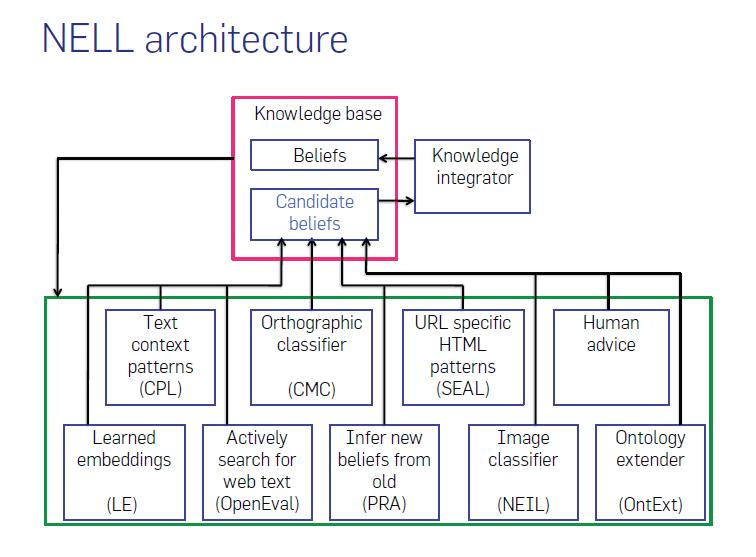 https://cacm.acm.org/magazines/2018/5/227193-never-ending-learning/fulltext
‹#›
NELL statistics
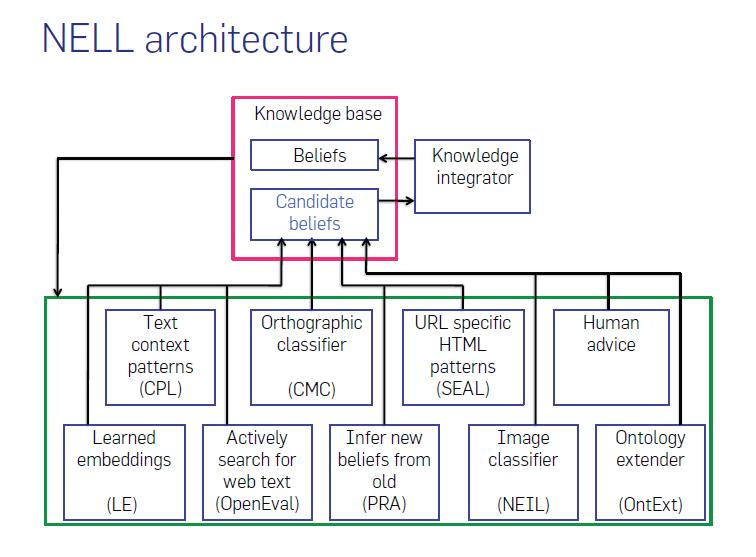 100M candidate beliefs 
3M high-confidence facts
~3K predicates
https://cacm.acm.org/magazines/2018/5/227193-never-ending-learning/fulltext
‹#›
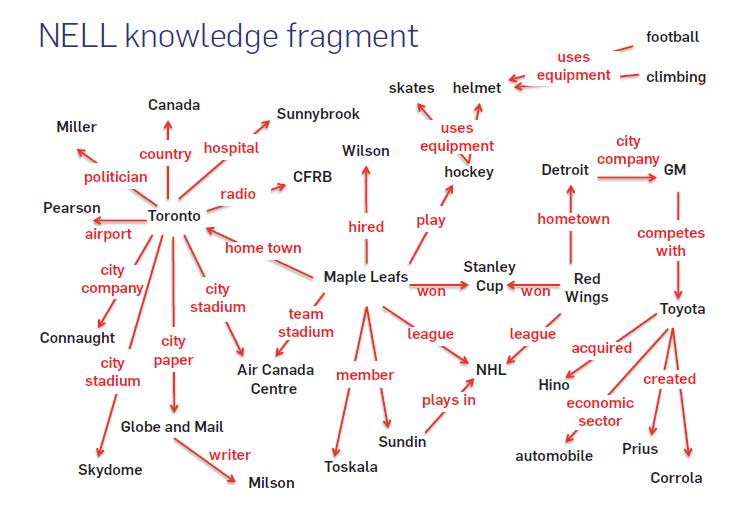 https://cacm.acm.org/magazines/2018/5/227193-never-ending-learning/fulltext
‹#›
Latest learned facts
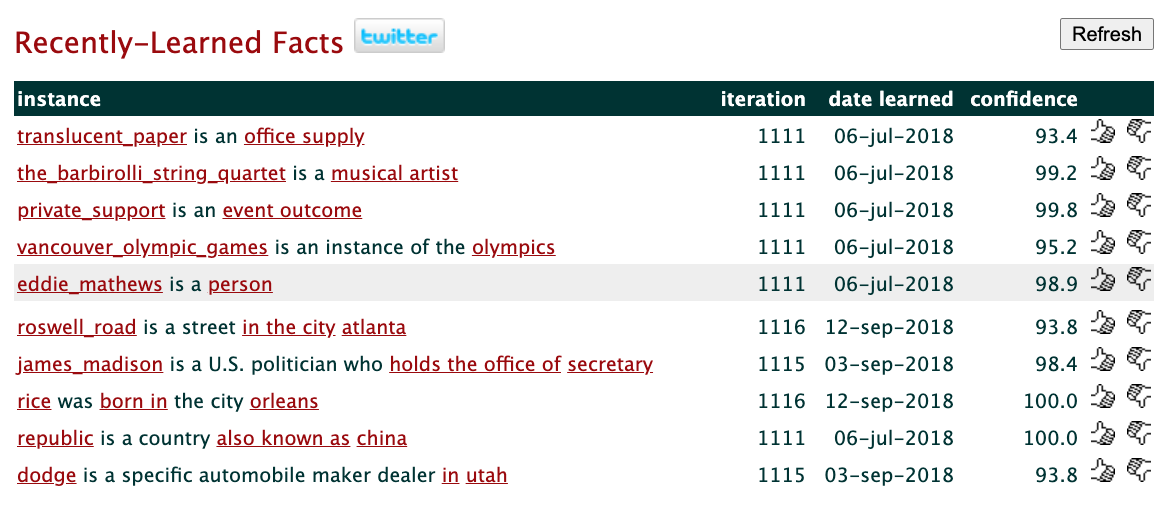 ‹#›
WebChild
Automatic acquisition and organization of common sense

>18M assertions
>2M disambiguated concepts and activities
Tandon et al. (2017). Webchild 2.0: Fine-grained commonsense knowledge distillation. ACL 2017
‹#›
WebChild relations
1. object propertieshasTaste, hasShape, evokesEmotion
2. comparativefasterThan, smallerThan
3. part-ofmember of, physical part of, substance of
4. activities
‹#›
WebChild label propagation
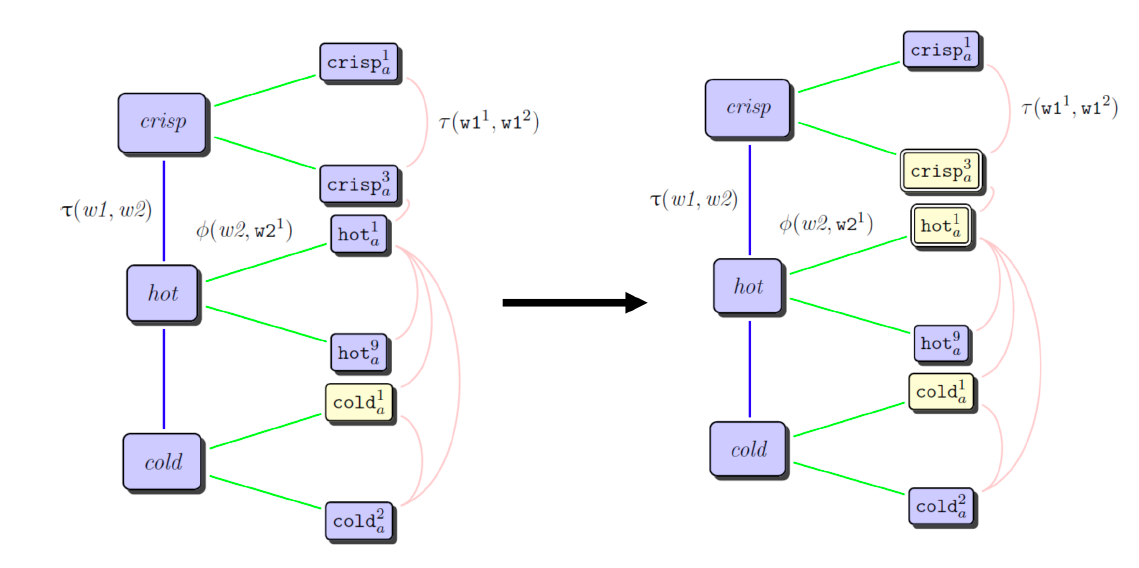 ‹#›
WebChild activity extraction
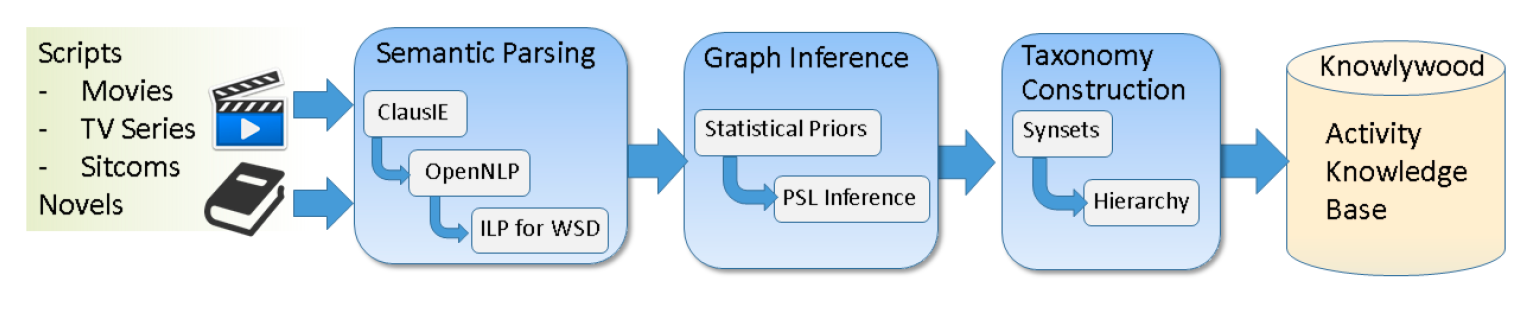 ‹#›
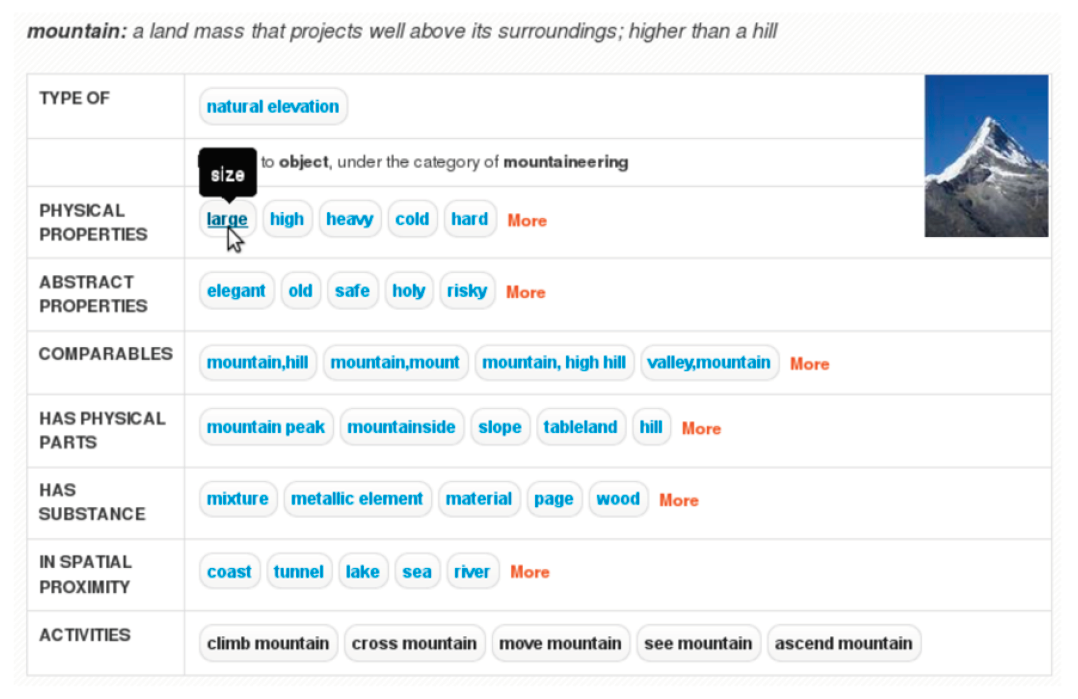 Example
Demo
‹#›
Visual Genome
108k images 

annotated with scene graphs

canonicalized to WordNet senses
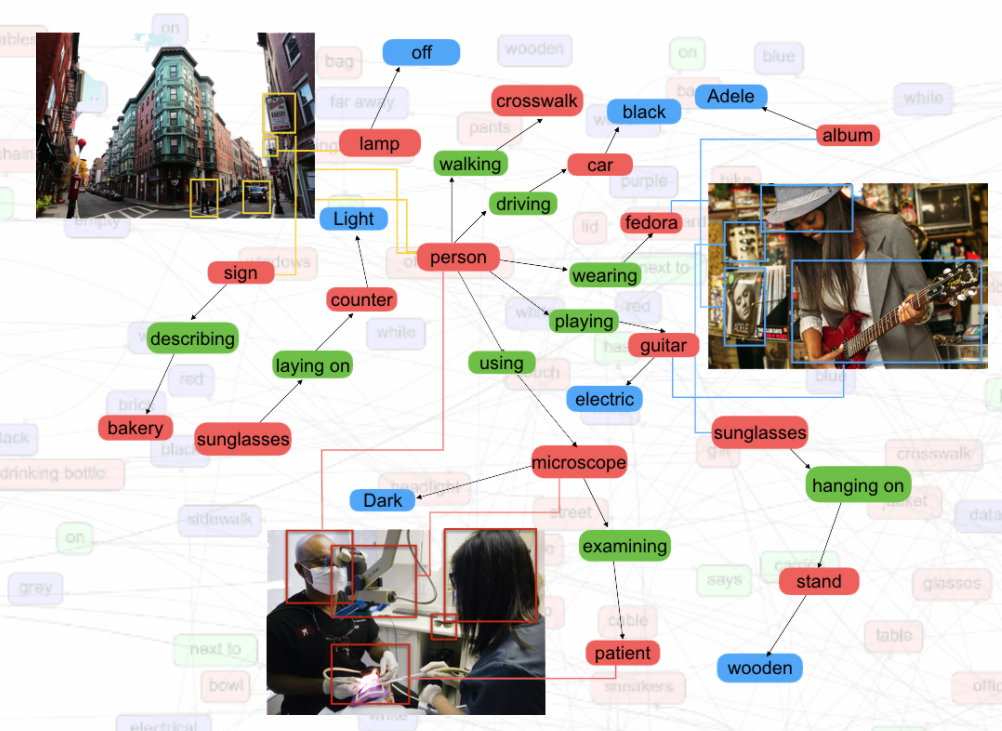 Krishna et al. (2017). Visual genome: Connecting language and vision using crowdsourced dense image annotations. International journal of computer vision
‹#›
Components
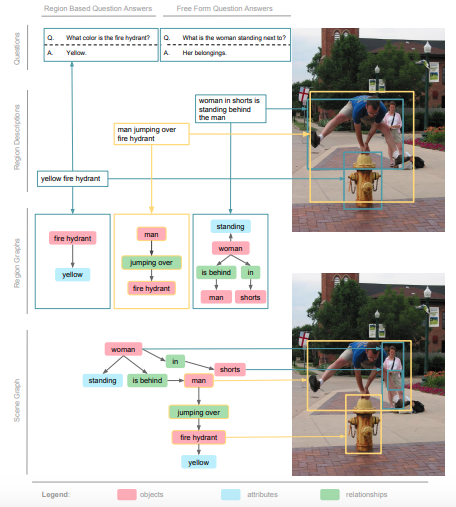 region descriptions
objects
attributes
relationships
region graphs
scene graphs
question-answer pairs
‹#›
Statistics
108,077 images
50 descriptions per image
objects
3.8M in total (35 objects per image)
33,877 categories (synsets)
attributes
26 per image
68,111 categories (synsets)
relationships
21 per image
42,374 categories (synsets)
QA pairs
1.7 million
‹#›
Top 10 synsets
Top 10 object categories
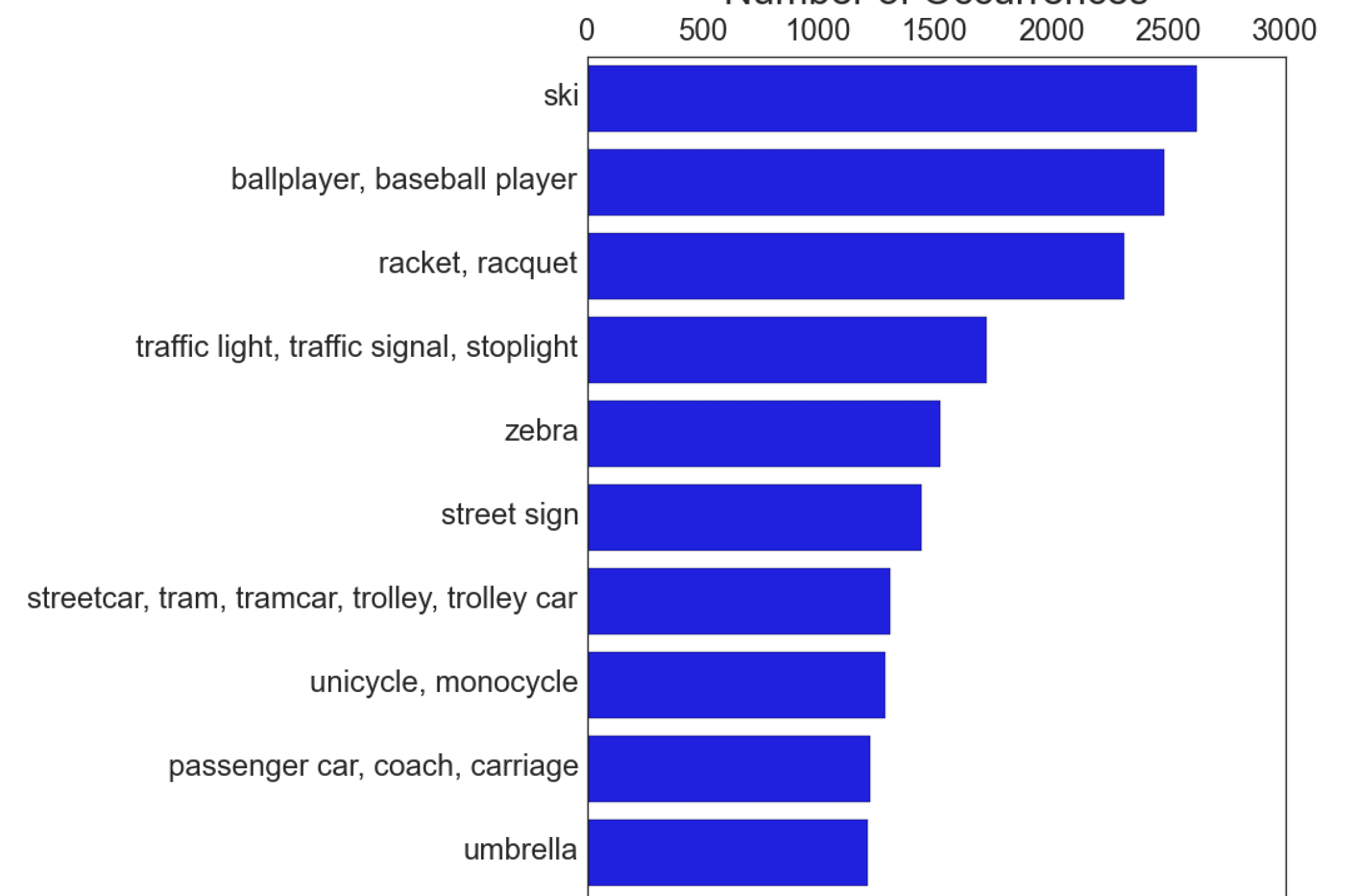 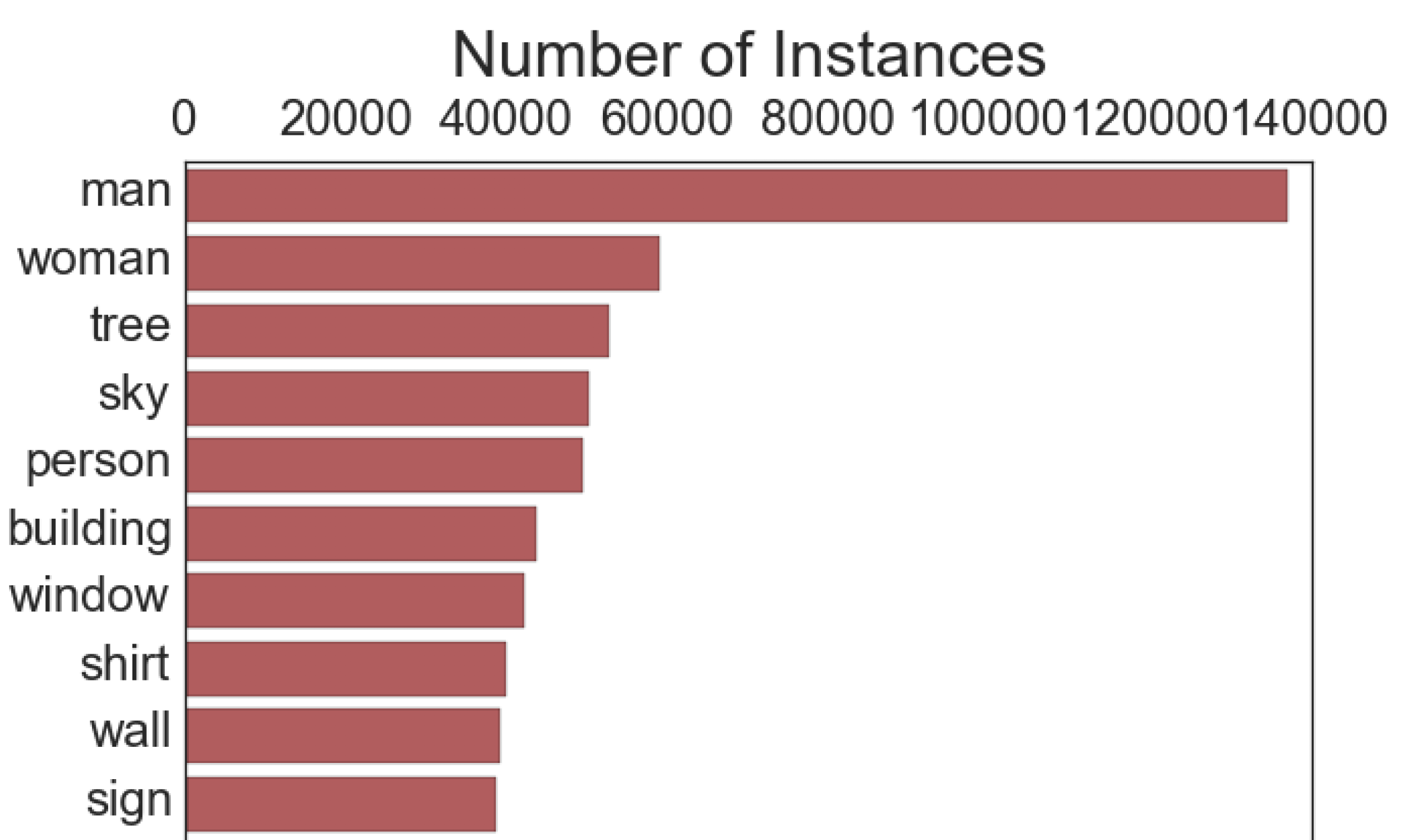 Top 10 words
Top 10 phrases
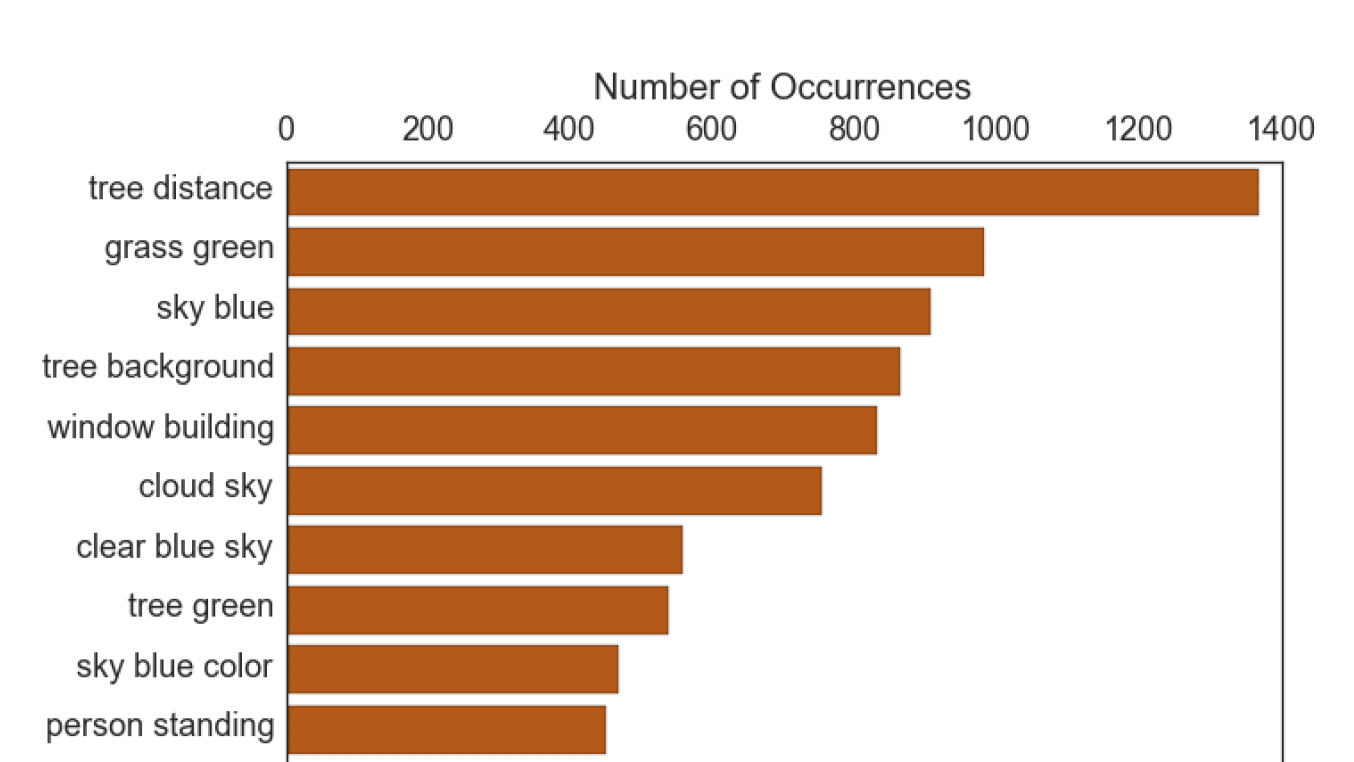 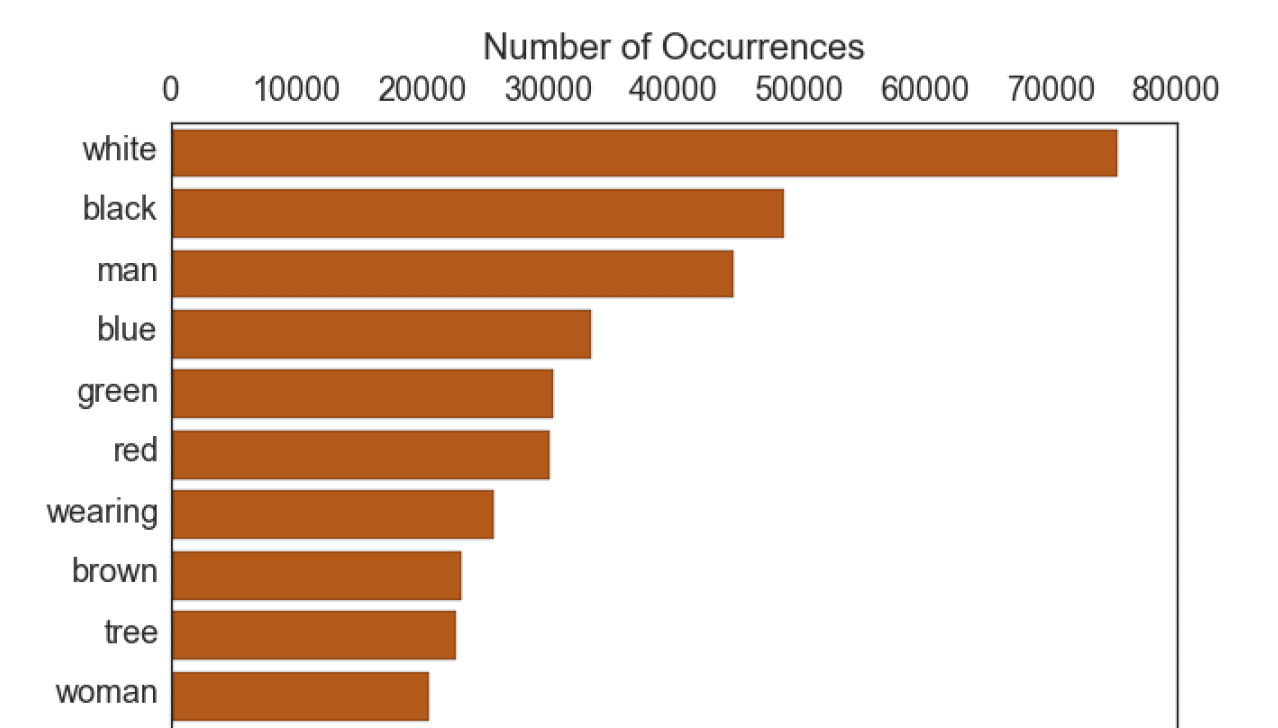 ‹#›
Visual Genome as a KG
Objects = WordNet senses‘red shoe’ is the labelshoe#n#1 is the node
‹#›
Visual Genome as a KG
Objects = WordNet senses‘red shoe’ is the labelshoe#n#1 is the node
Relationships = proximity‘on top of’ is the label/r/LocatedNear is the relation
‹#›
Visual Genome as a KG
Objects = WordNet senses‘red shoe’ is the labelshoe#n#1 is the node
Relationships = proximity‘on top of’ is the label/r/LocatedNear is the relation
Attributes
(POS=v) /r/CapableOf (POS=a) mw:MayHaveProperty(POS=n) -
‹#›
Some other CKGs
WordNet
FrameNet
VerbNet
ROGET
Tuple KB
Quasimodo KB
PropStore
‹#›
Demos
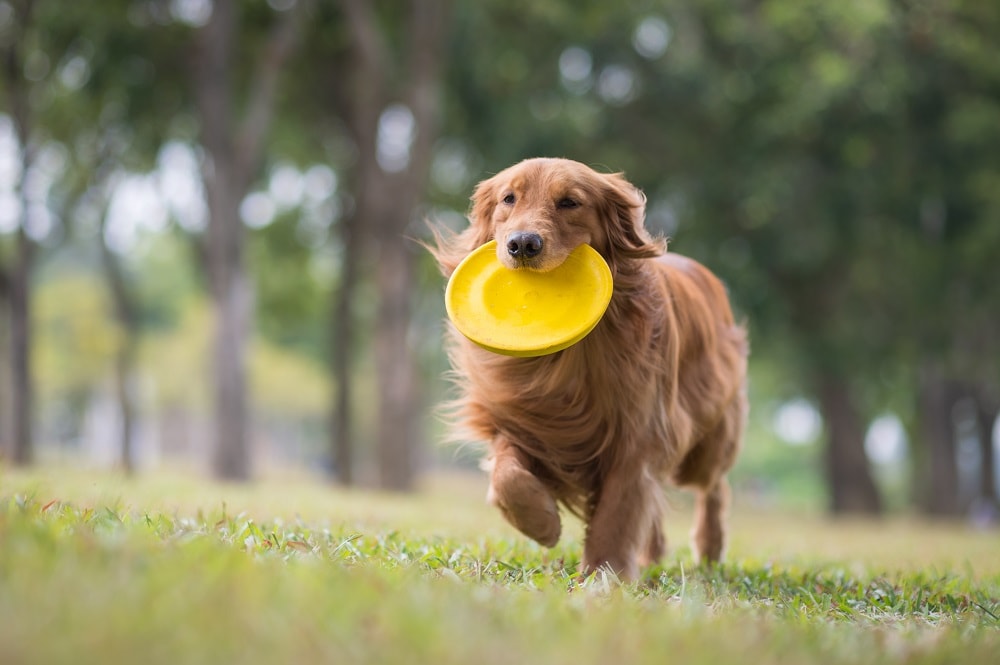 https://caninehq.com/best-dog-breeds-for-playing-frisbee/
‹#›
Dog and Frisbee
Wikidata: 
https://sqid.toolforge.org/#/view?id=Q144 (dog)
https://sqid.toolforge.org/#/view?id=Q131689 (frisbee)
ConceptNet: 
	https://www.conceptnet.io/c/en/dog 
	https://www.conceptnet.io/c/en/dogs 
http://conceptnet.io/c/en/frisbee 
	https://www.conceptnet.io/c/en/dogs_catching_frisbees 
VisualGenome
	https://visualgenome.org/VGViz/explore?query=throwing%20frisbee%20dog
ATOMIC:
	https://mosaickg.apps.allenai.org/kg_atomic/?l=PersonX%20throws%20a%20frisbee 
COMET:
comet dog  
https://mosaickg.apps.allenai.org/comet_atomic/?l=PersonX%20throws%20frisbee 
DICE	
	https://dice.mpi-inf.mpg.de/subject/dog
‹#›
PersonX throws frisbee
ATOMIC or COMET?
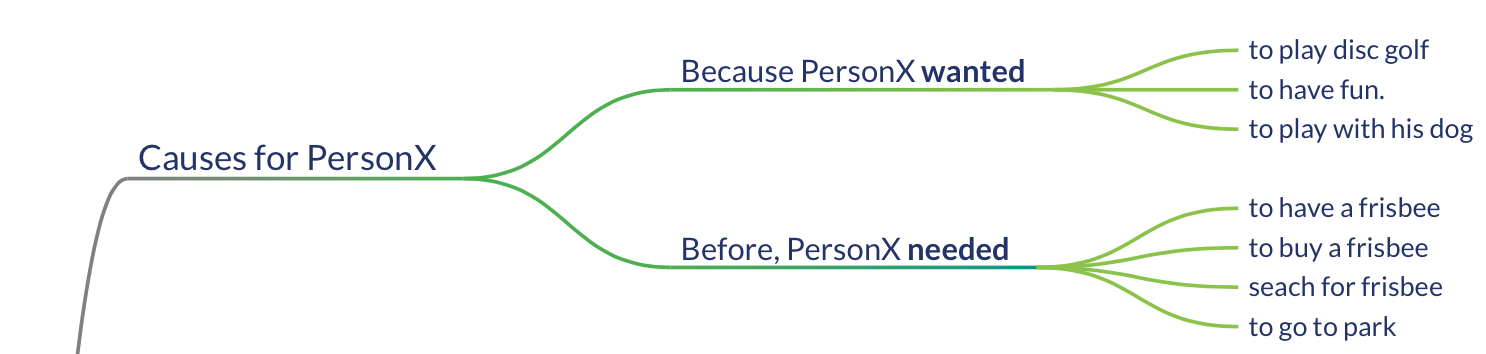 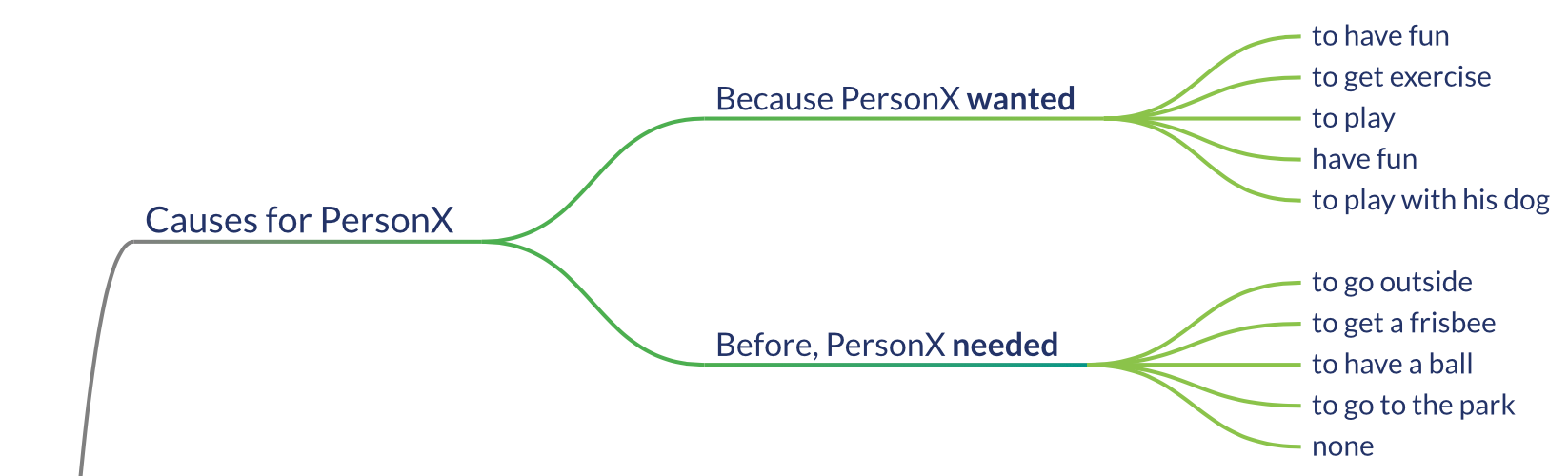 ‹#›
PersonX throws frisbee
ATOMIC
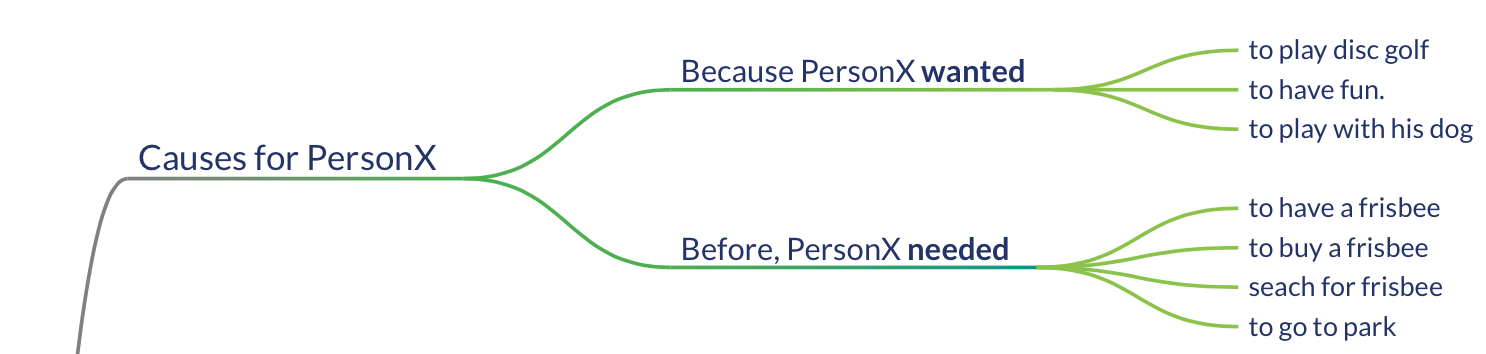 COMET
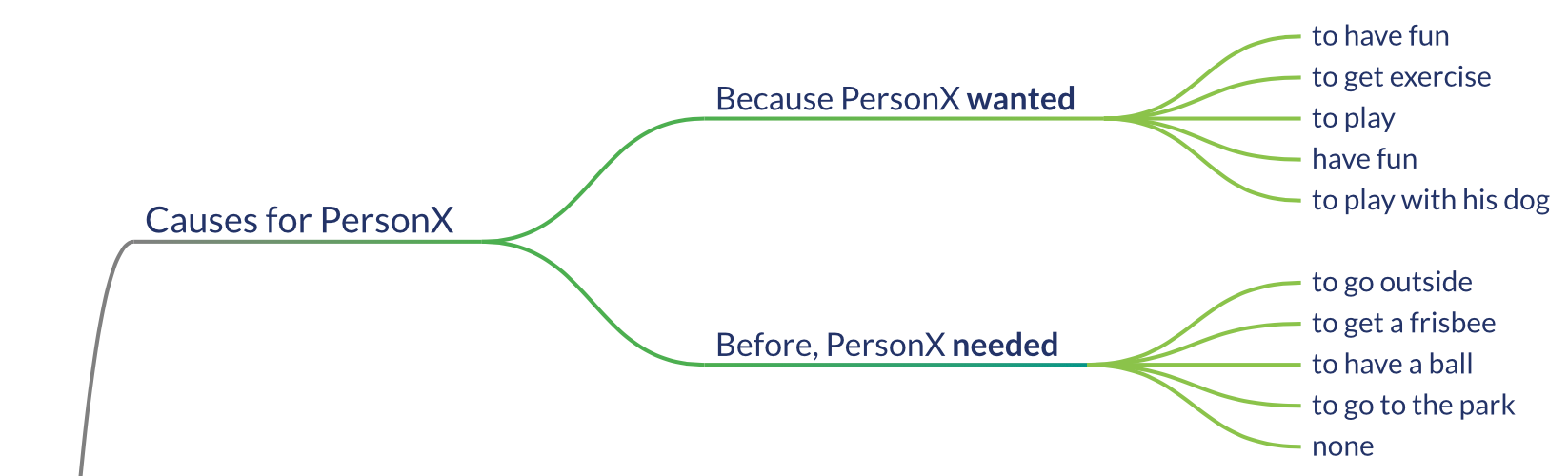 ‹#›
PersonX throws frisbee
ATOMIC or COMET?
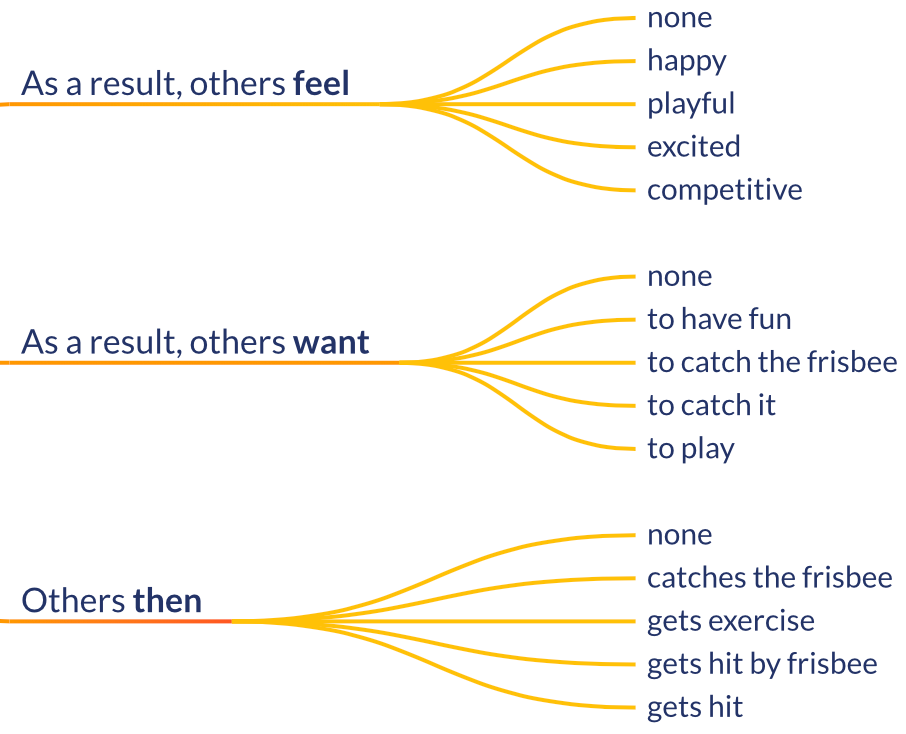 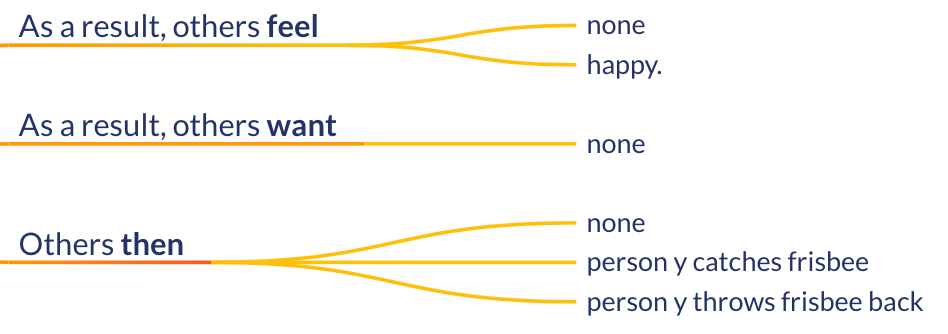 ‹#›
PersonX throws frisbee
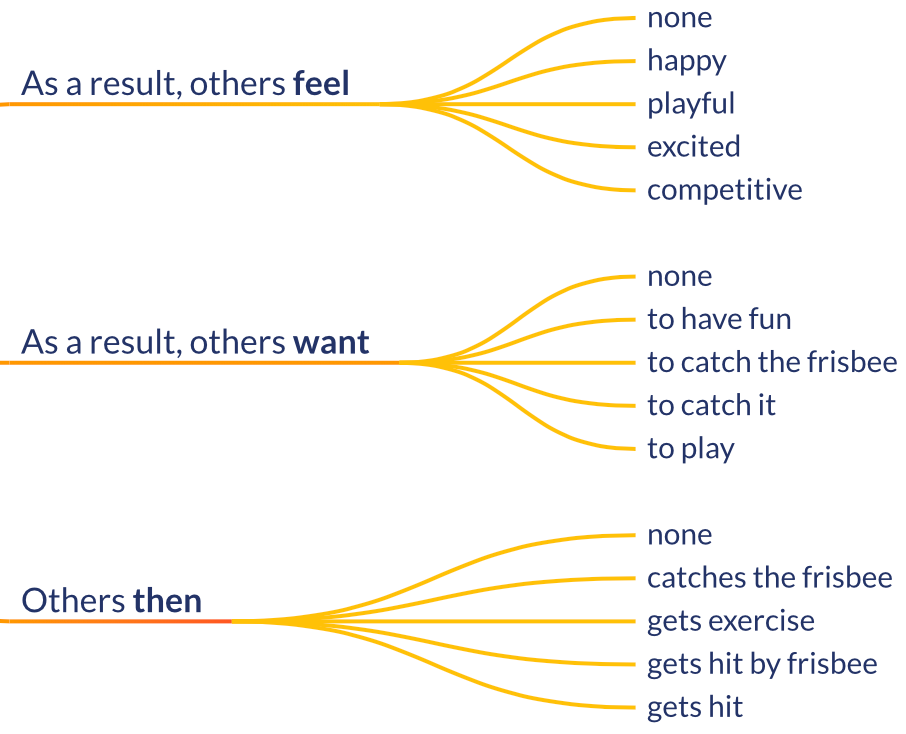 COMET
ATOMIC
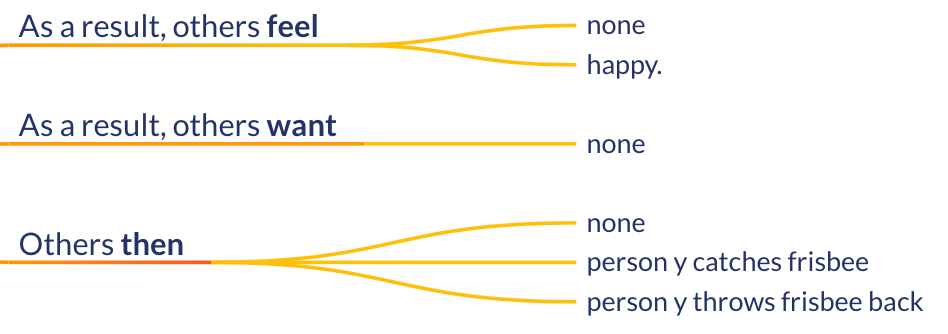 ‹#›
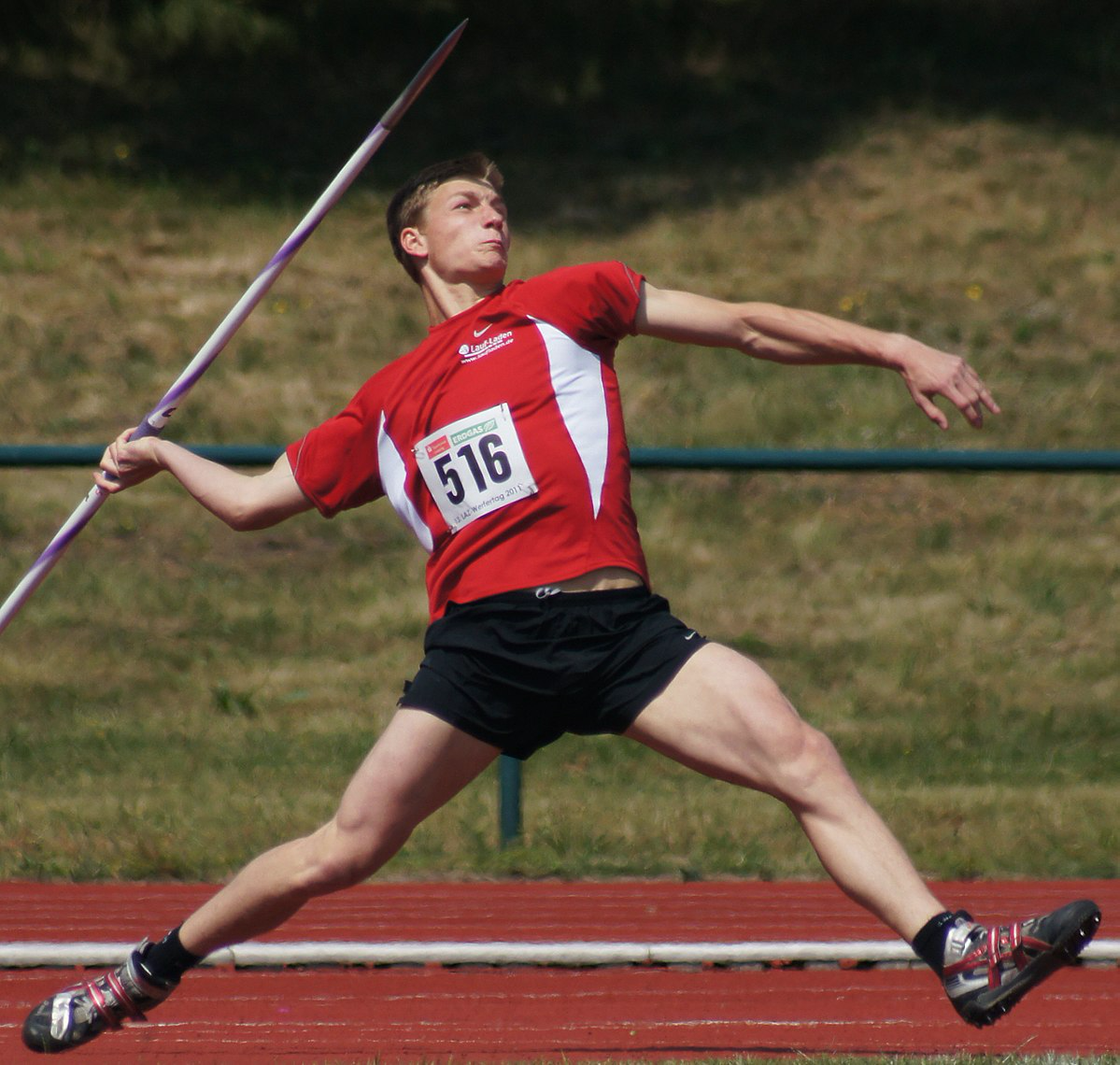 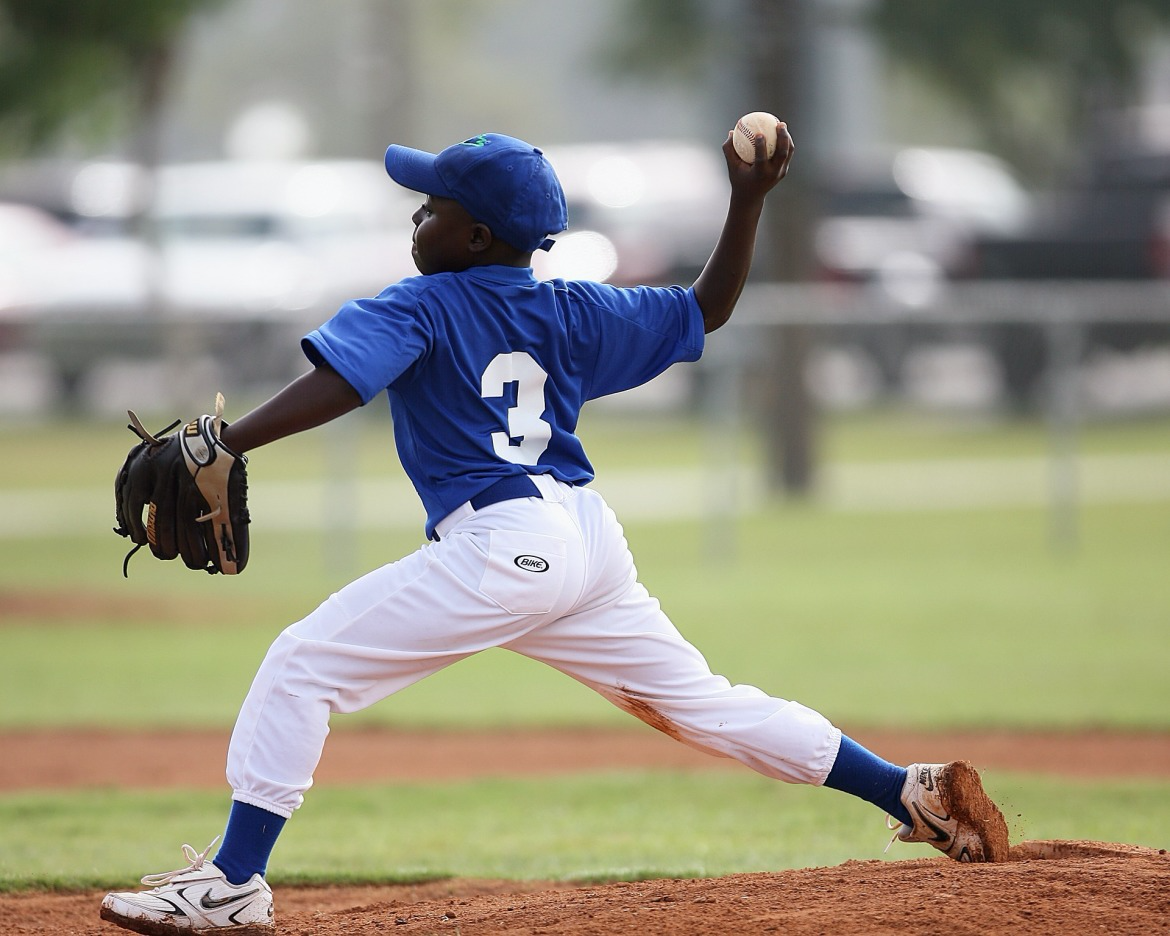 1200px-Thomas_Röhler_2011.jpg
baseball-1615665-1920.jpg
‹#›
Catch and Throw
Wikidata: 
https://sqid.toolforge.org/#/view?id=Q17144564  (throw)
https://sqid.toolforge.org/#/view?id=Q91553195  (catch)
ConceptNet: 
	https://www.conceptnet.io/c/en/throw  
	https://www.conceptnet.io/c/en/catch 
VisualGenome
	https://visualgenome.org/VGViz/explore?query=catch%20frisbee
‹#›
Agenda
‹#›